Responding to the Changing Adaptive Equipment Needs of Individuals with Neurodegenerative  Disorders
Don Fredette
  Adaptive Equipment Specialist
 The Boston Home
[Speaker Notes: Title Page.  Responding to the Adaptive Equipment Need of Individuals with Neurodegenerative Disorders]
“Myelin dissolves, nerves short out, muscle atrophies, but the old brain, riddled now with sclerotic patches, goes on wailing, ‘I can do it myself!’ ”
Nancy Mairs
[Speaker Notes: This work to me is about empowerment
People don’t want to be dependent on others for all their needs]
Brain Atrophy
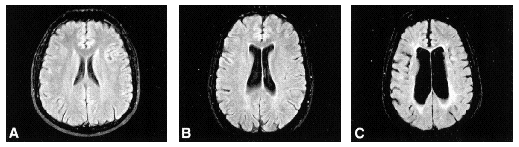 Reprinted with permission from Rudick RA et al. Neurology. 1999;53:1698-1704.
[Speaker Notes: Brain Atrophy
This slide illustrates the process of brain atrophy. Panel A is from a 31-year-old healthy man; panel B, a 36-year-old woman with RRMS of 2 years’ duration; and panel C, a 43-year-old woman with secondary-progressive MS (SPMS) of 19 years’ duration.1
Axial cranial MRI scans in 3 individuals show increasing ventricular size with decreasing brain parenchymal fractions (BPFs). 
1. Rudick RA, Fisher E, Lee J-C, et al. Use of the brain parenchymal fraction to measure whole brain atrophy in relapsing-remitting MS. Neurology. 1999;53:1698-1704.]
Pathology of MS
An immune-mediated disease in genetically susceptible individuals
Demyelination leads to slower nerve conduction
Axonal injury and destruction are associated with permanent neurological dysfunction
Lesions occur in optic nerves, periventricular white matter, cerebral cortex, brain stem, cerebellum, and spinal cord
Trapp BD et al. N Engl J Med. 1998;338:278-285.
[Speaker Notes: Pathology of MS
Inflammation leads to loss of the myelin sheath, or demyelination, which slows conduction along the nerve axon and leads to neurological symptoms.
When the inflammation associated with an acute attack lessens, the symptoms abate. However, there is evidence that the nerve axons are also damaged due to MS, and this damage is associated with permanent neurological dysfunction.1
MS lesions tend to occur in specific areas of the central nervous system (CNS):
Optic nerves
Periventricular white matter
Brain stem
Cerebellum
Spinal cord
The specific type of symptoms a patient experiences is related to the location of the lesions within the CNS.
When acute inflammation lessens, symptoms remit, either partially or completely.
1. Trapp BD, Peterson J, Ranshoff RM, et al. Axonal transection in the lesions of multiple sclerosis. N Engl J Med. 1998;338:278-285.]
Sources of Symptoms
Symptoms vary widely in incidence and severity
Cognitive loss
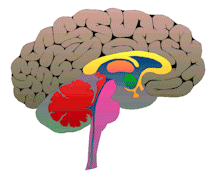 Emotional disinhibition
Optic neuritis
Tremor,
Ataxia
Diplopia
Vertigo
Dysarthria
INO
Sensory symptoms,
Lhermitte’s
Pain
Proprioception
Bladder dysfunction
[Speaker Notes: Sources of Symptoms
Symptoms can be described on the basis of the area of the CNS that is involved.1
Inflammation of the optic nerve can cause retrobulbar pain, color desaturation, and visual loss.
Brain stem lesions may cause changes in eye movement, such as diploplia; can also cause vertigo, dysarthria, dysphagia, and facial weakness.
Cerebellar lesions may cause ataxia and tremor.
Spinal cord lesions may cause bowel, bladder, and sexual dysfunction, and spastic gait difficulties.
Cerebral and corpus callosum lesions, as well as generalized brain atrophy,  may cause cognitive dysfunction.
Common symptoms in diagnosed MS can include2:
Fatigue
Pain
Spasticity
Elimination dysfunctions
Cognitive impairment
Sexual dysfunction
1. Vollmer T. Multiple sclerosis: the disease and its diagnosis. In: van den Noort S, Holland NJ, eds. Multiple Sclerosis in Clinical Practice. New York: Demos; 1997:7.  
2. Costello K, Hill CA, Tranter MC. Multiple sclerosis in the primary care setting: key issues for diagnosis and management. American Journal for Nurse Practitioners. 2000;October:9-30.]
Common MS Symptoms
Fatigue
Depression
Focal muscle weakness
Visual changes
Bowel/bladder/sexual dysfunction
Gait problems/spasticity
Paresthesias
[Speaker Notes: Common MS Symptoms
MS patients may experience a wide range of symptoms.
Symptoms can be described on the basis of the area of the CNS that is involved.1
It is extremely important to address these symptoms promptly and effectively, since they can lead to other problems and can profoundly affect patients’ quality of life.
Common MS symptoms can include:
Fatigue
Depression
Focal muscle weakness
Visual changes
Bowel/bladder/sexual dysfunction
Gait problems/spasticity
Paresthesias (abnormal touch sensations, such as burning or prickling)
1. Costello K, Hill CA, Tranter MC. Multiple sclerosis in the primary care setting: key issues for diagnosis and management. American Journal for Nurse Practitioners. 2000;October:9-30]
Less Common MS Symptoms
Dysarthria, scanning speech, dysphagia
Lhermitte’s phenomenon
Neuritic pain
Vertigo/ataxia
Cognitive dysfunction
Tremor/incoordination
[Speaker Notes: Less Common MS Symptoms
Less common MS symptoms can include:
Dysarthria, scanning speech, dysphagia
Lhermitte’s sign
Neuritic pain
Vertigo/ataxia
Cognitive dysfunction
Tremor/incoordination]
Rare MS Symptoms
Decreased hearing
Seizures
Tinnitus
Mental disturbance
Paralysis
[Speaker Notes: Rare MS Symptoms
Rare MS symptoms can include:
Decreased hearing
Seizures
Tinnitus (ringing in the ears)
Mental disturbance
Paralysis]
Implications of MS
Cognition	
Speech	
Fatigue	
Pressure wounds
Vision
Impaired Memory
Depression
Spasticity
Decreased Motor Function
Rehabilitation
Farzin
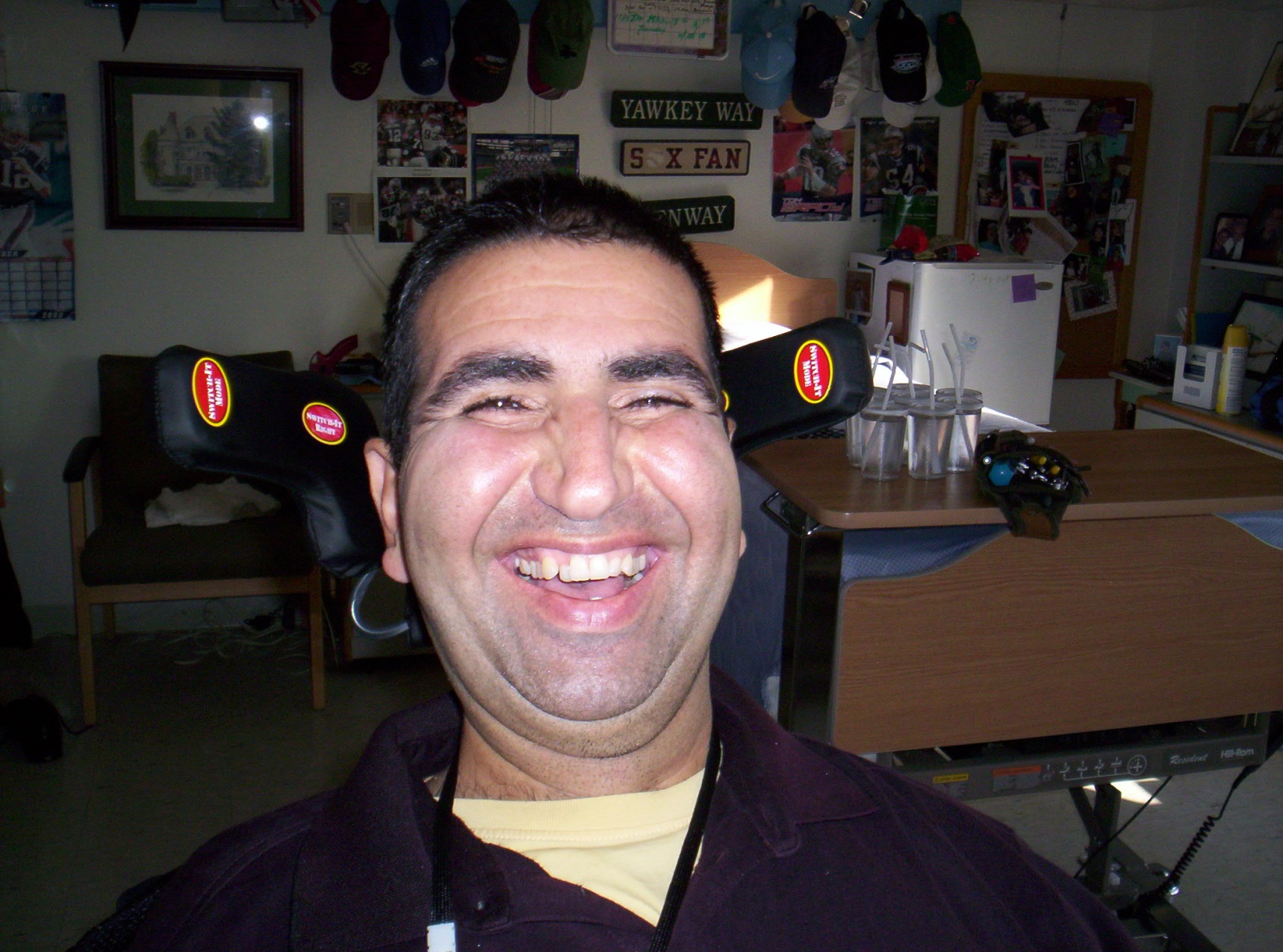 [Speaker Notes: Farzin is  10 year resident of the Boston Home and one of the participants in the PPAT course,]
Early Days at TBH
[Speaker Notes: At the time of his arrival at the Boston Home, Farzin was able to operate his power chair with a standard proportional Joystick]
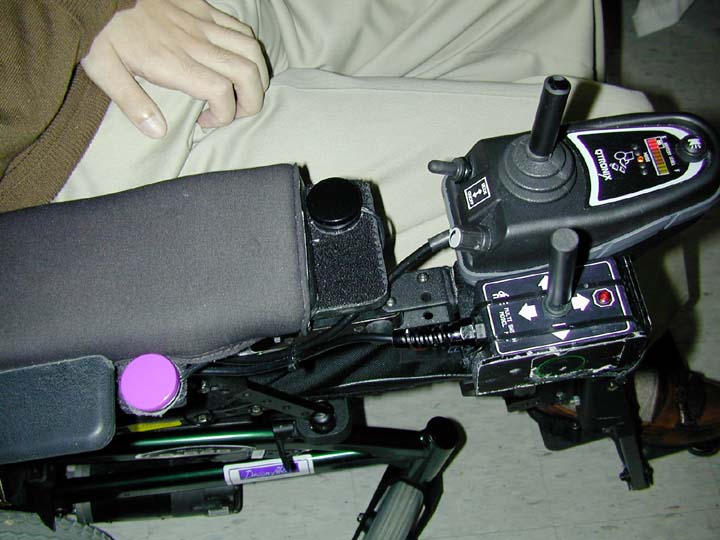 [Speaker Notes: With increasing difficulty in operating the toggle switch on the hand control, adapted switches and button switches were added. This allowed Farzin to continue to operate his tilt, recline and elevating leg rest functions.]
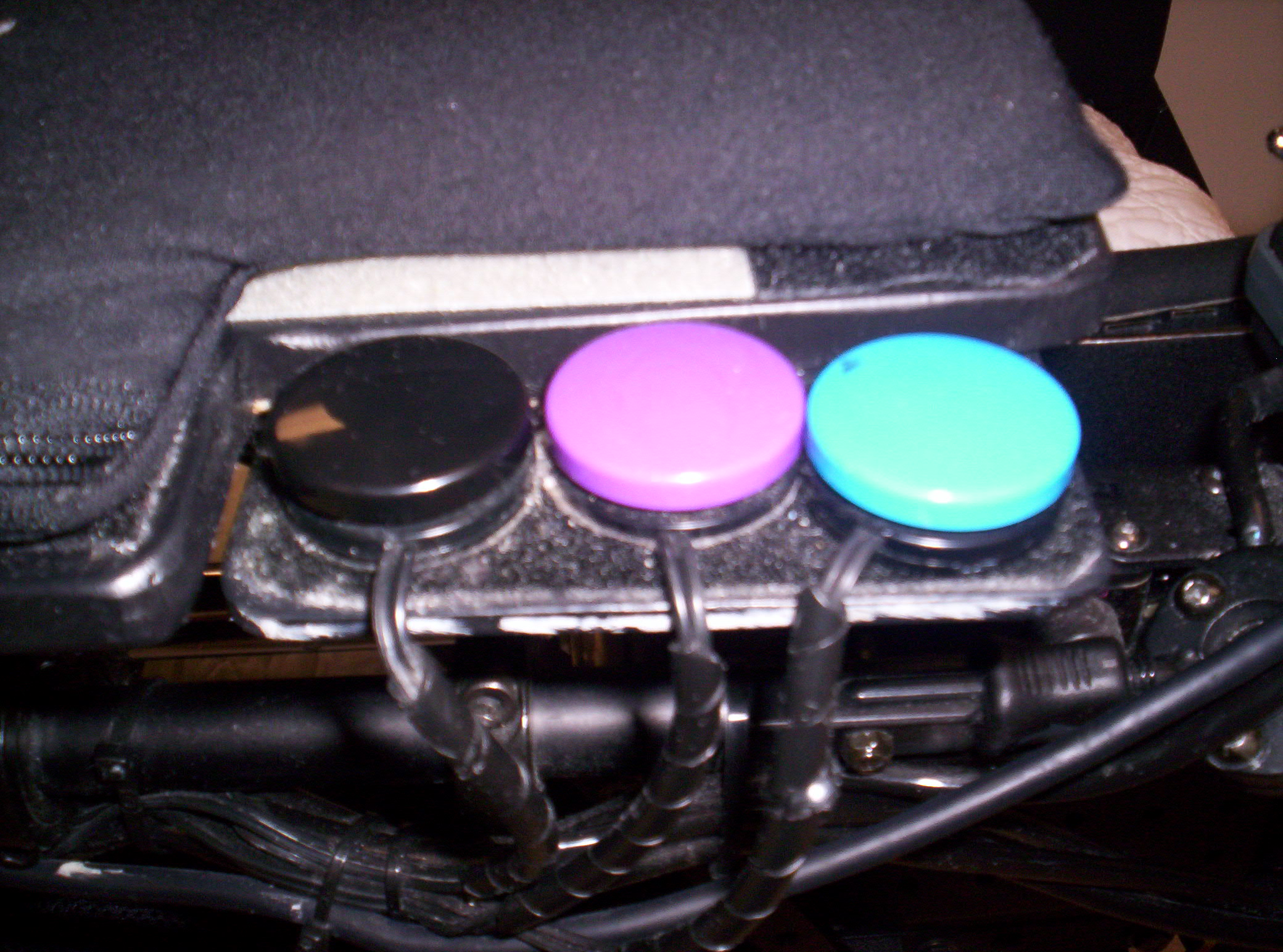 [Speaker Notes: A cluster of switches were added to accommodate a limited range of motion.]
Drive Control Systems
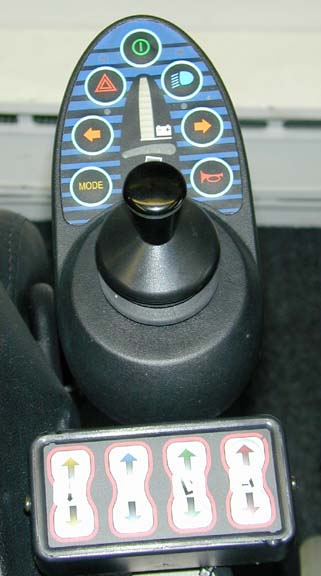 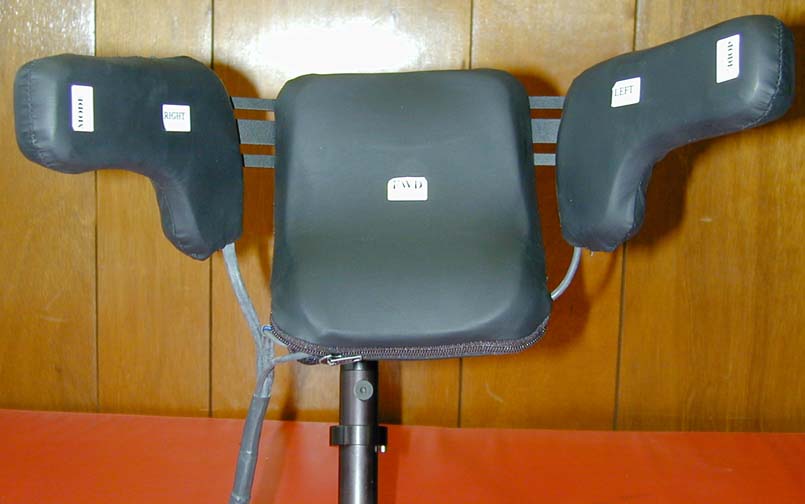 [Speaker Notes: With decreasing hand function we soon added a proportional head array and a special converter switch which allowed Farzin to switch between hand control and head control as his fatigue increase as the day progressed.]
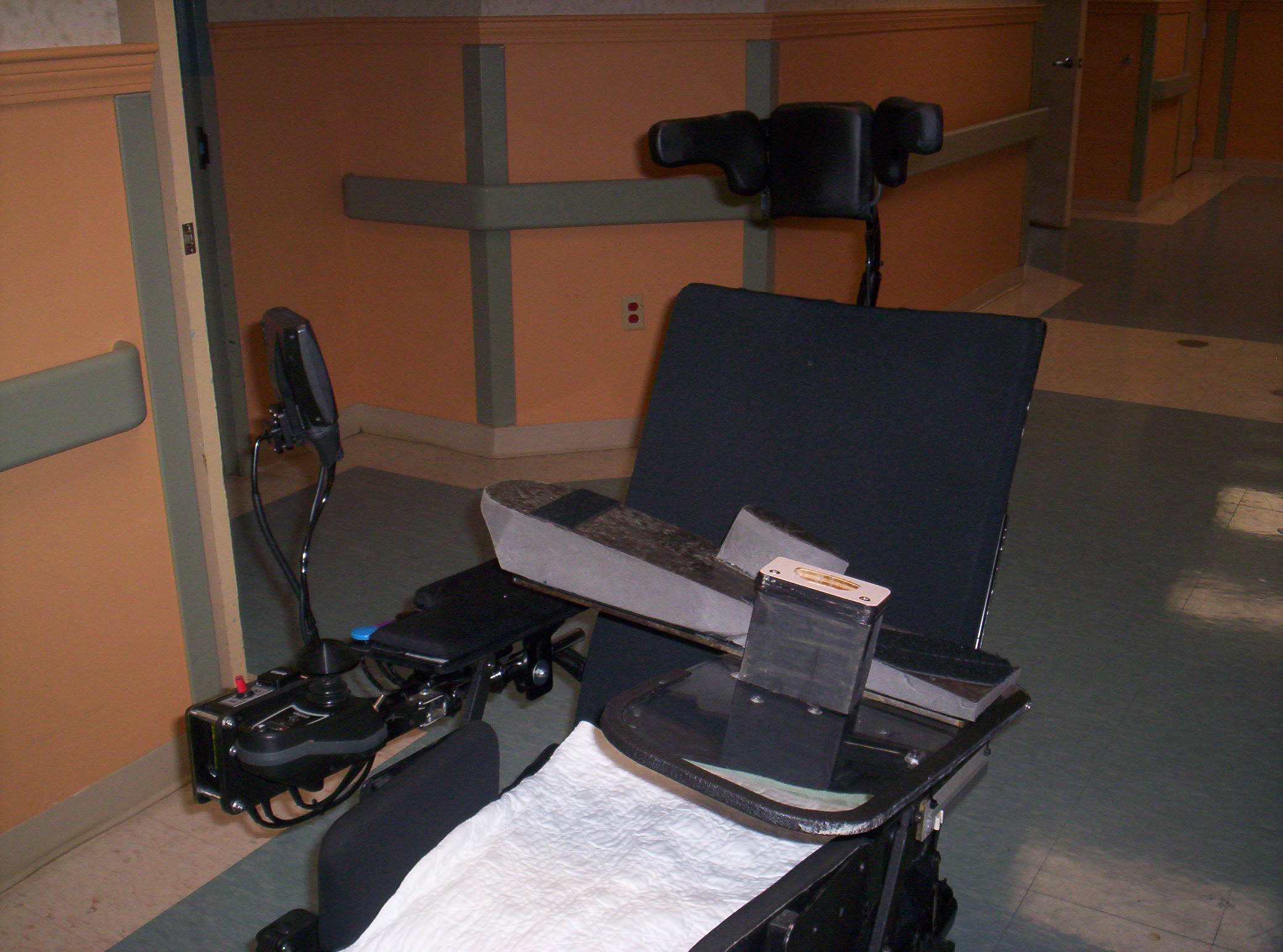 [Speaker Notes: The drive function switchbox is located to the right of the hand control and swings away with the joystick  to allow increased access to tables and allow for easier transfers. The custom ½ tray provided for left arm and was angled to help control edema. A tall display allows the user to observe and control the alternative drive and accessory functions of the chair.]
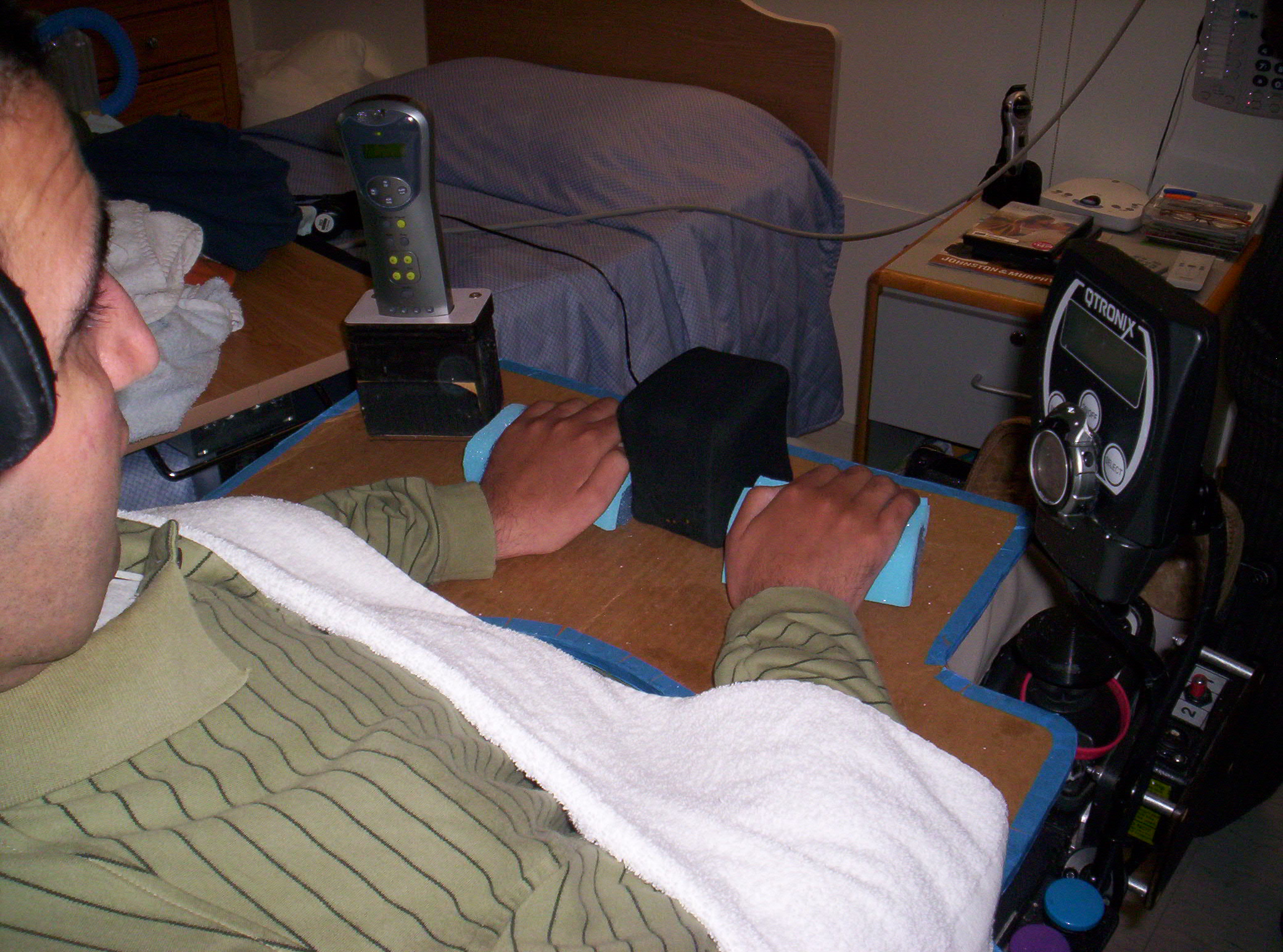 [Speaker Notes: With no functional movement left in Farzin’s right arm a tray and hand padding was built for improved upper extremity support. Here you will see a cardboard template that was constructed to finalize the details of the tray.]
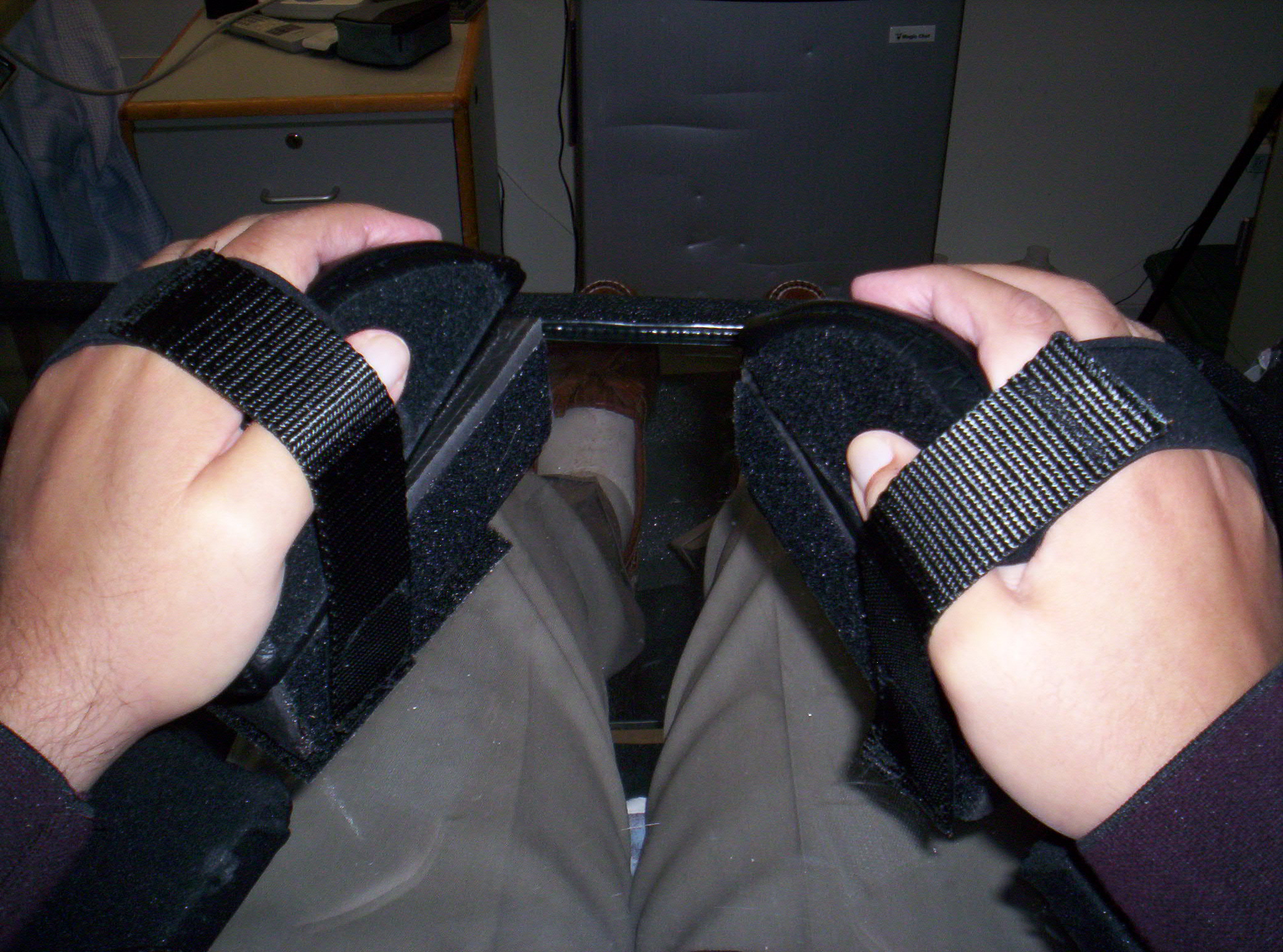 [Speaker Notes: Padded hand supports provided  a comfortable support surface and position hands at an ideal angle.]
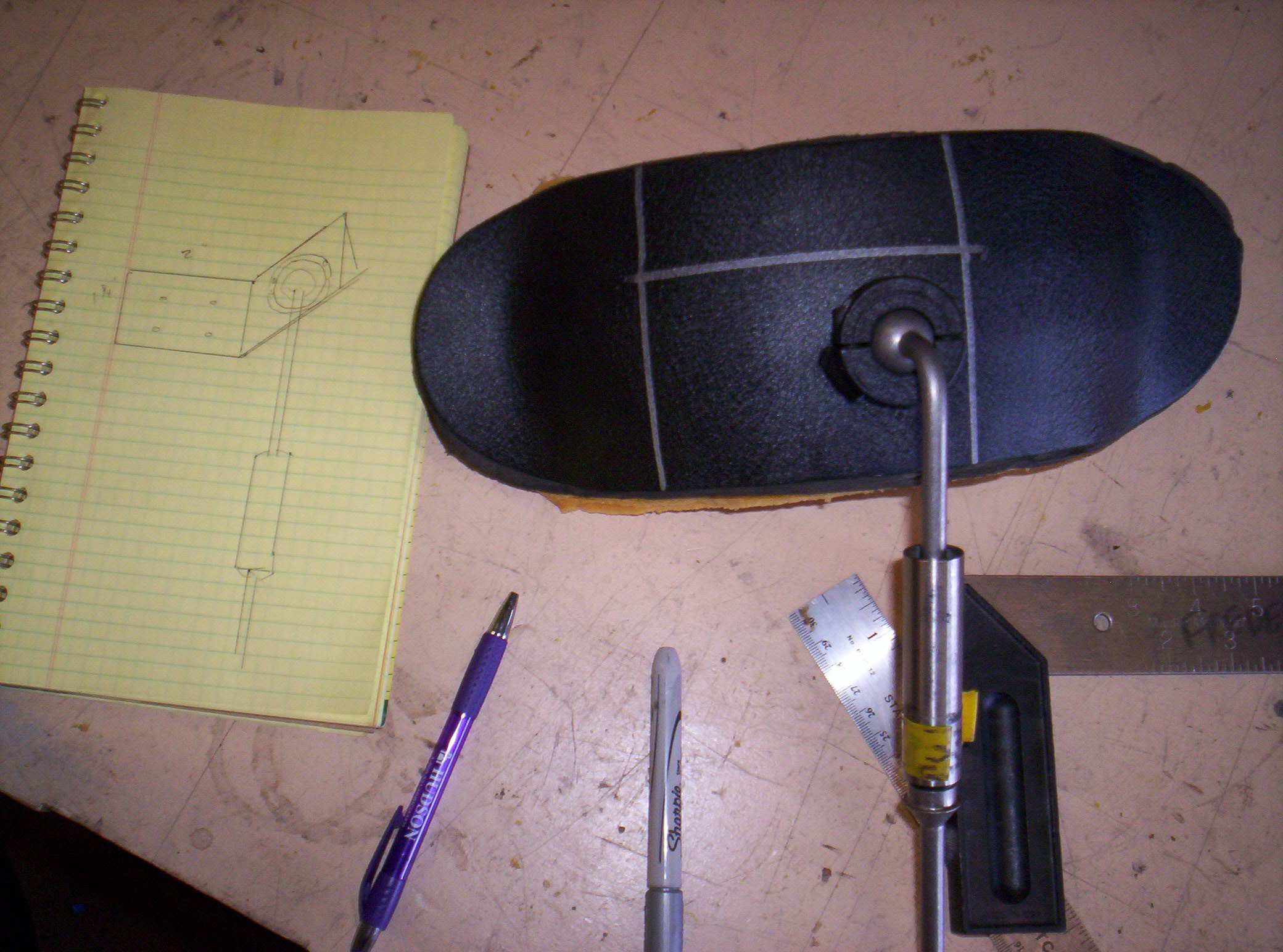 [Speaker Notes: Farzin is always looking for creative solutions for unique challenges. The tall display impeded easy transfers. The next series of sides demonstrate how a flip down display support was created using headrest components and basic shop tools and construction techniques]
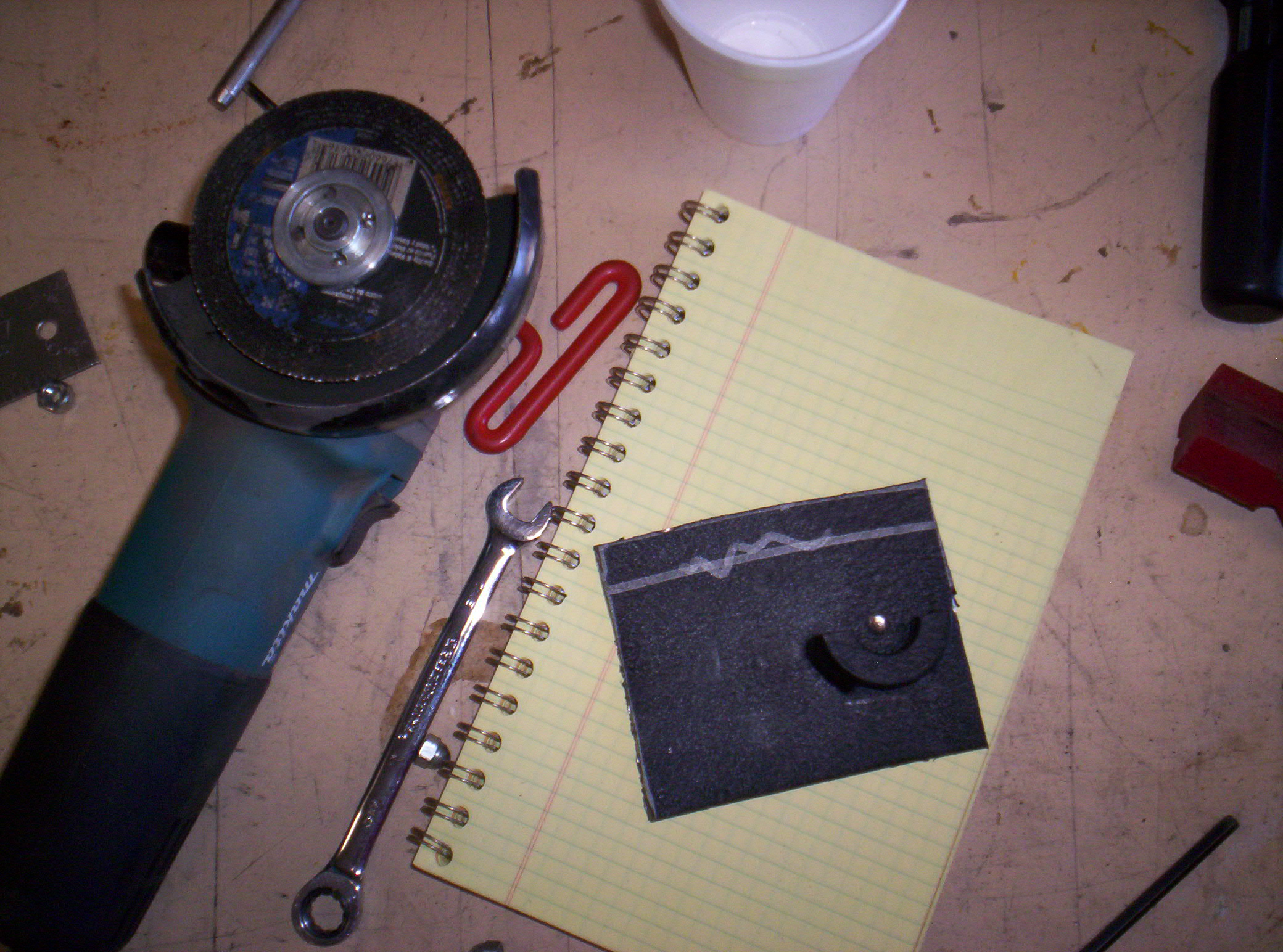 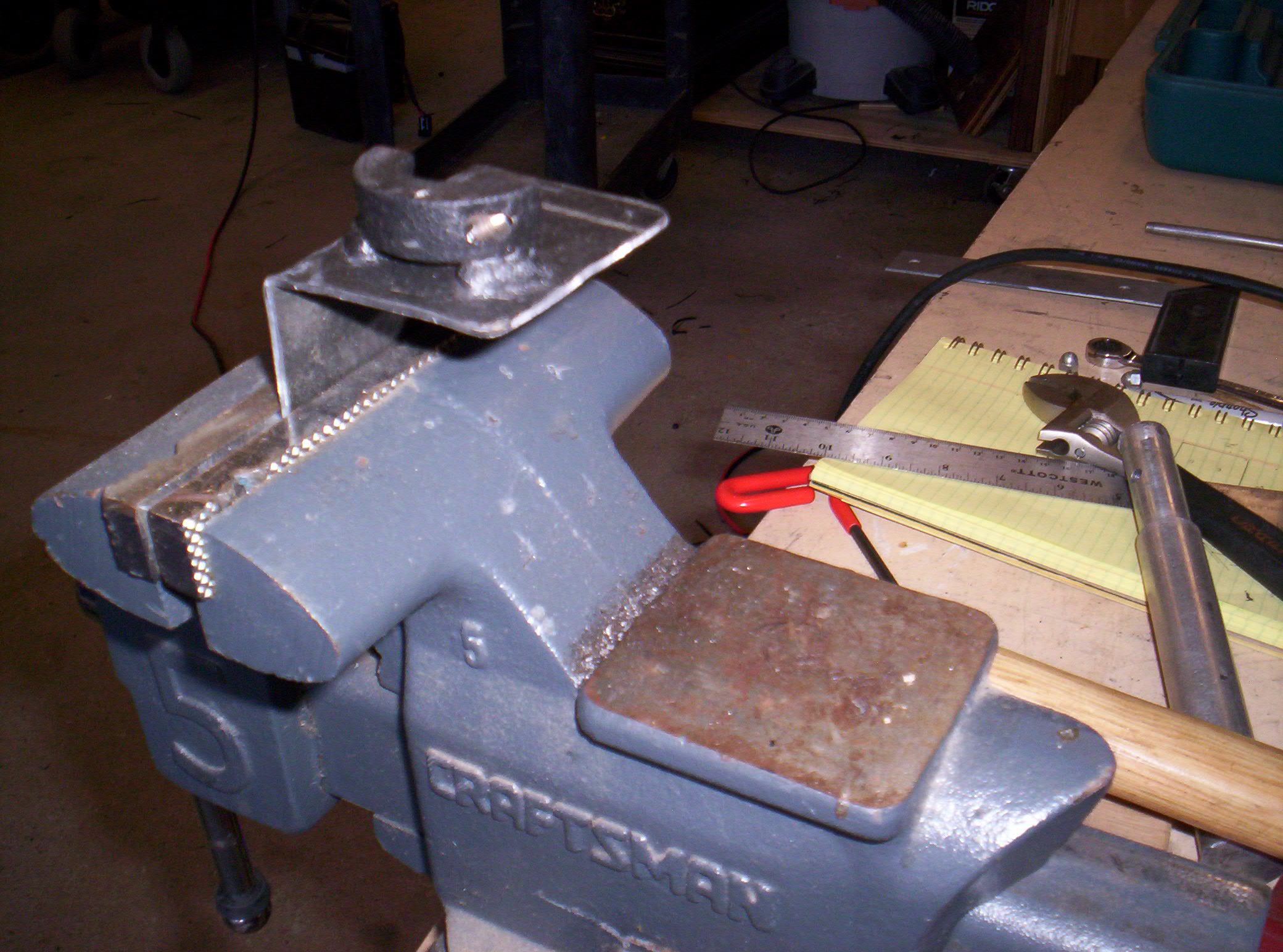 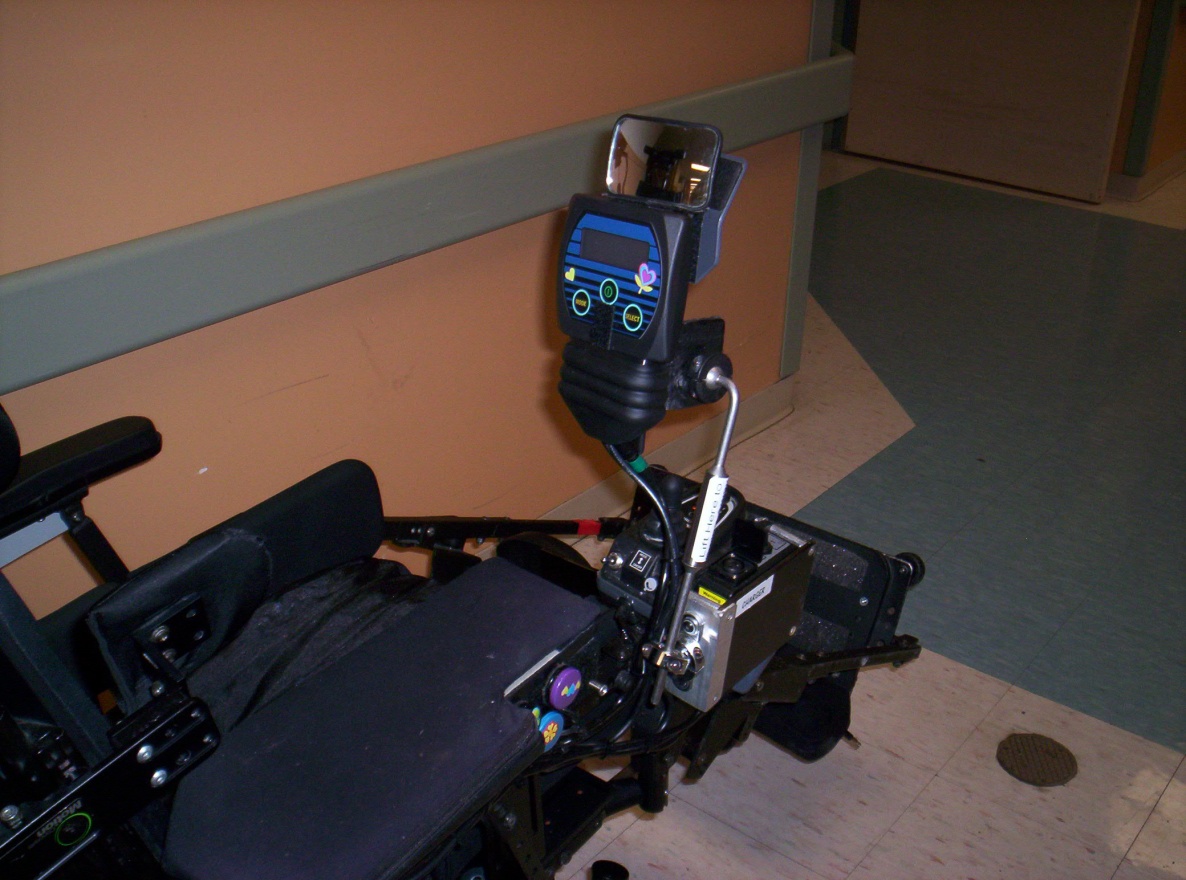 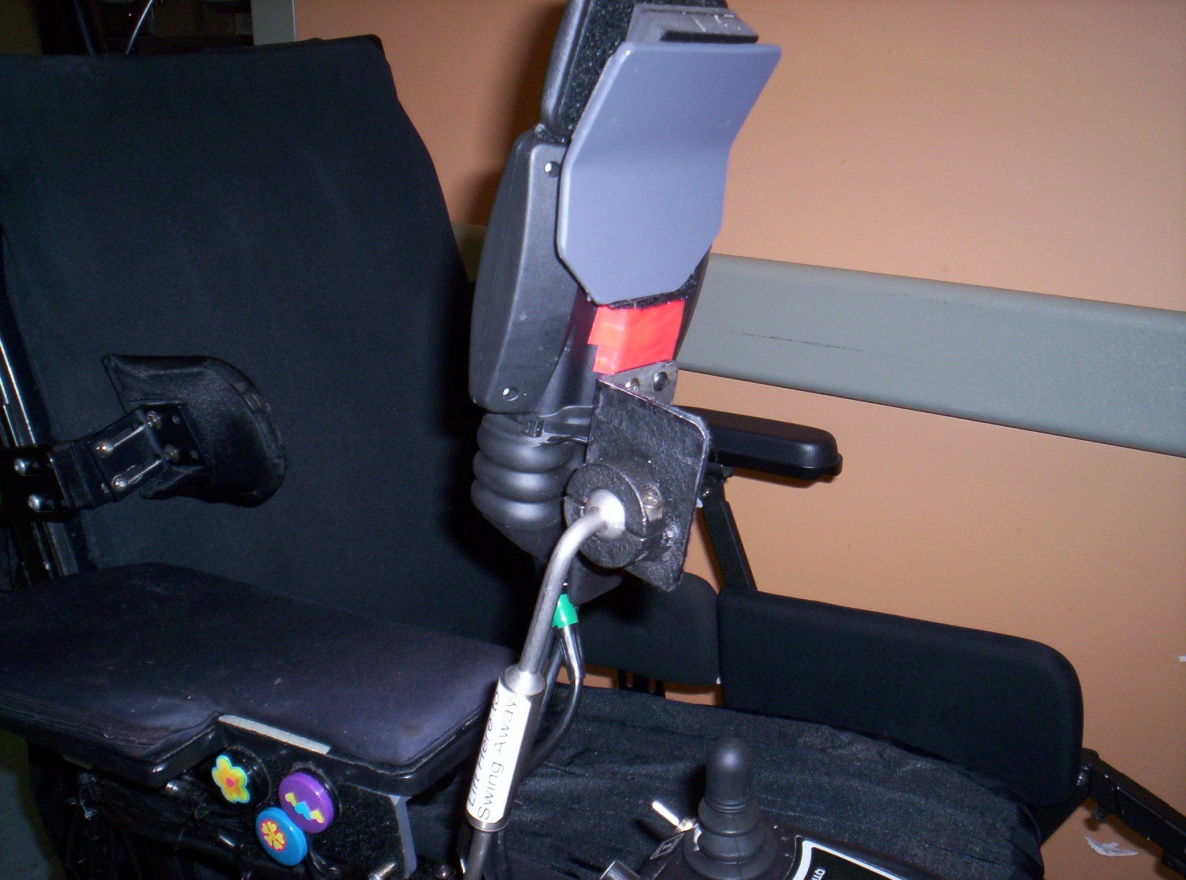 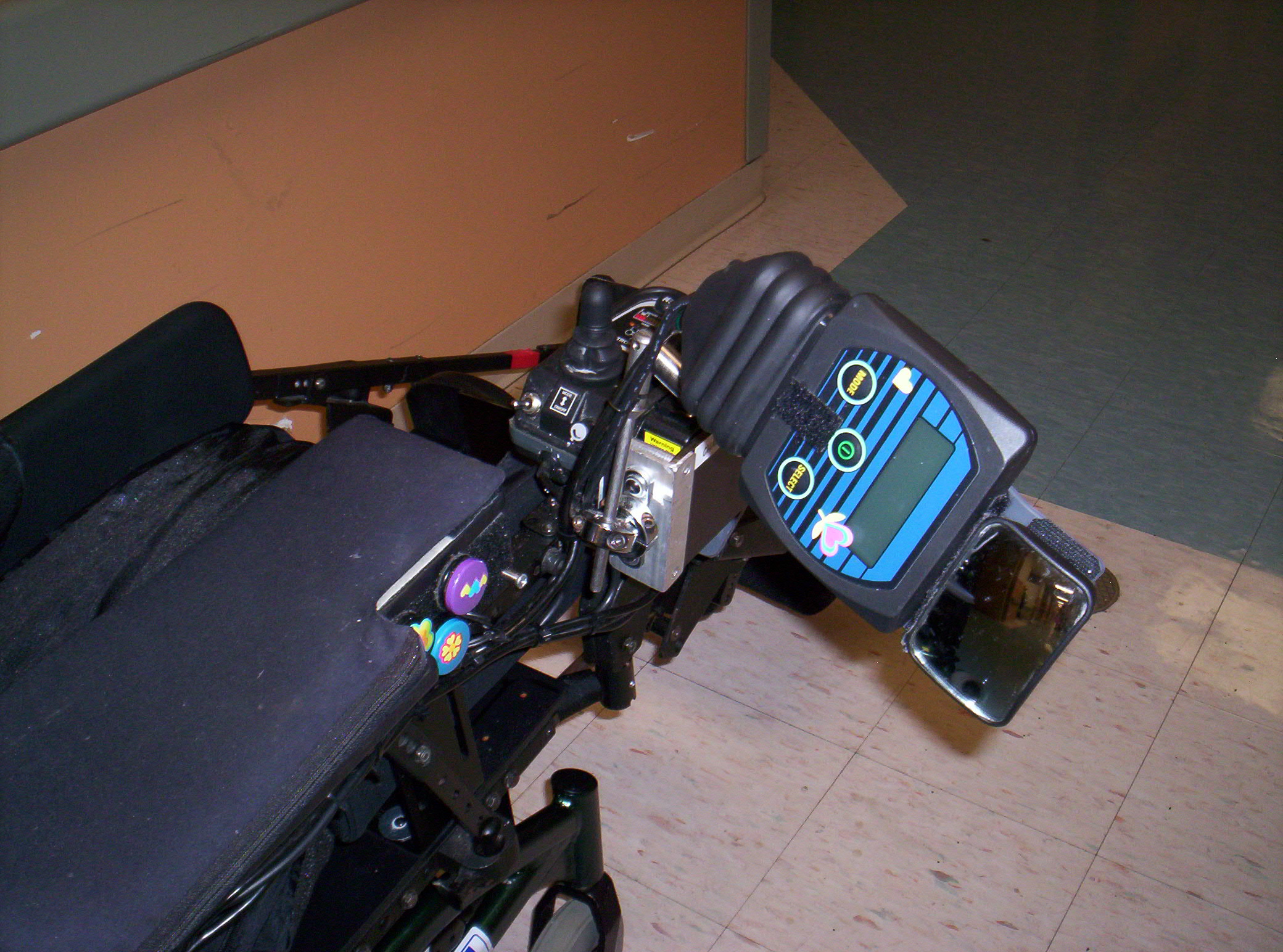 [Speaker Notes: A rear view mirror was added for Farzin’s convenience.]
Drink Aid
[Speaker Notes: An adapted drink support was installed to ensure proper hydration]
Access to Adapted Phone
Utilizes Head rest as mounting platform for Headphone/Mircophone
[Speaker Notes: Farzin utilizes an Ameriphone adapted telephone. The head array provides an opportune mounting support for hands free operation  of the headset accessory.]
Current Wheelchair Configuration
[Speaker Notes: This is the current configuration of the wheelchair which seems a stark contrast to wheelchair ten years prior.]
Alternative Drive Control Devices
[Speaker Notes: Examples of Various alternative drive controls. The enable a user to control a power chair when hands and arms function will no longer control a proportional hand control.]
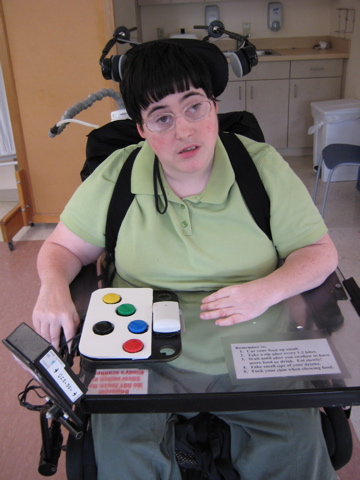 Single Switches
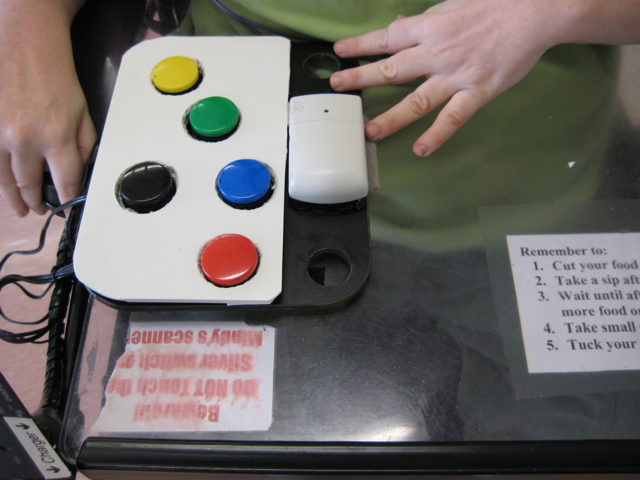 [Speaker Notes: Single switches allow for individual operation of each drive direction]
RIM System
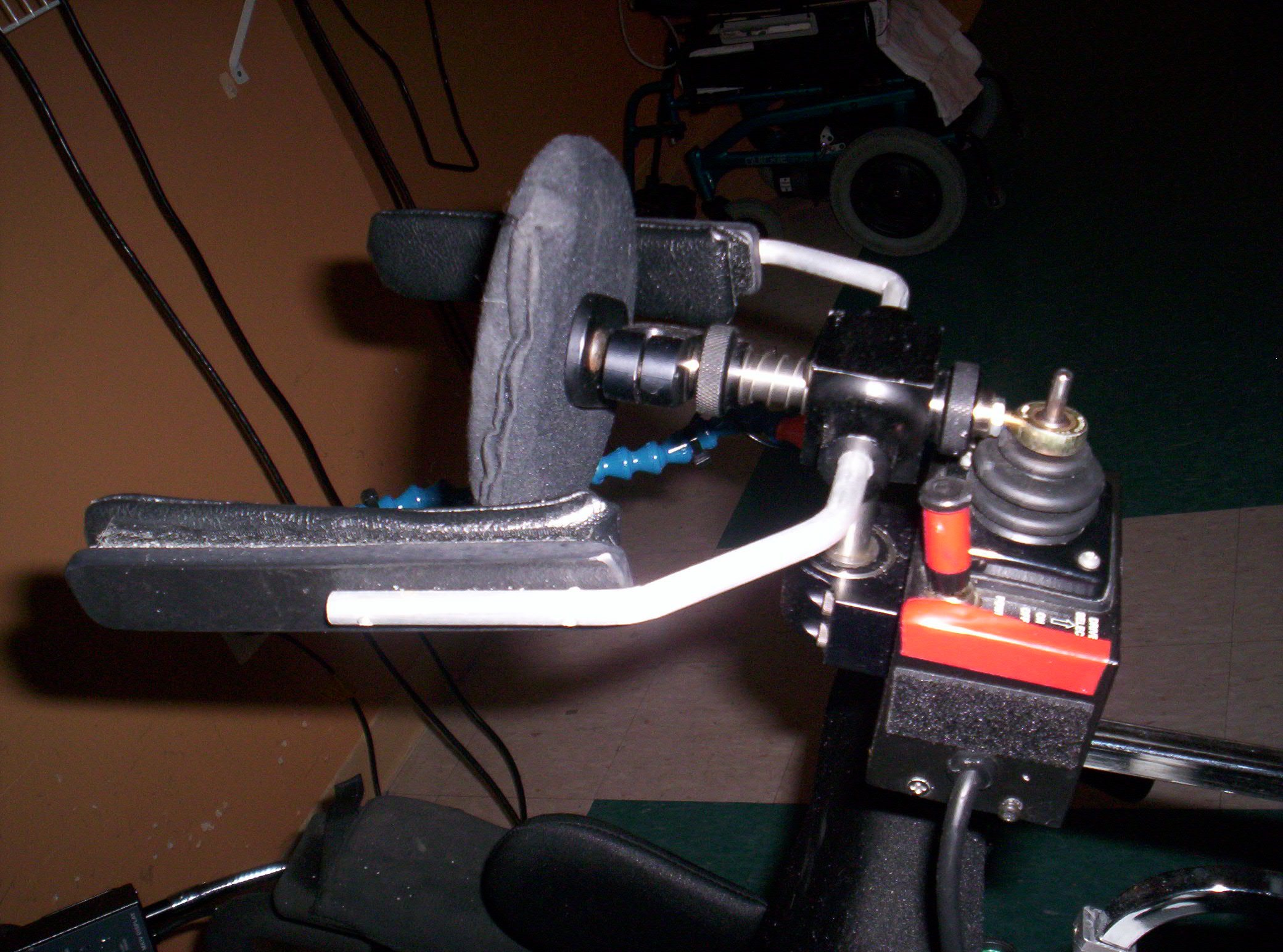 [Speaker Notes: This head array allows for proportional control of the chair using head movement.]
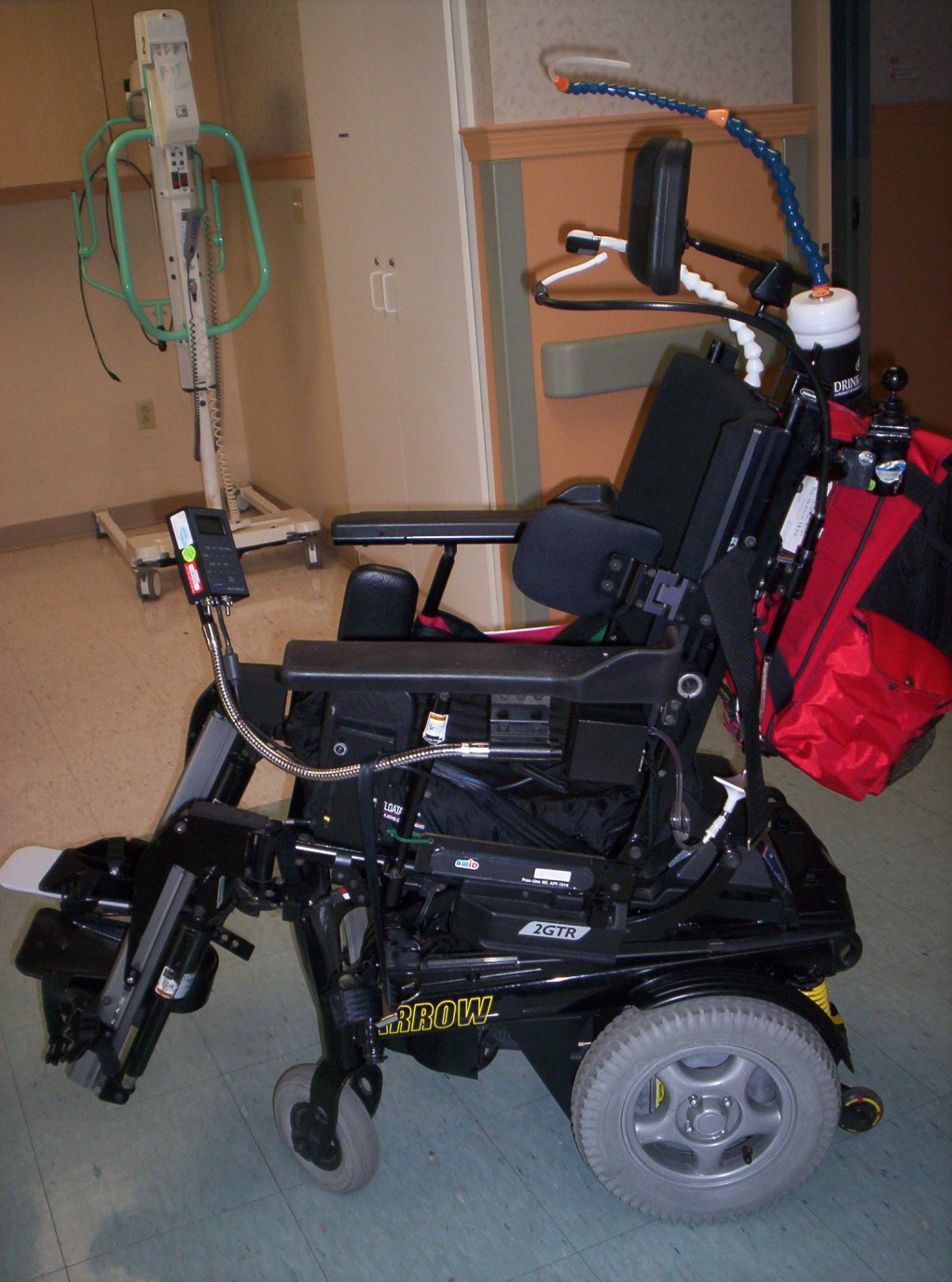 Sip’n Puff System
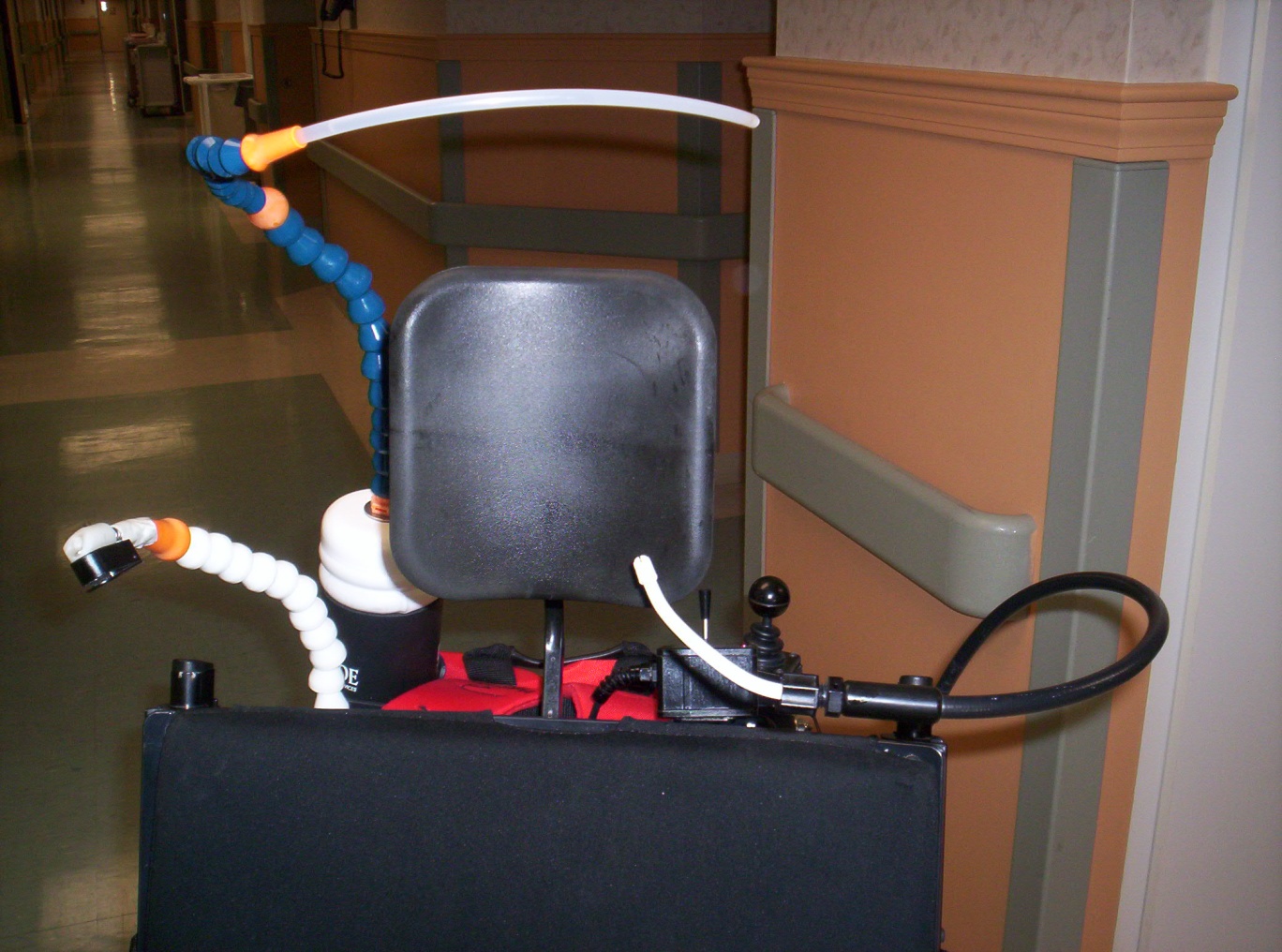 [Speaker Notes: A digital interface with pneumatic switching allow for a soft puff / hard puff – soft sip / hard sip activation of drive direction.]
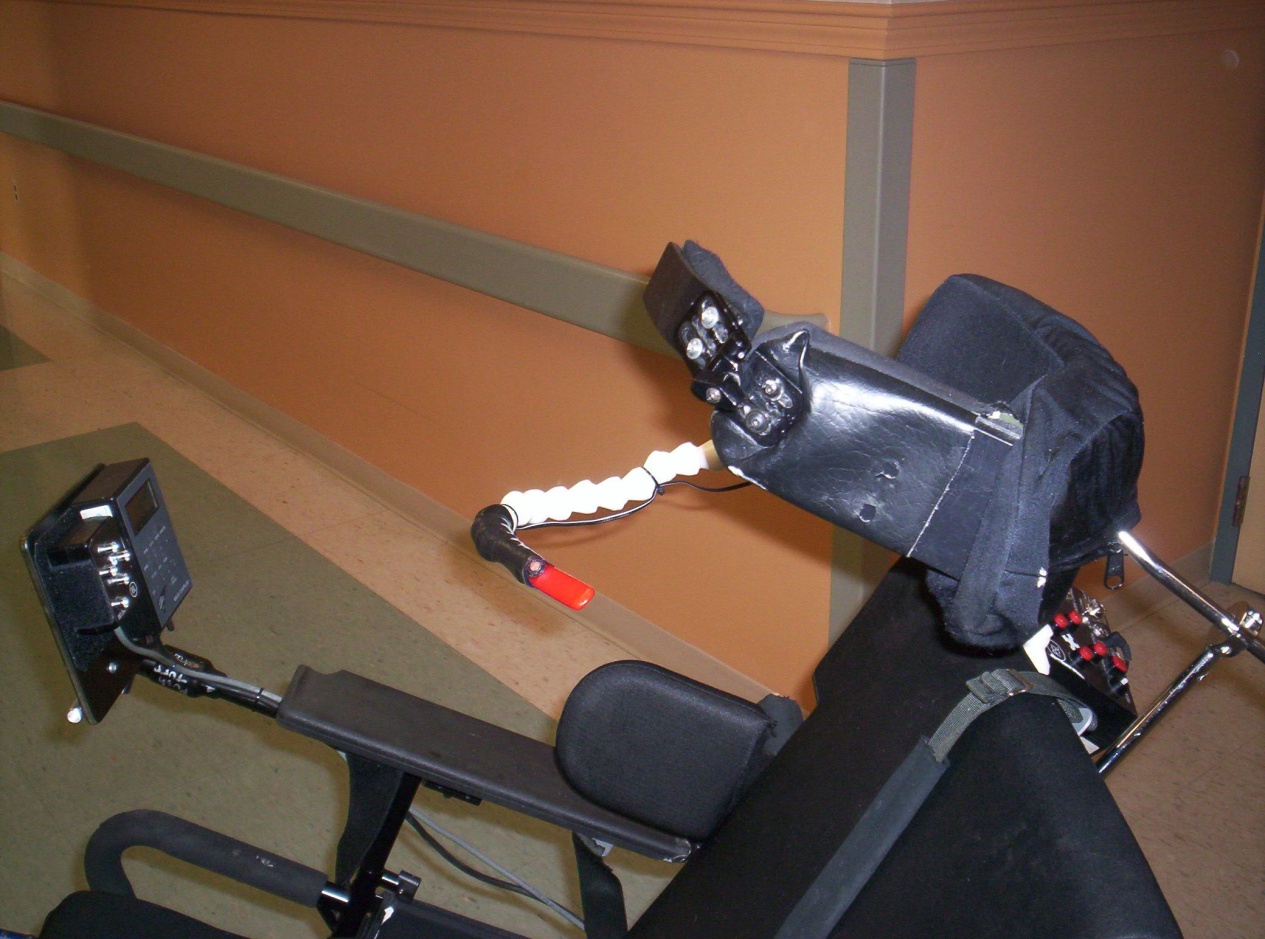 Single Switch Scanner
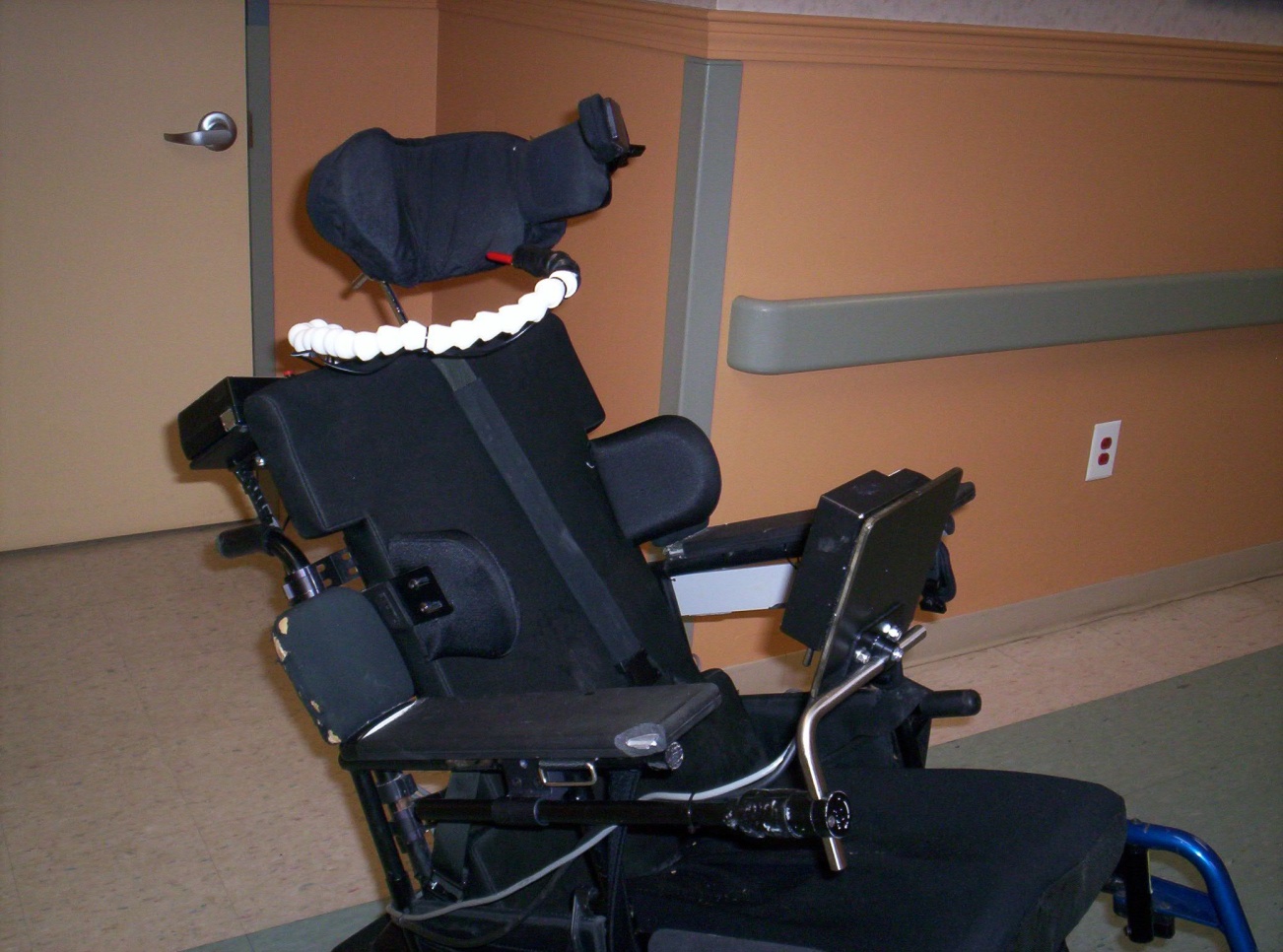 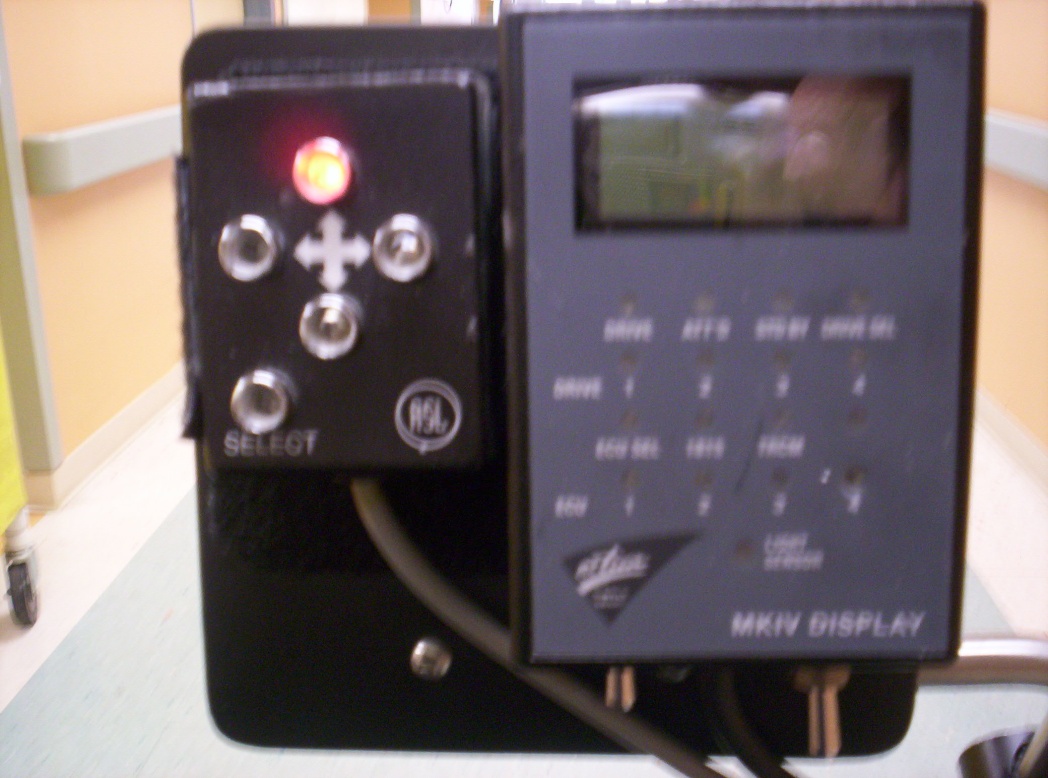 [Speaker Notes: With the single switch scanner, the single activation of a switch while following the four directional scanning light will drive the chair.]
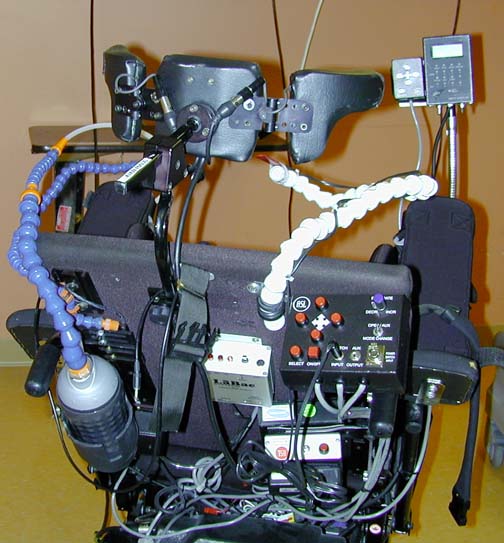 [Speaker Notes: This hybrid system allows the user to drive the chair with multiple systems. A single switch scanner to drive the chair when the neck muscles fatigued preventing the operation of the chair with the proximity sensor head array.]
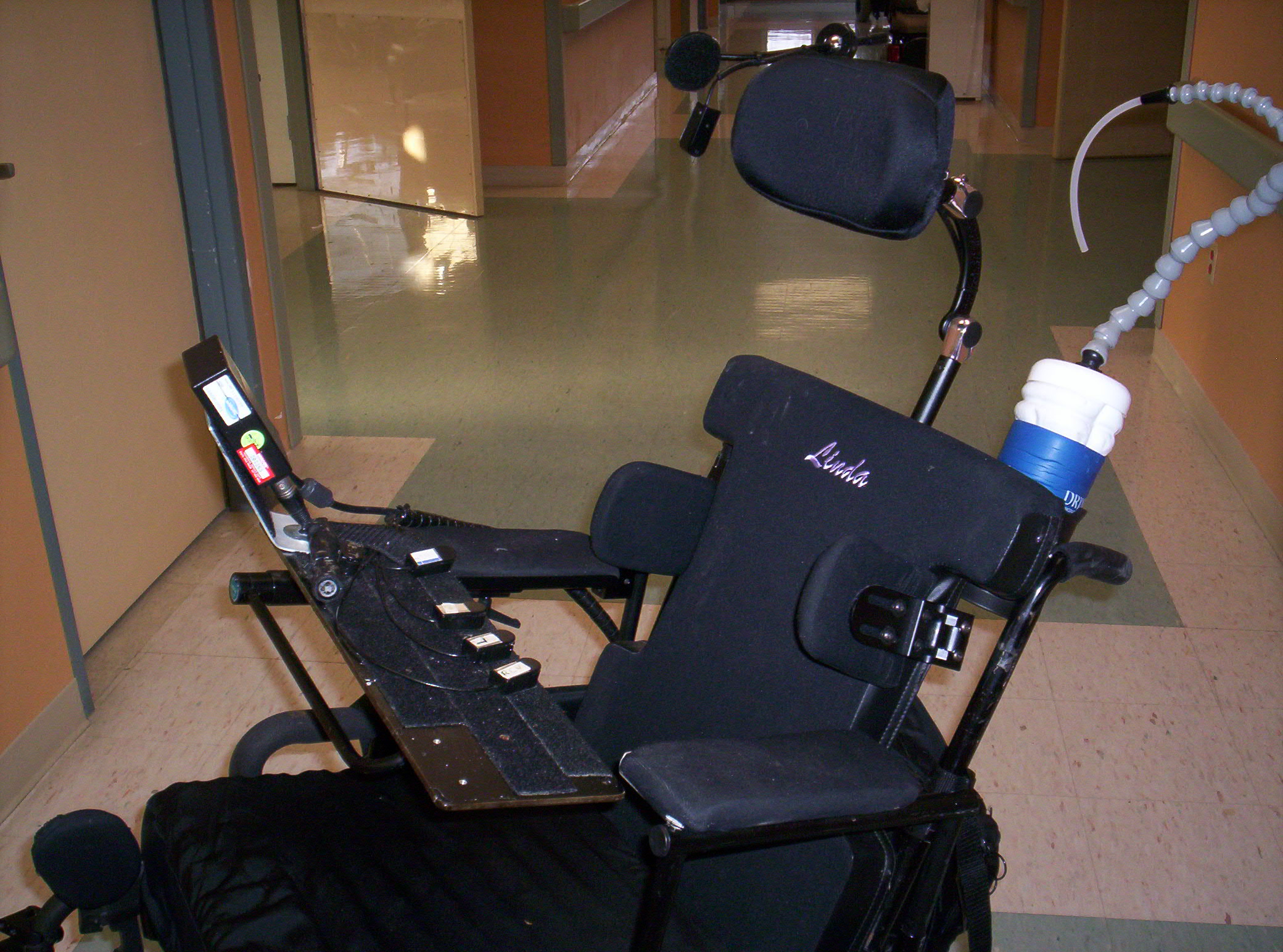 [Speaker Notes: Microlite switches require very little force to activate.]
Hybrid System
Upper Extremity Support System
Creative Placement of Switches
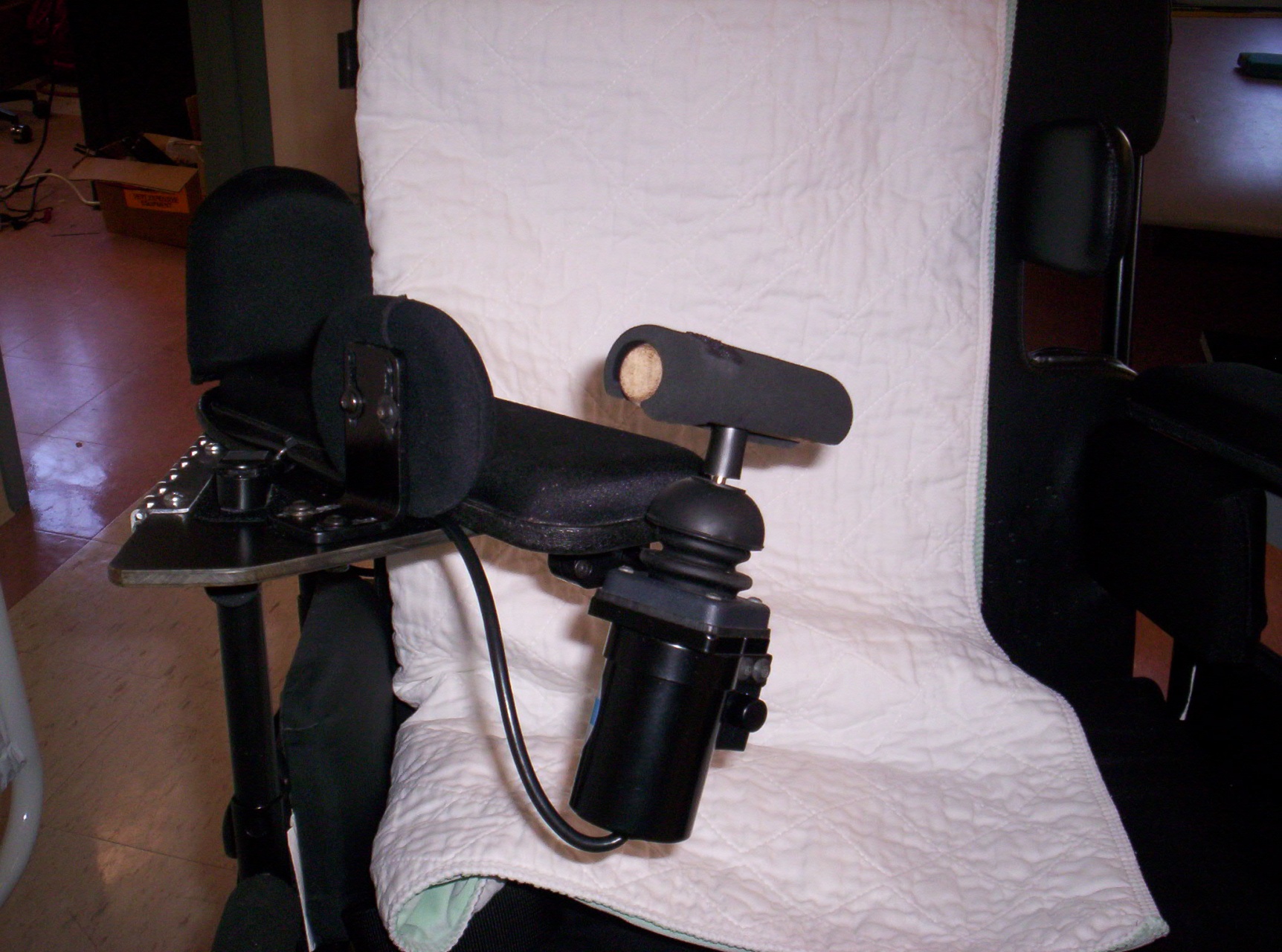 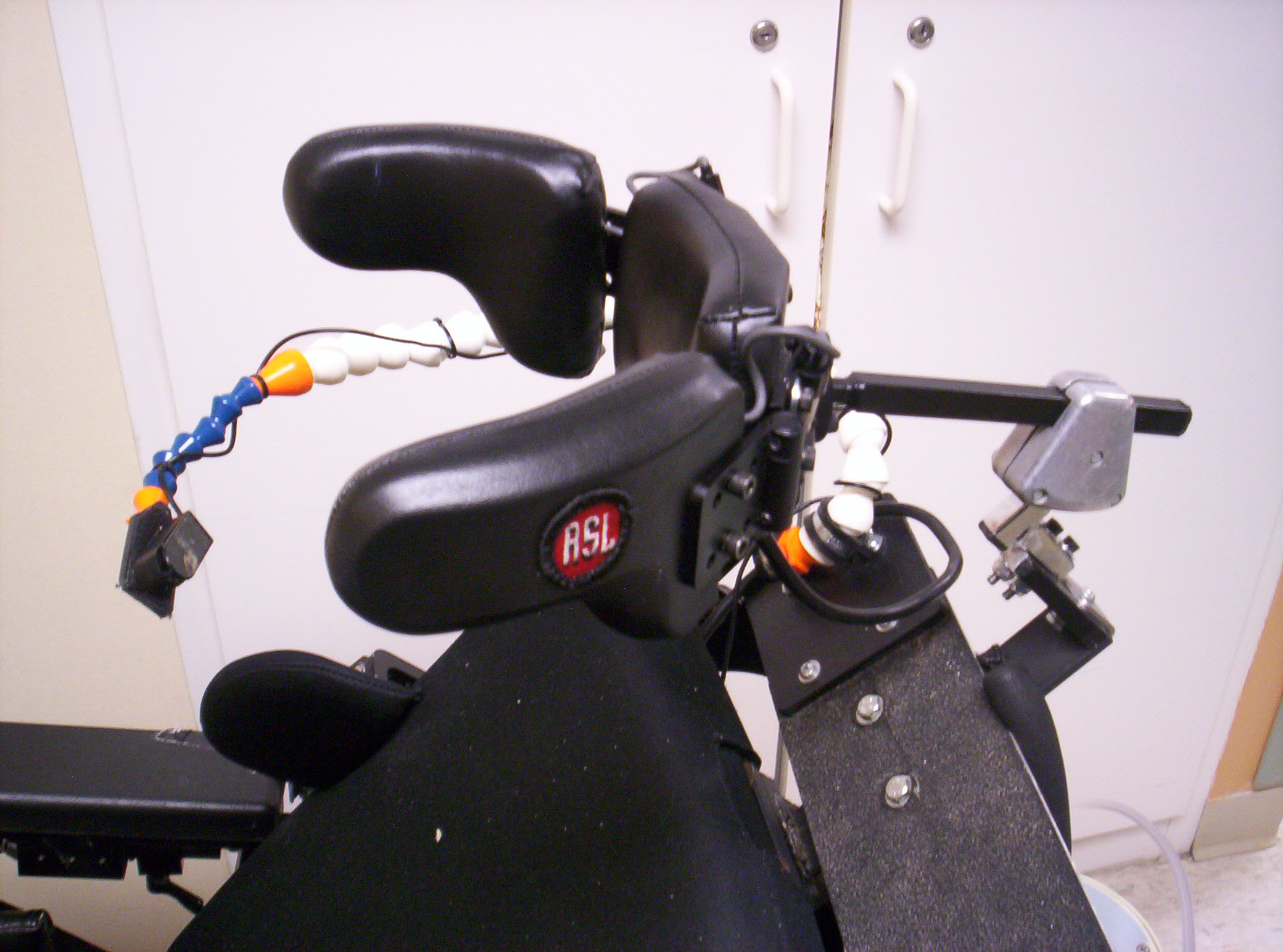 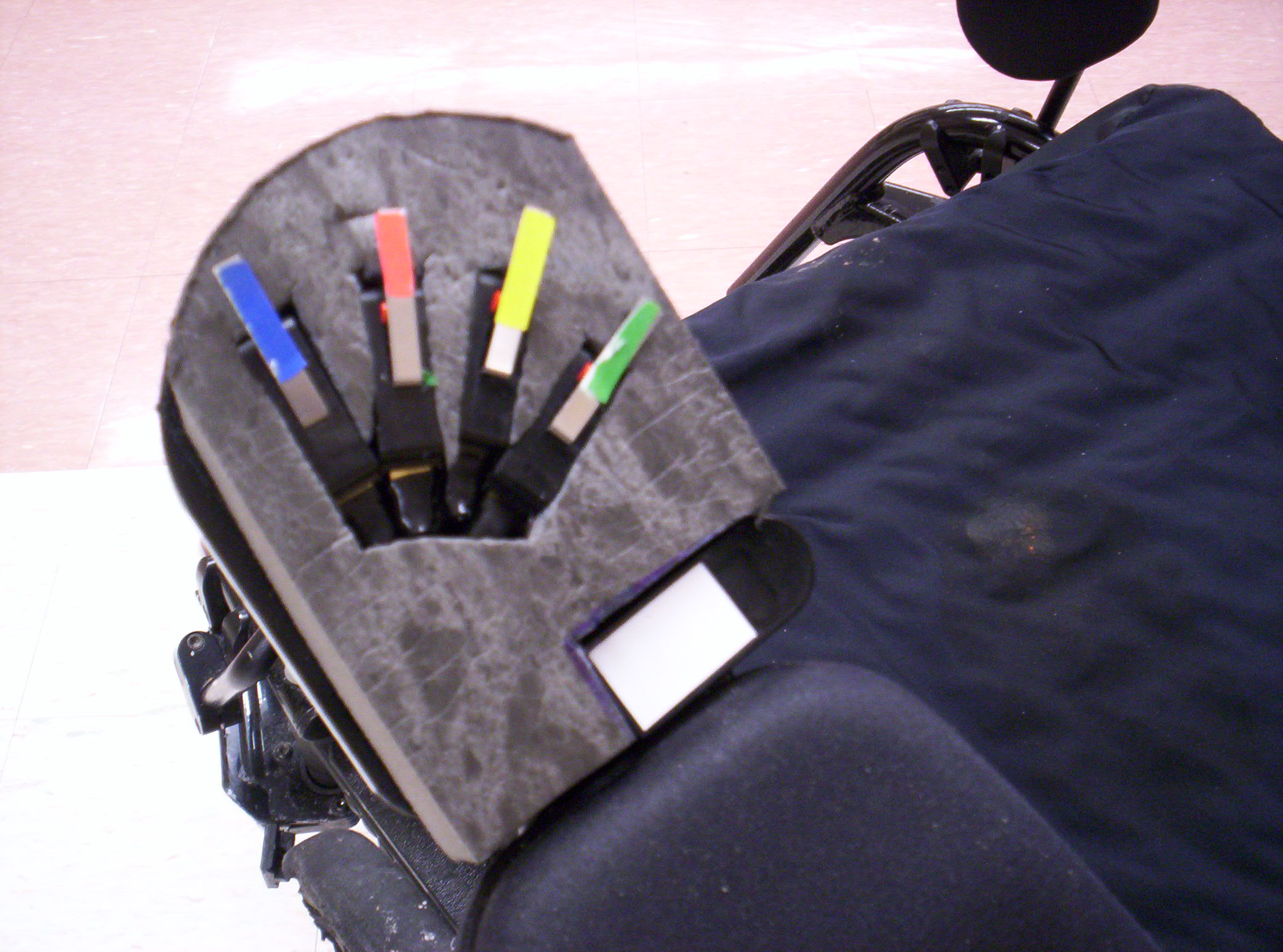 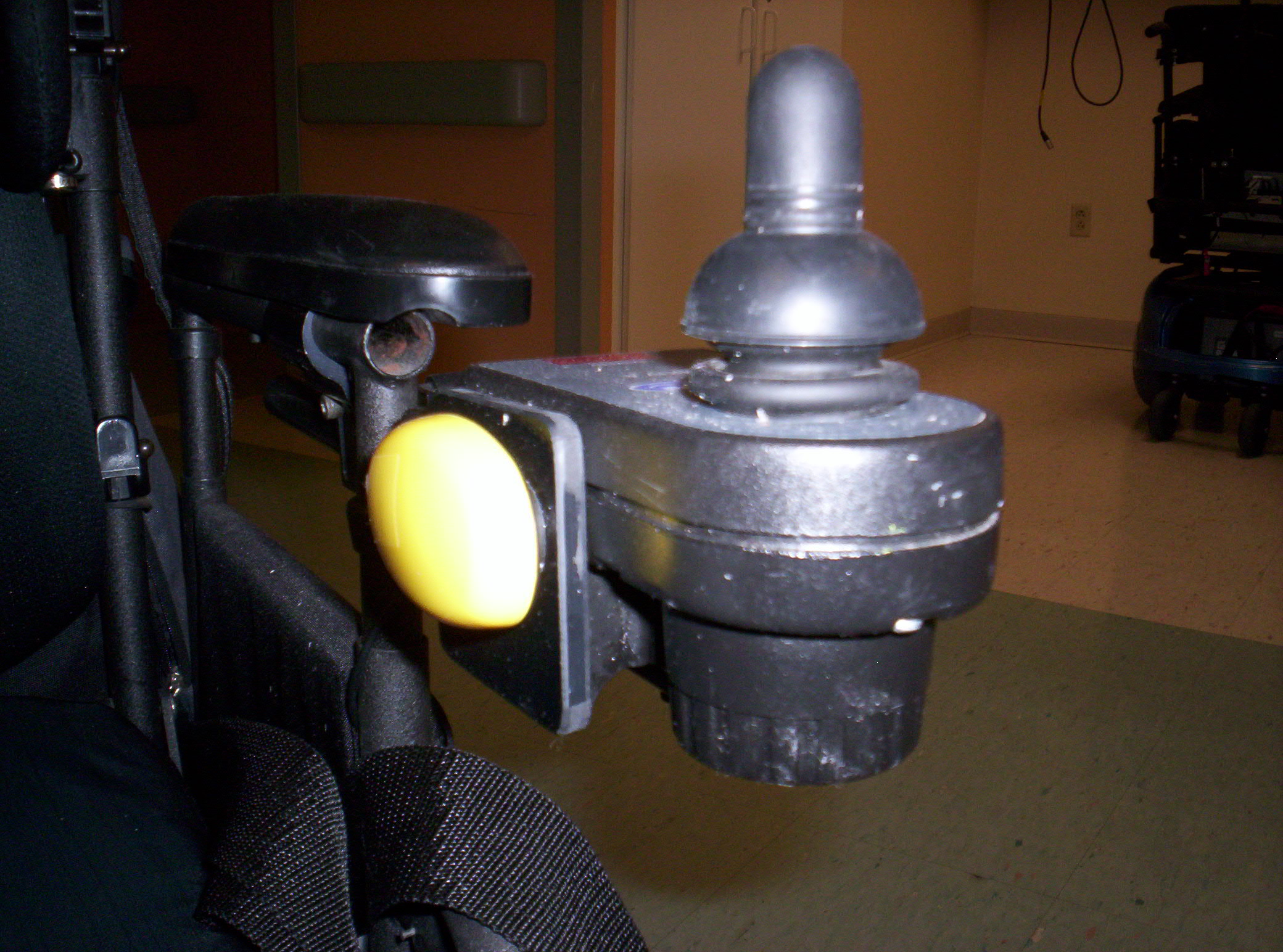 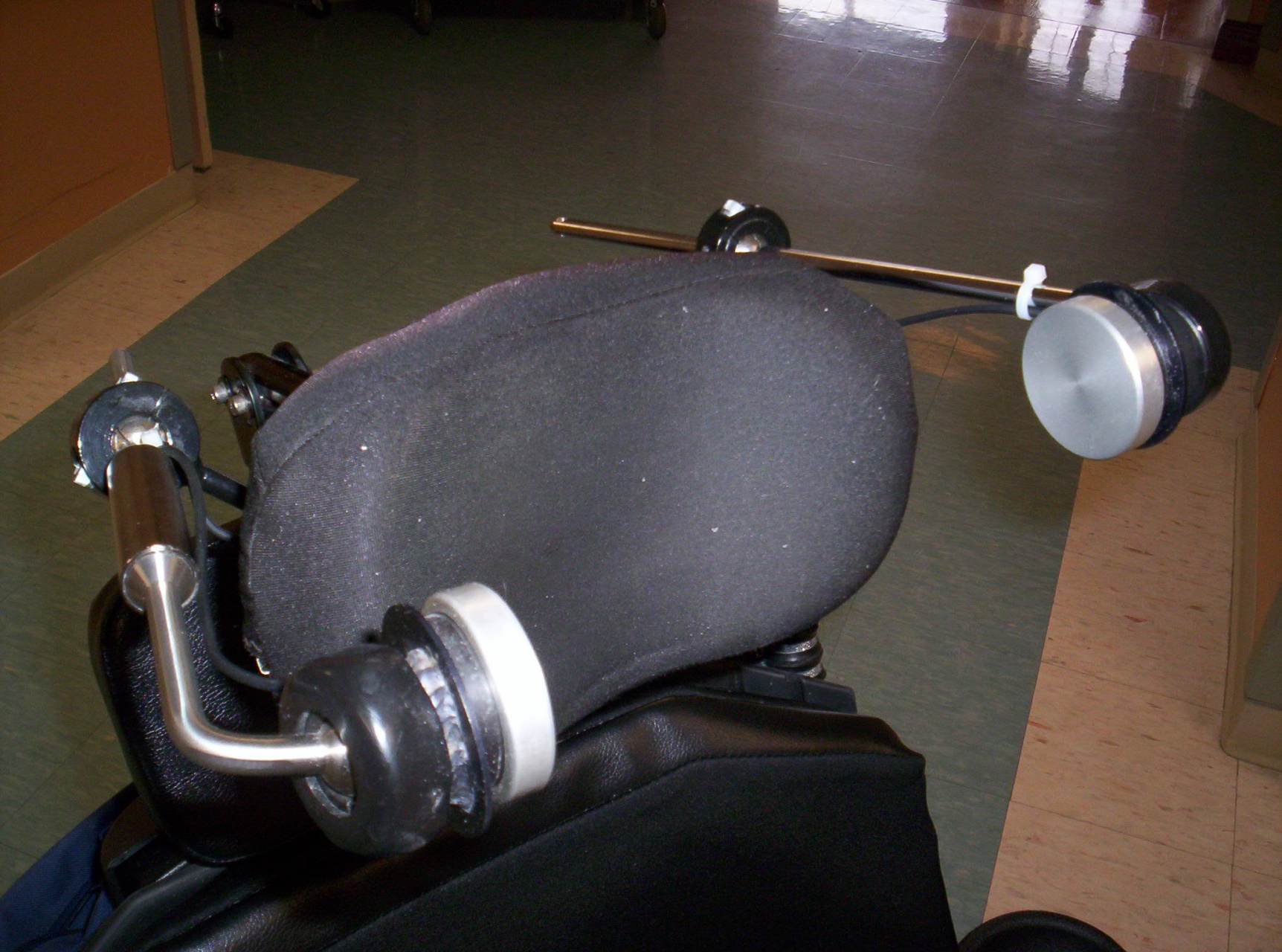 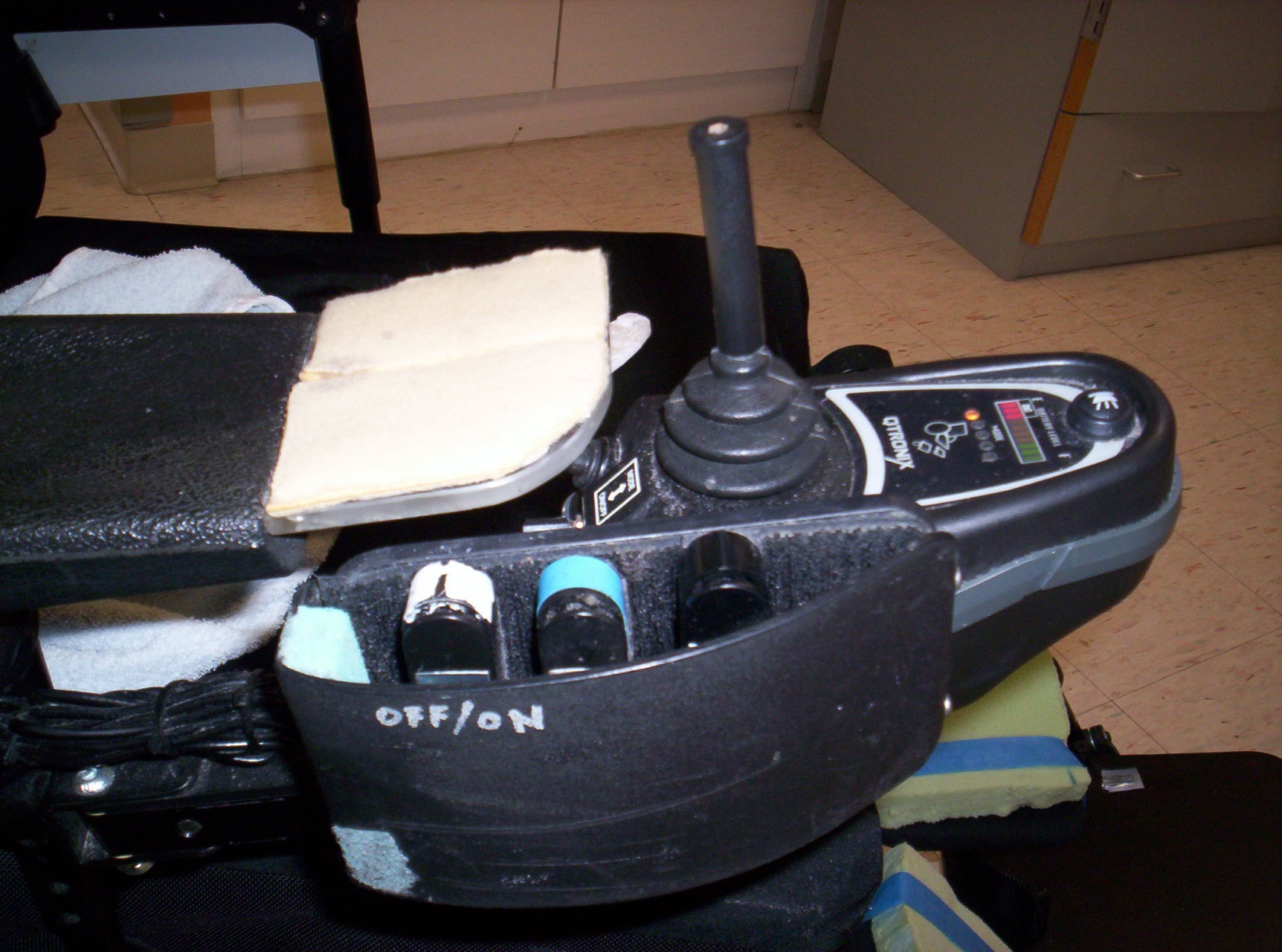 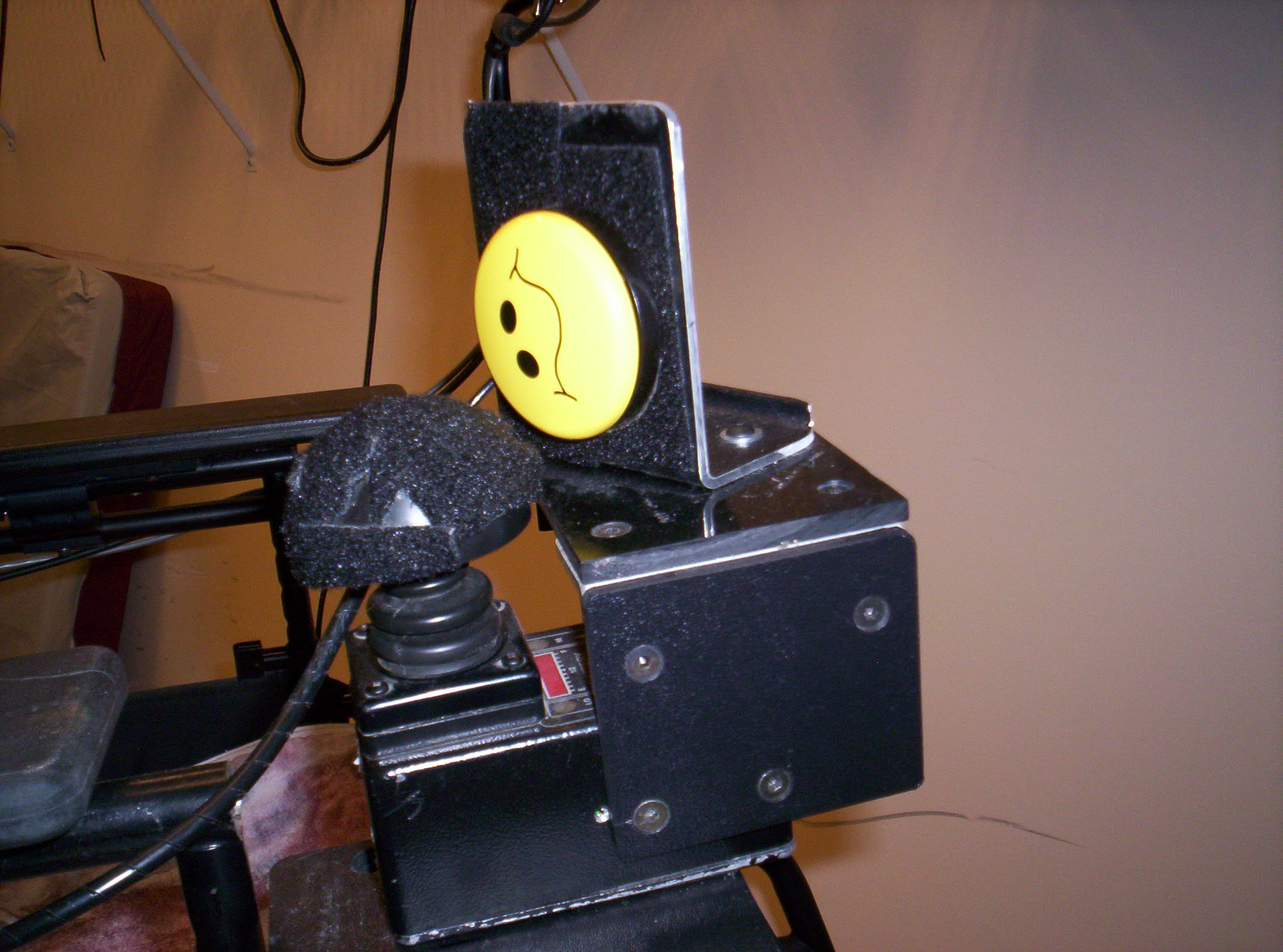 Wound Management
Wound committee meets 2 to 4 times per month
Address problems and possible solutions to assist in healing of wounds
For seating issues - assess seat cushions, back cushions and foot support - common problem areas
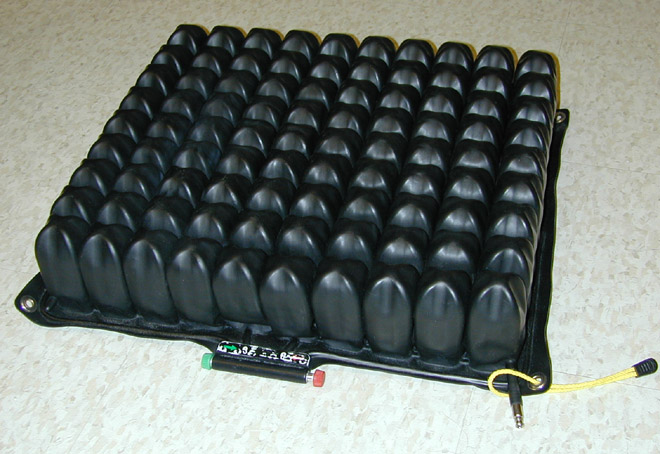 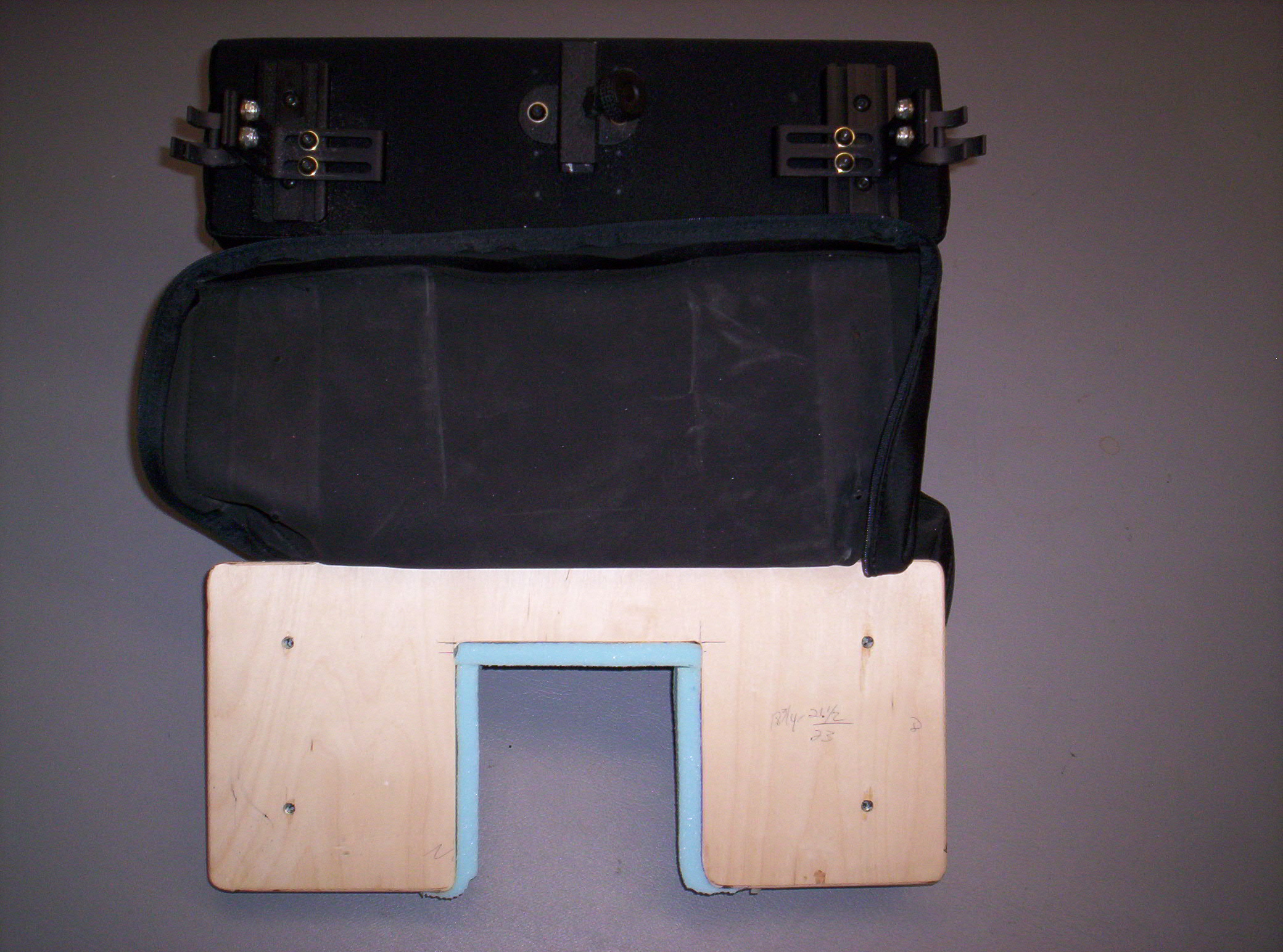 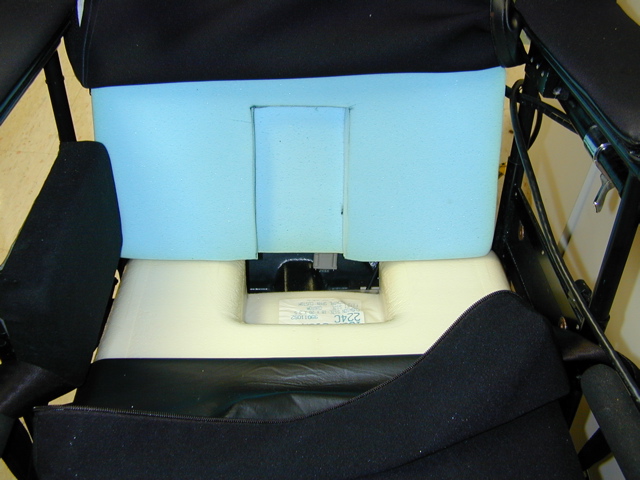 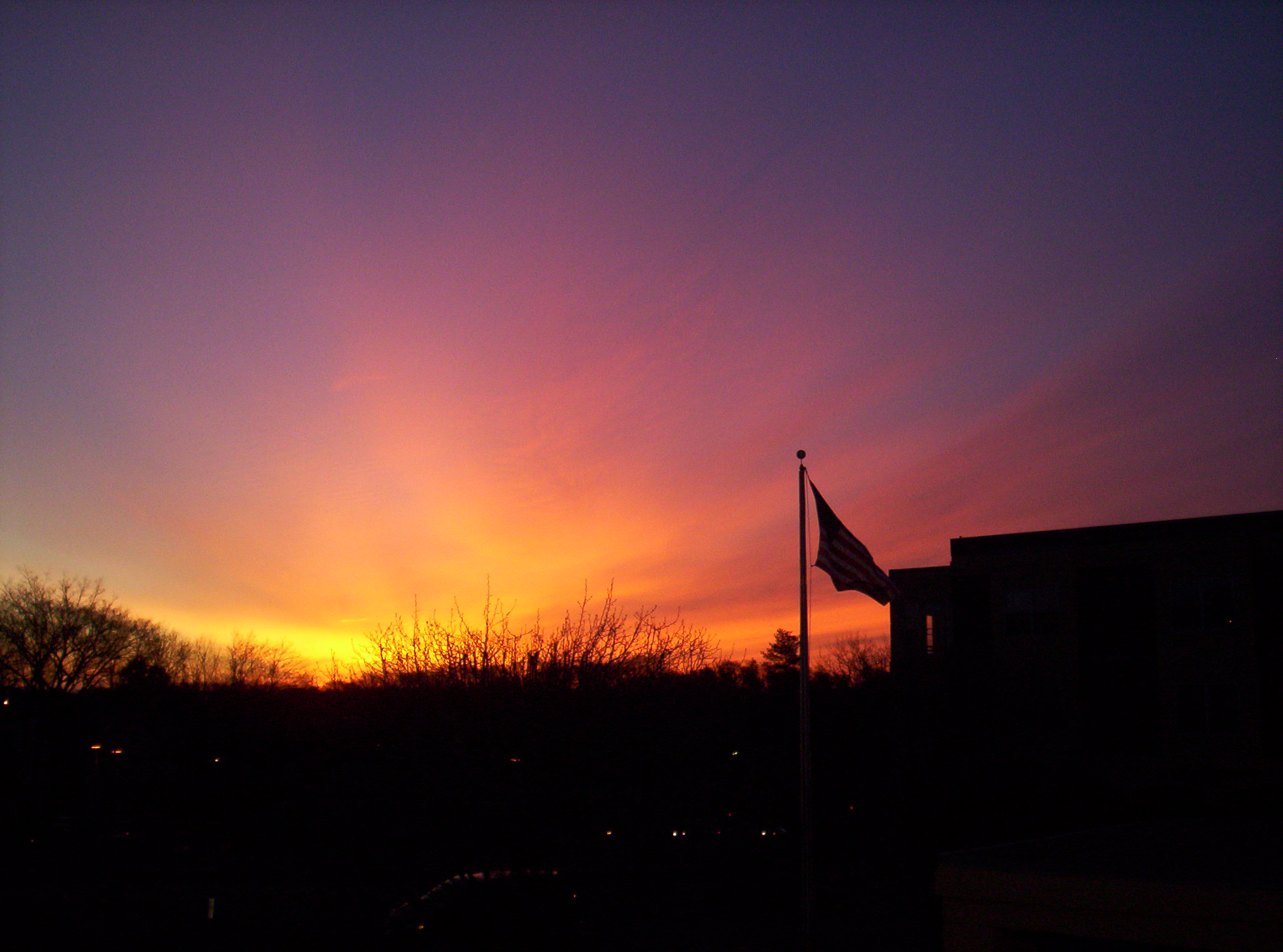 Quality of Life
Quality of Life
Nurse Call Access
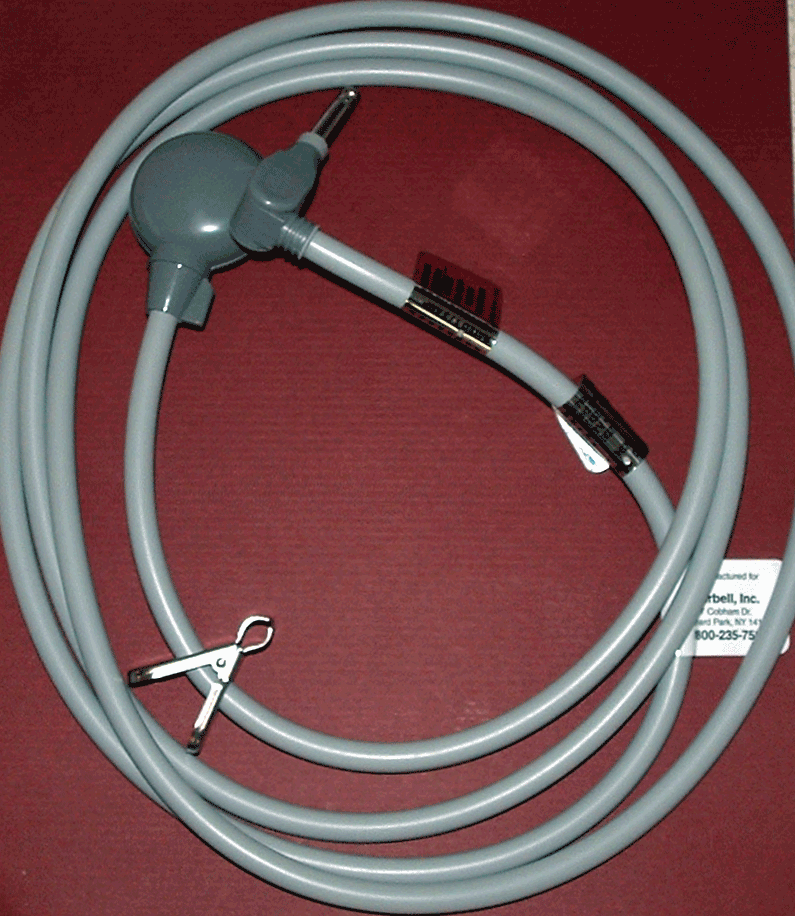 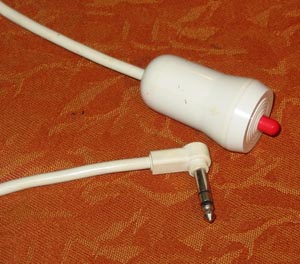 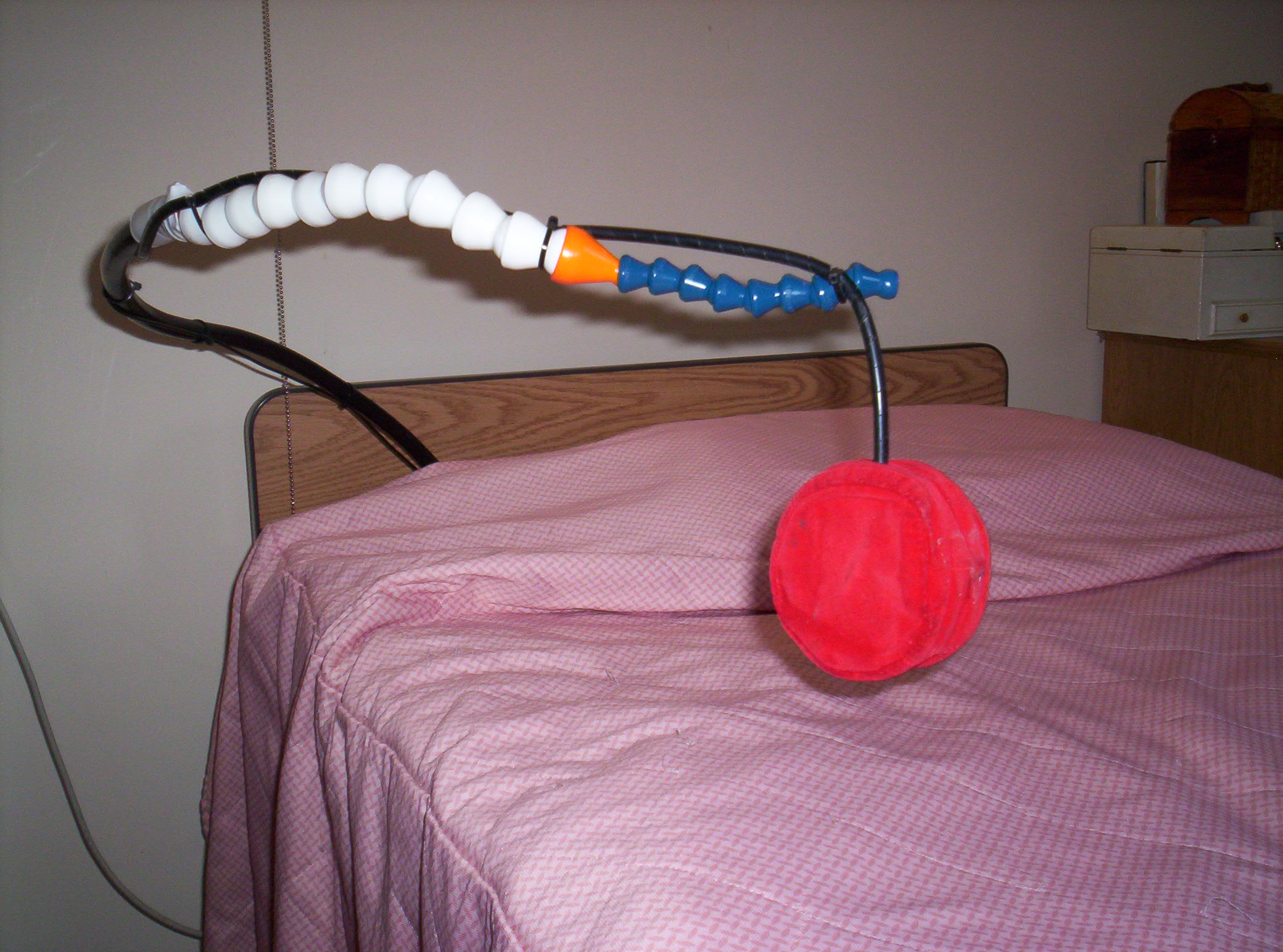 Foam Switch
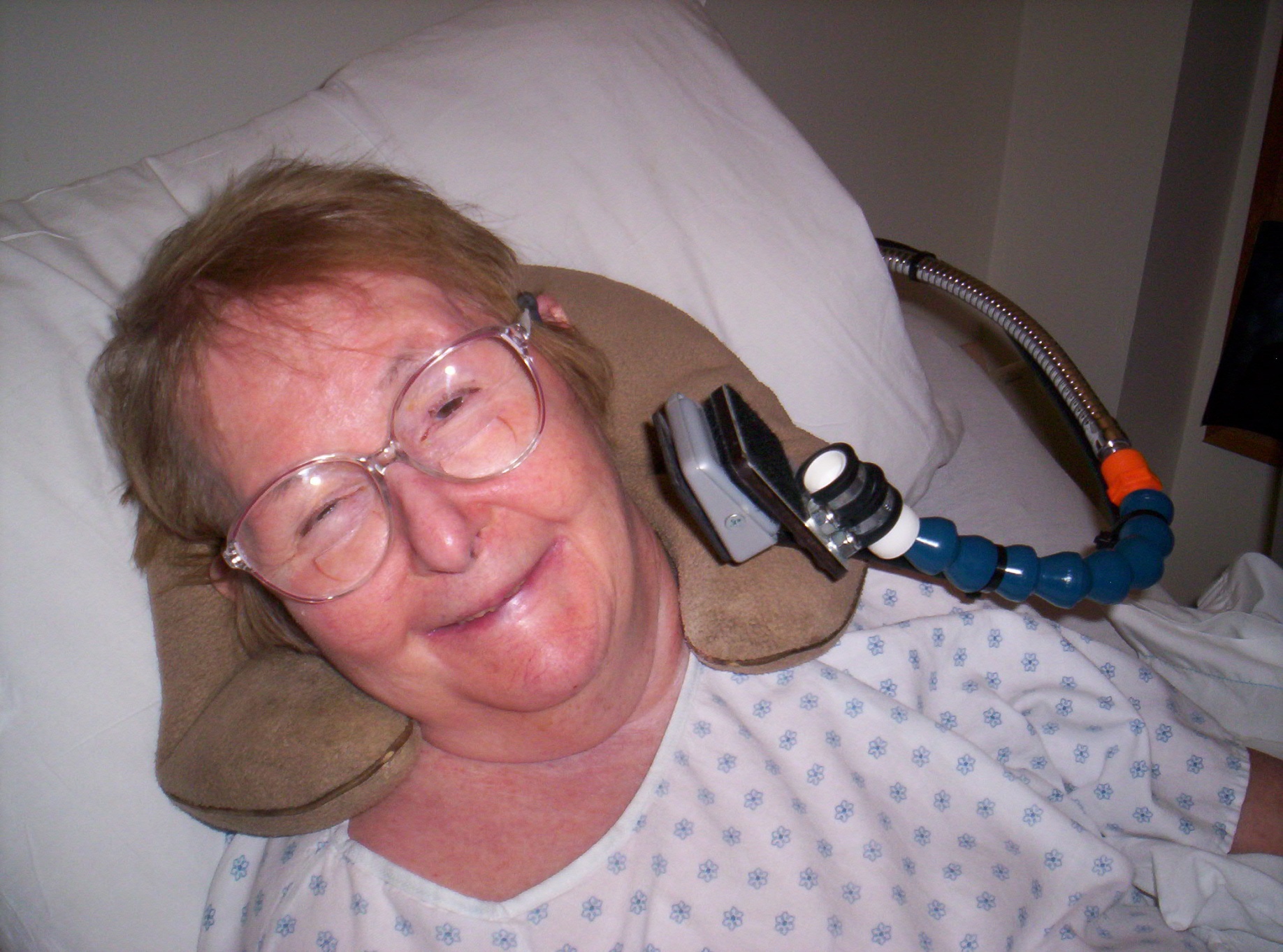 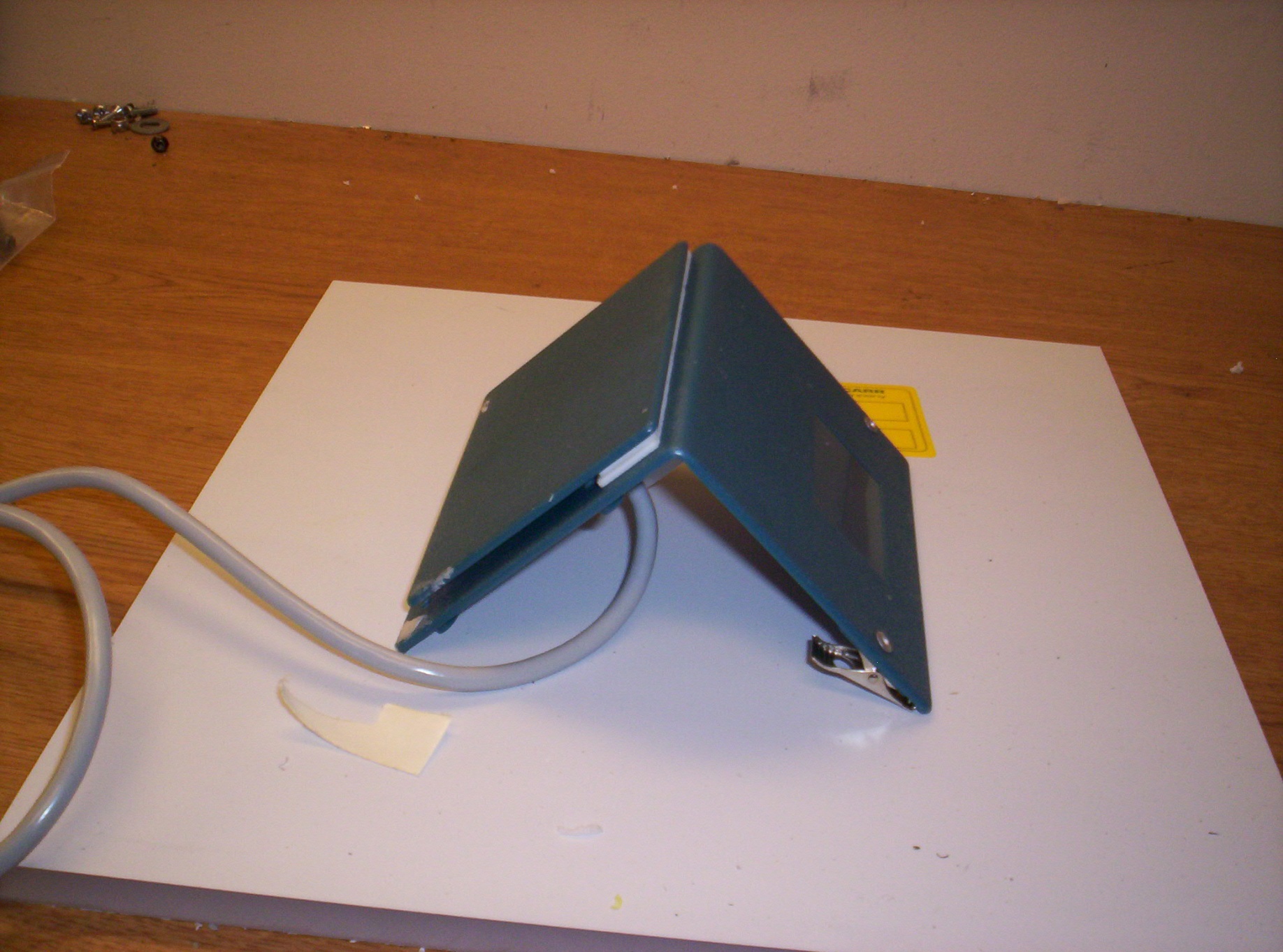 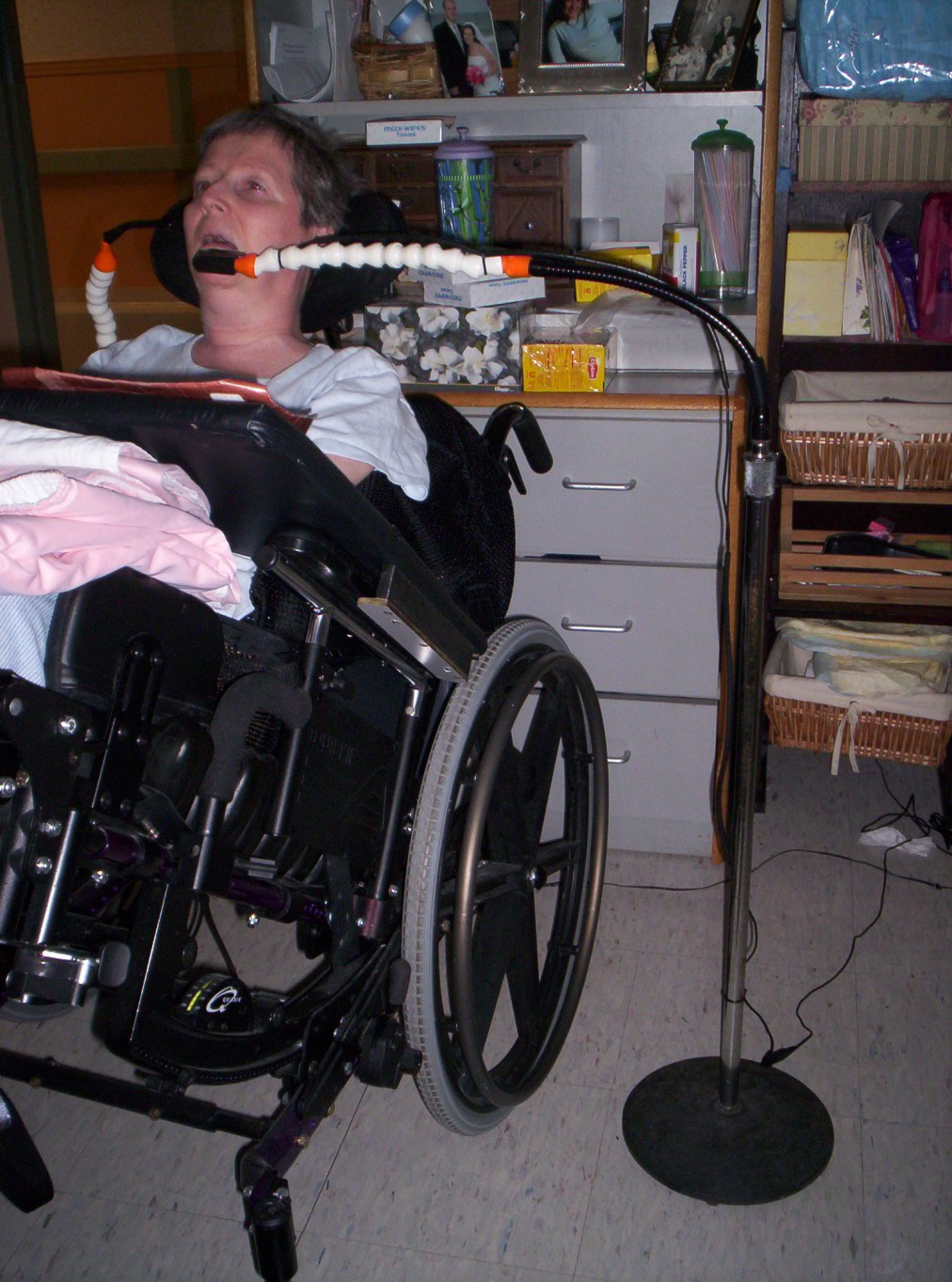 Bed Controls
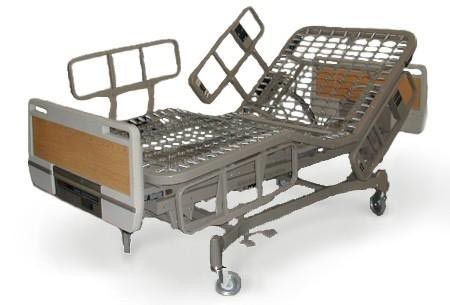 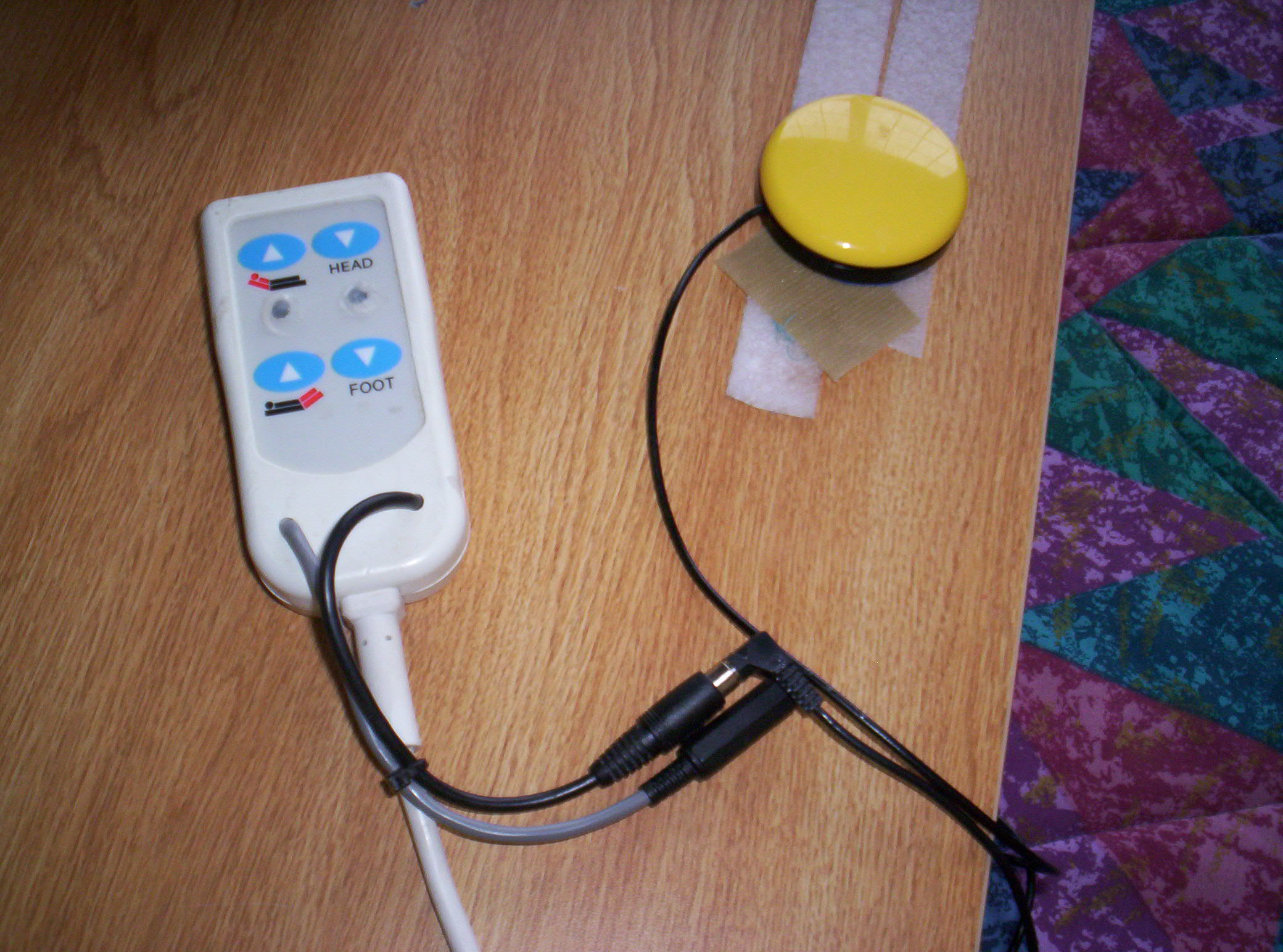 “Bumps”
Hardwired to PC board
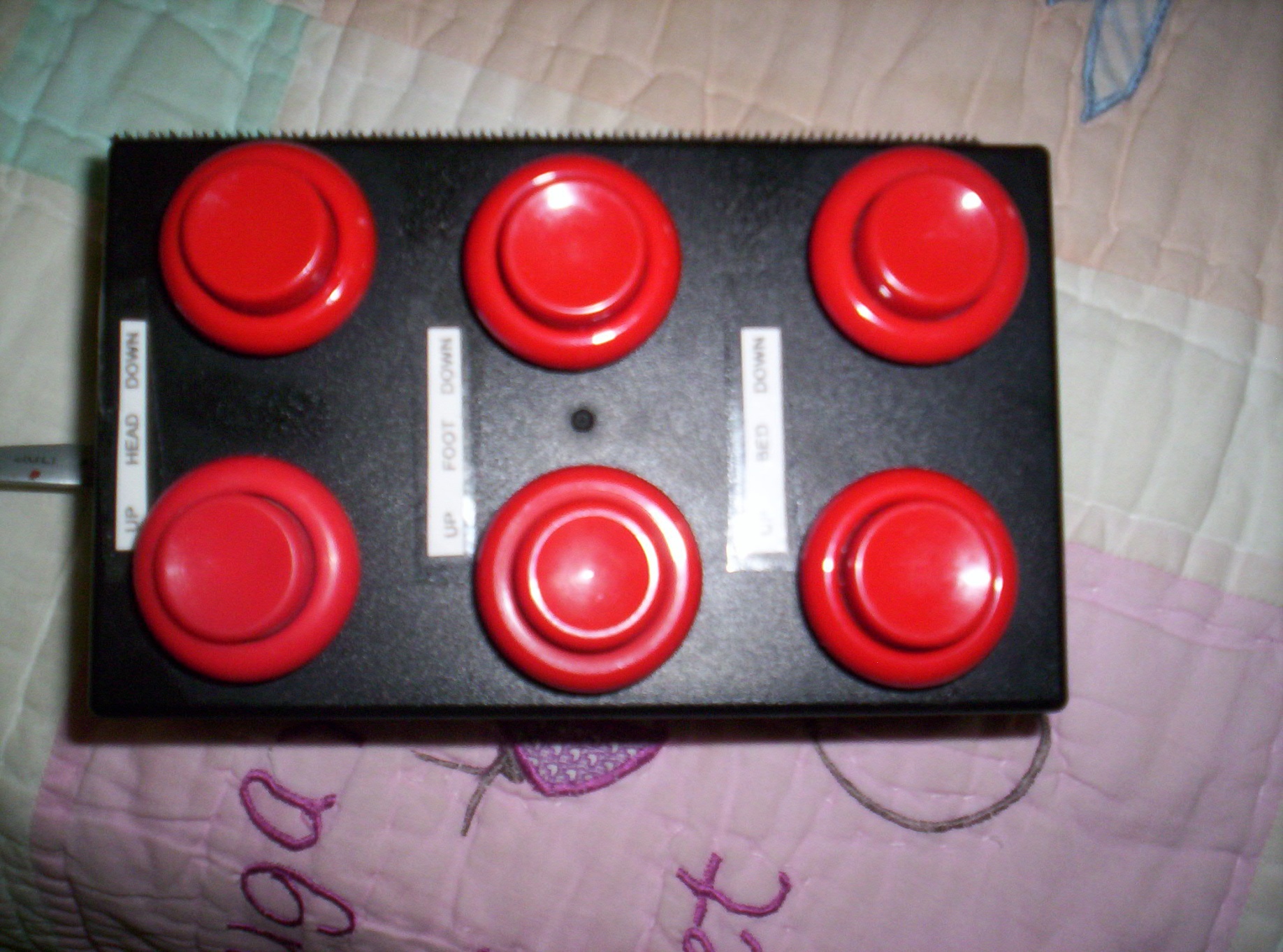 Modified Hill-Rom Bed Control
Tash Mini Relax
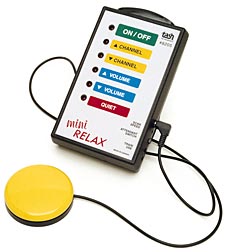 Allows six infrared commands from any remote to be controlled in a scanning fashion by the push of a button
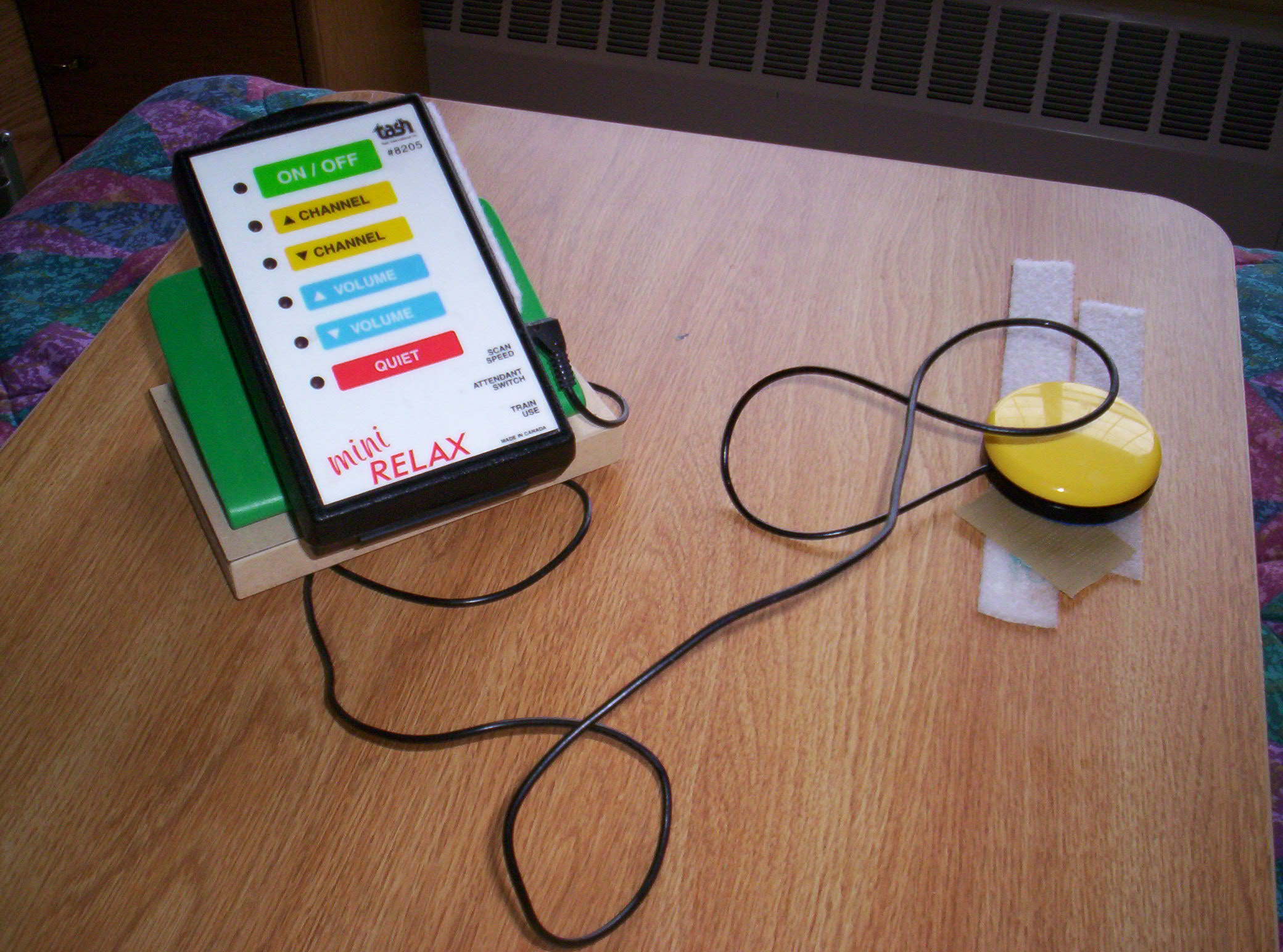 Basic Implementation
In-Voca
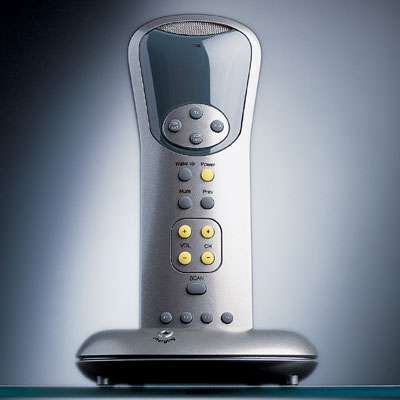 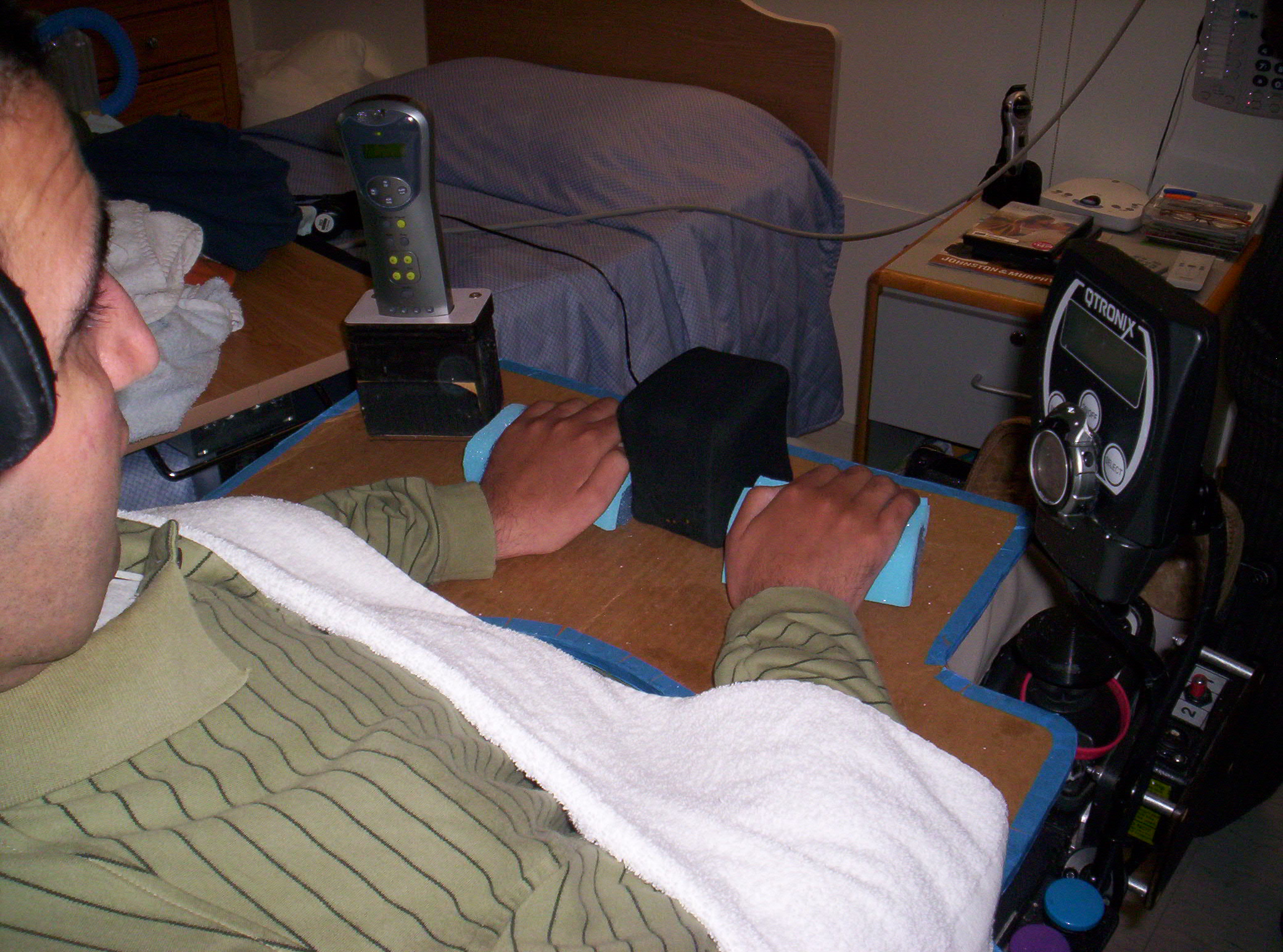 In-Voca
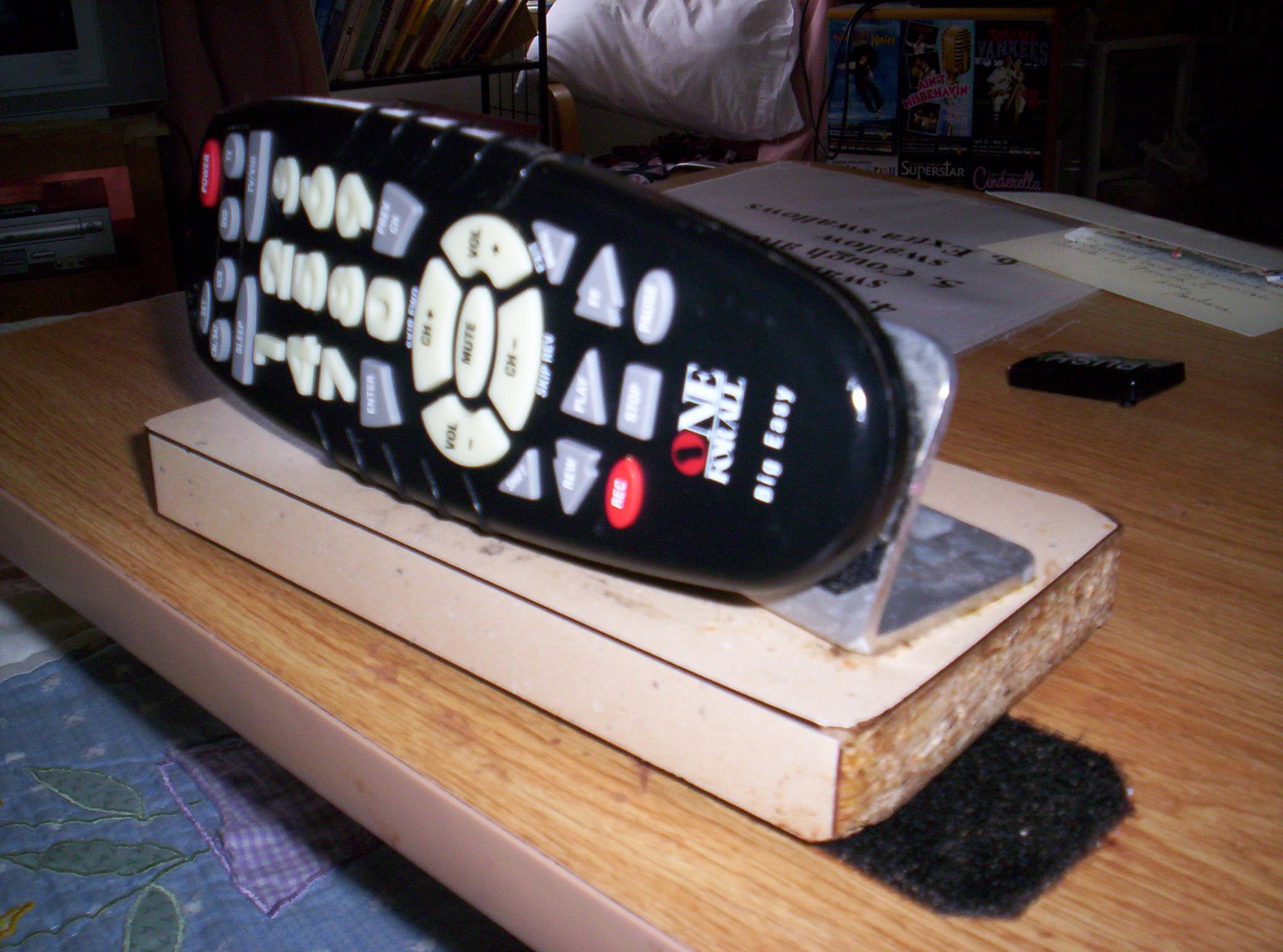 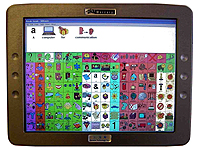 Communication
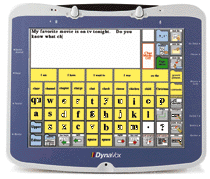 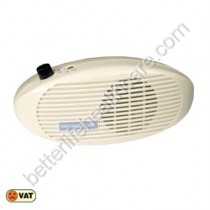 Tray Mounted Communication System
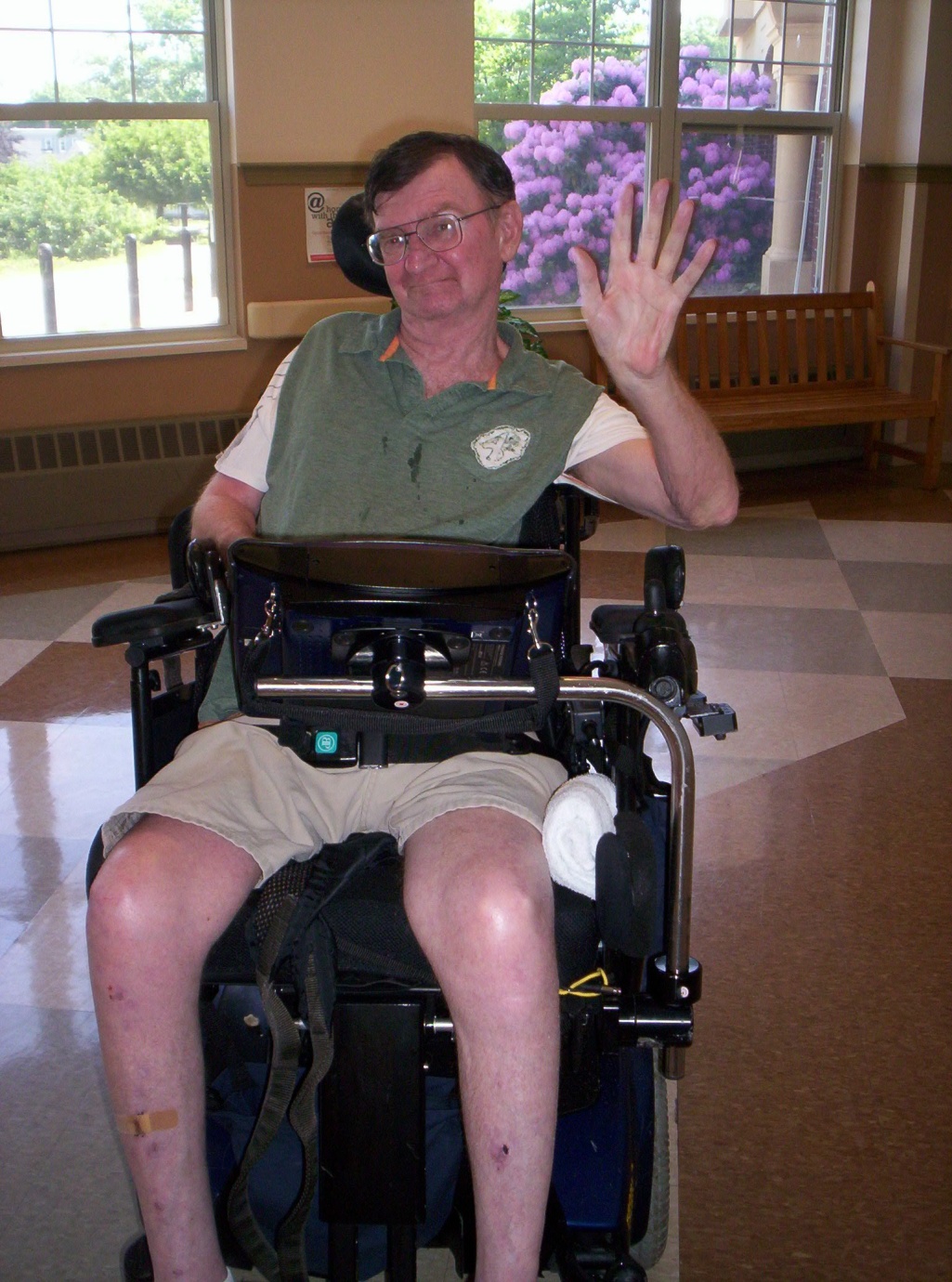 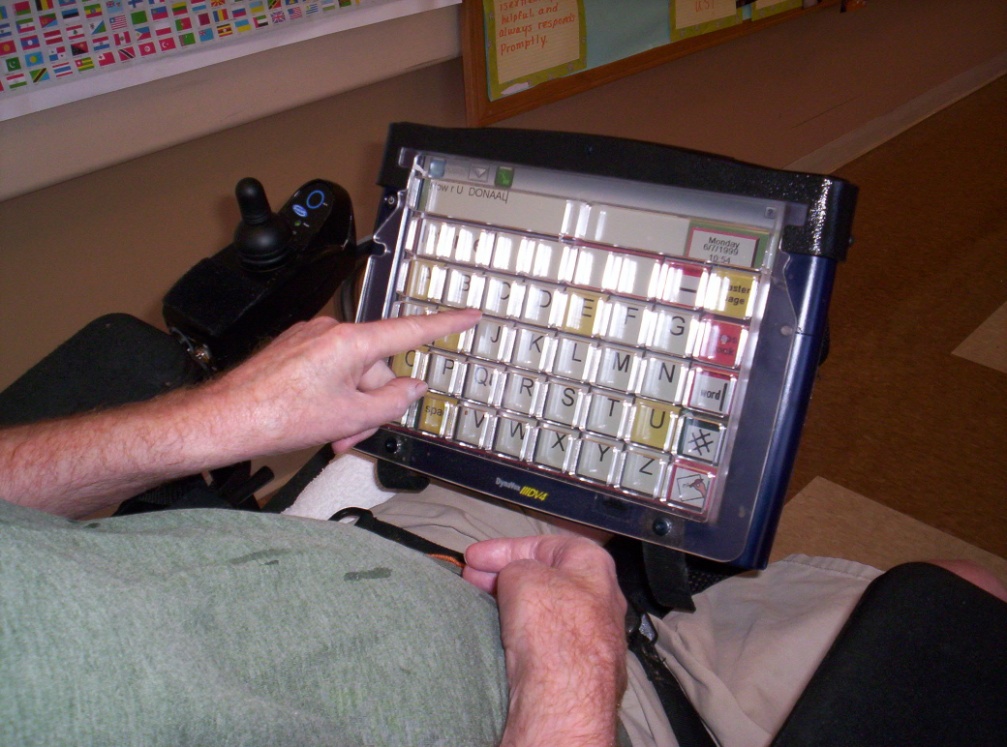 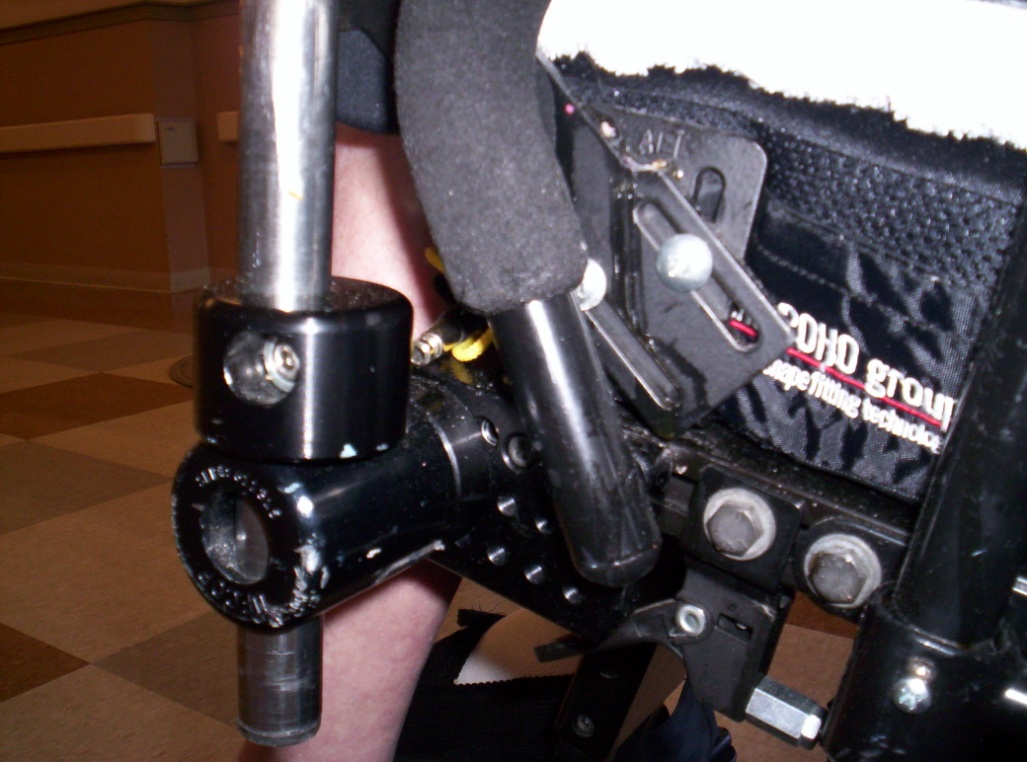 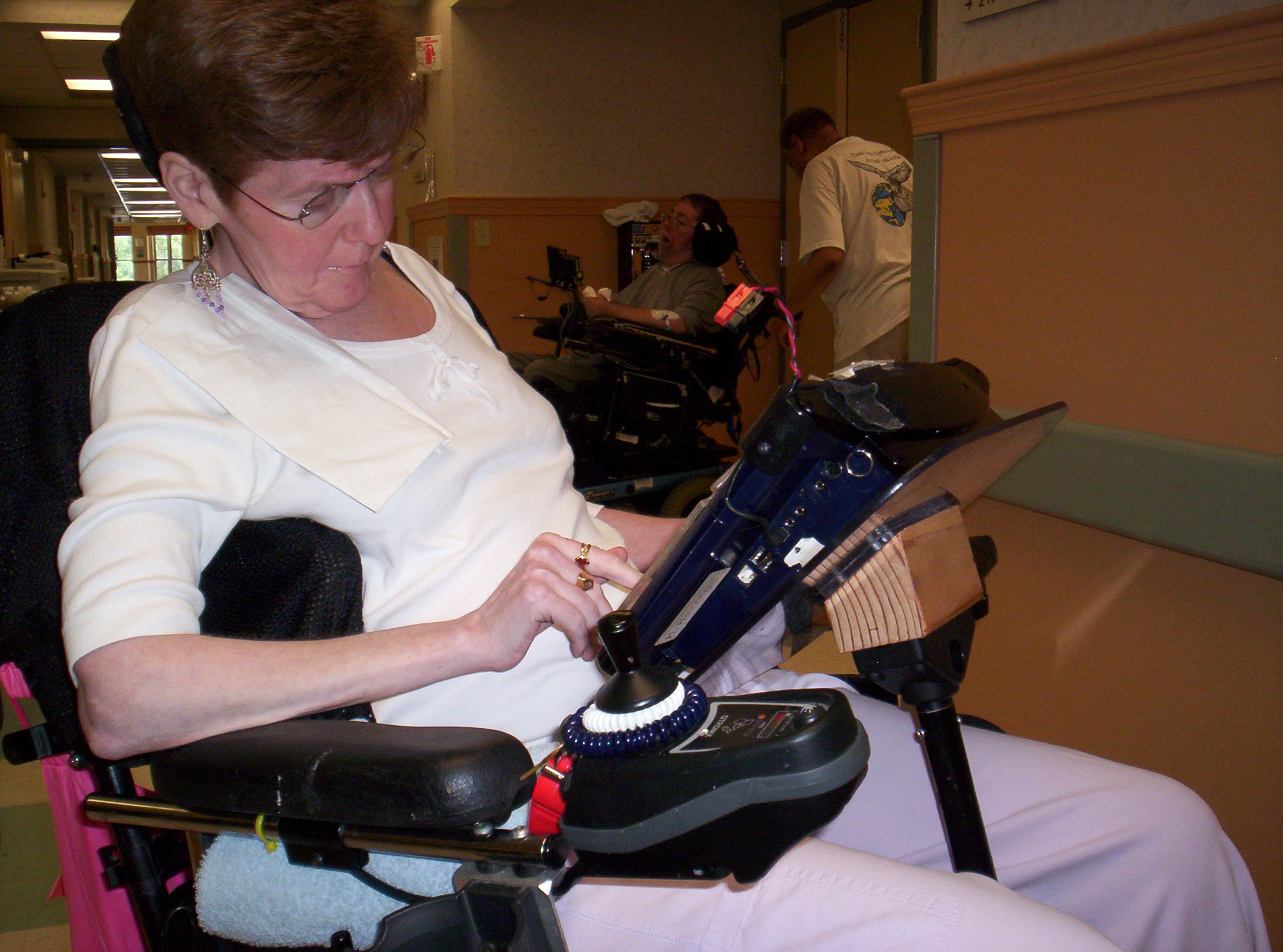 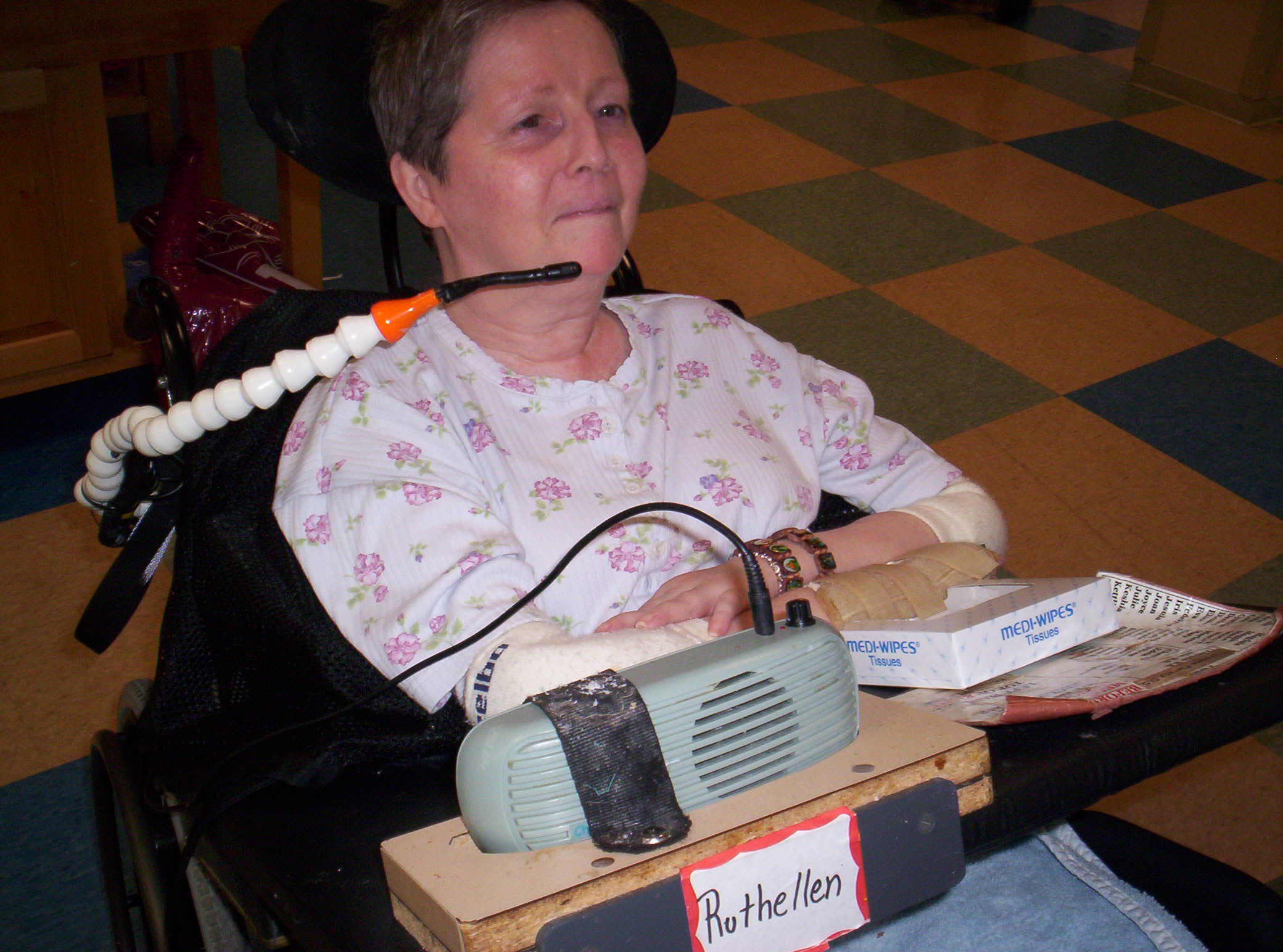 Voice Amplifier
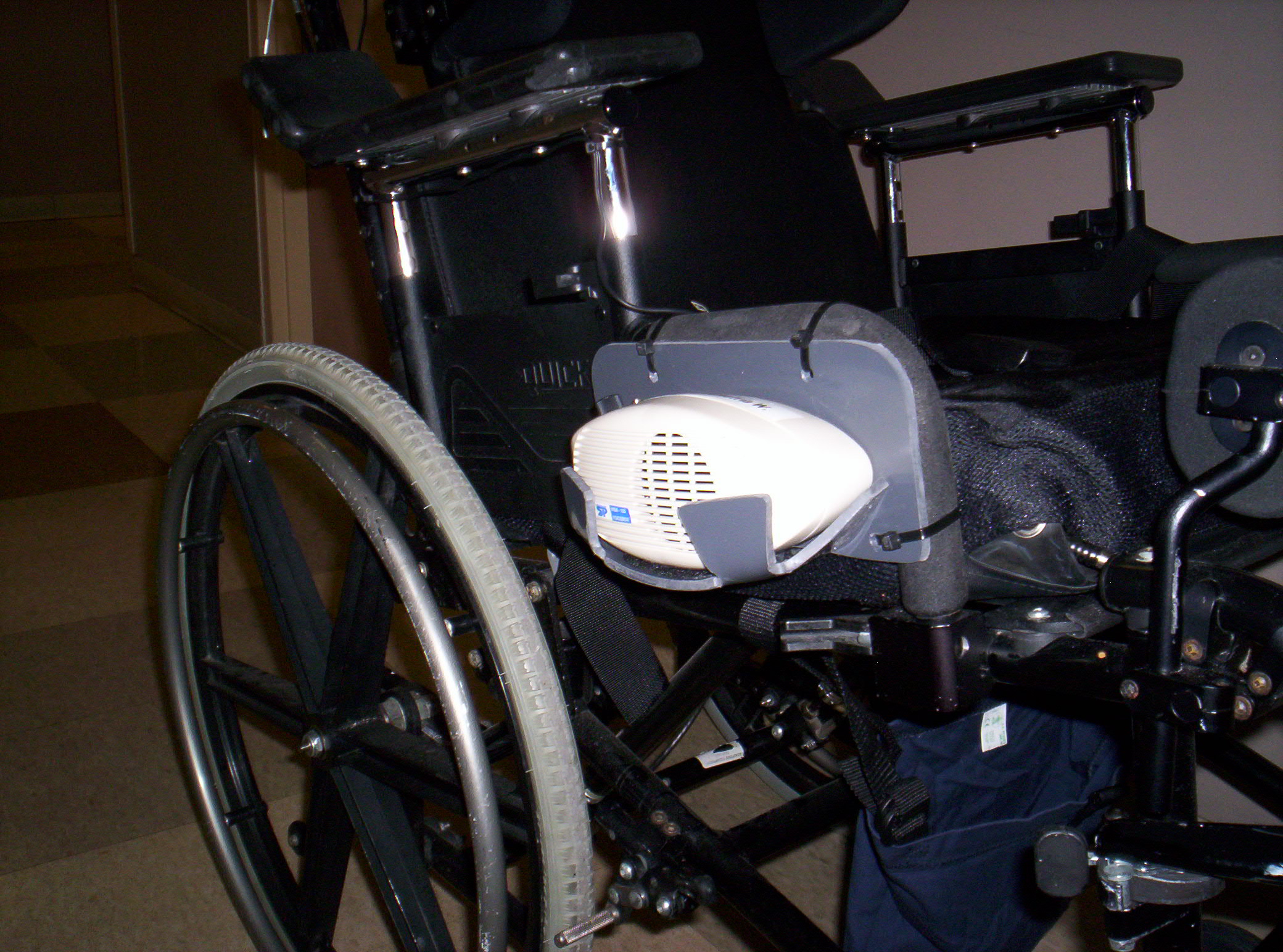 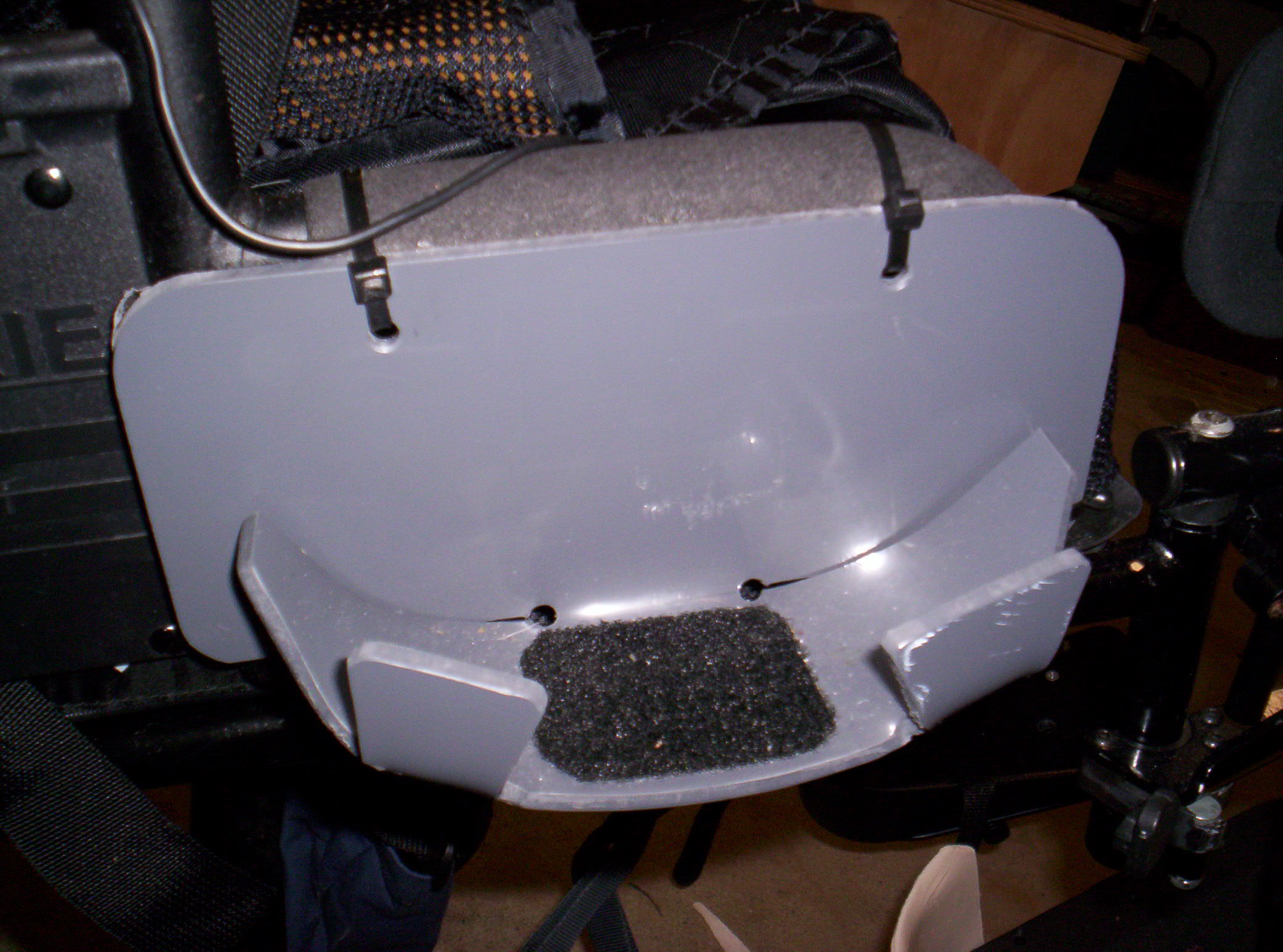 Telephone Access
[Speaker Notes: Basic or core human need is need to communicate
Essential device of our time is the telephone]
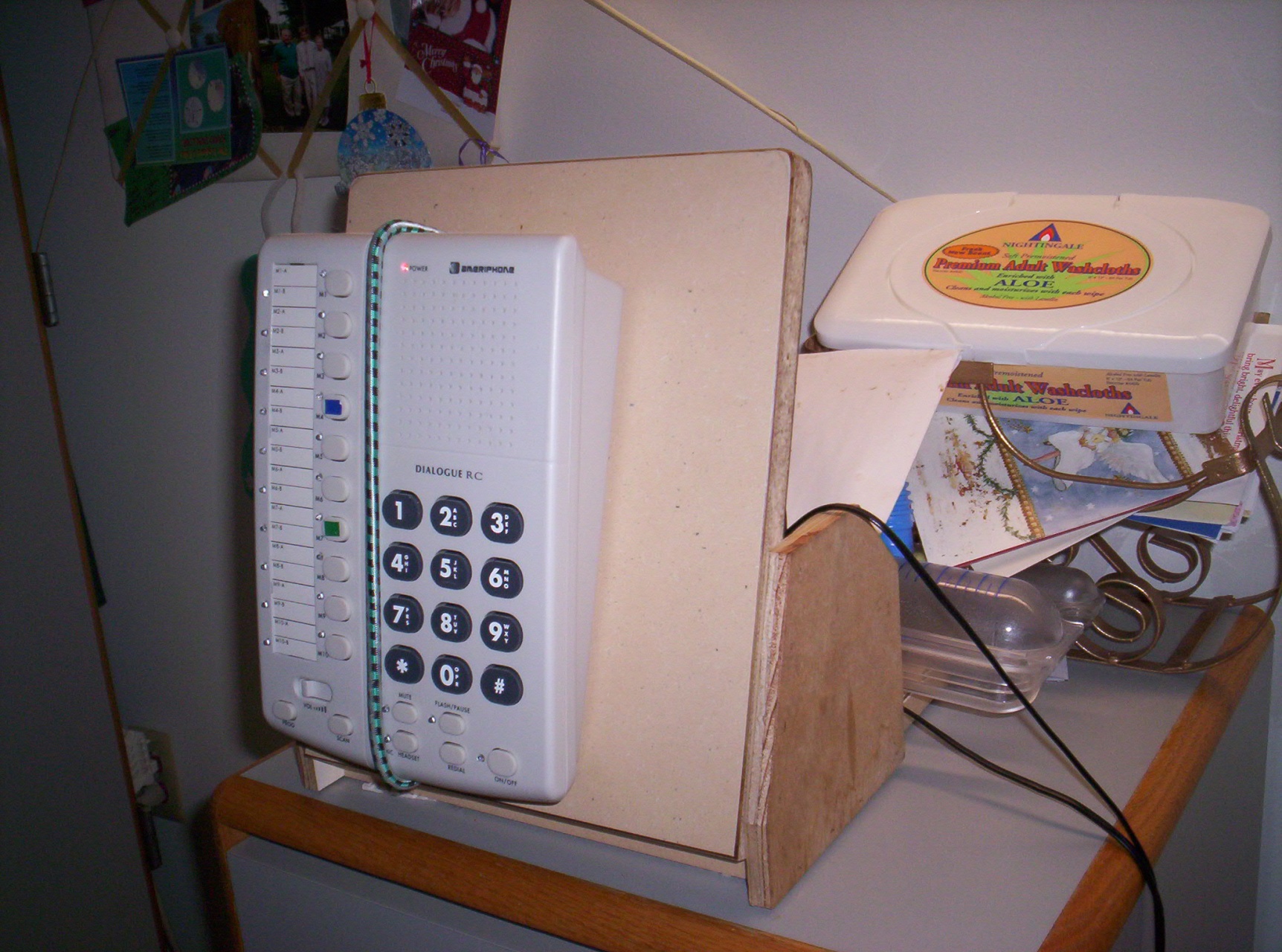 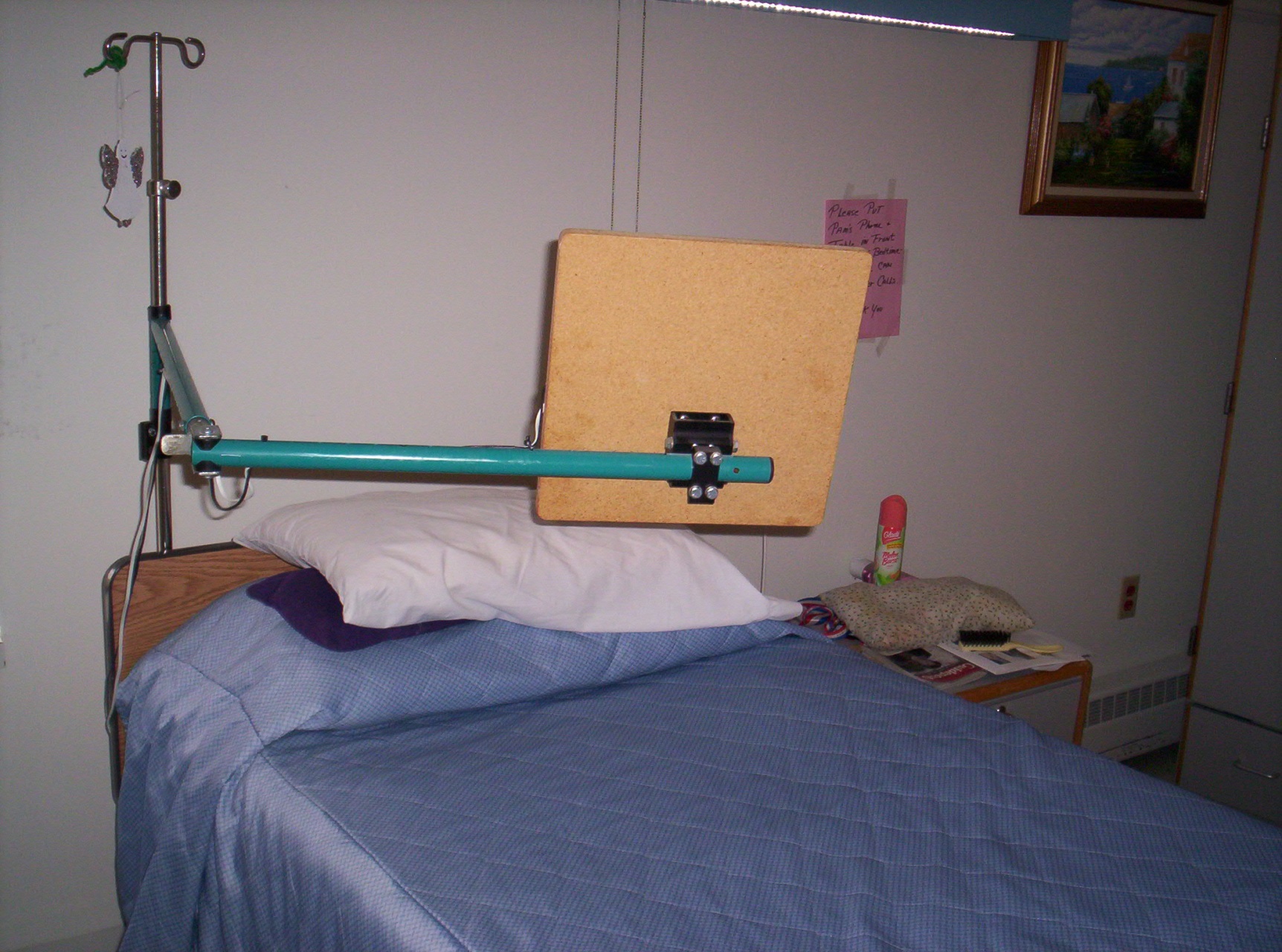 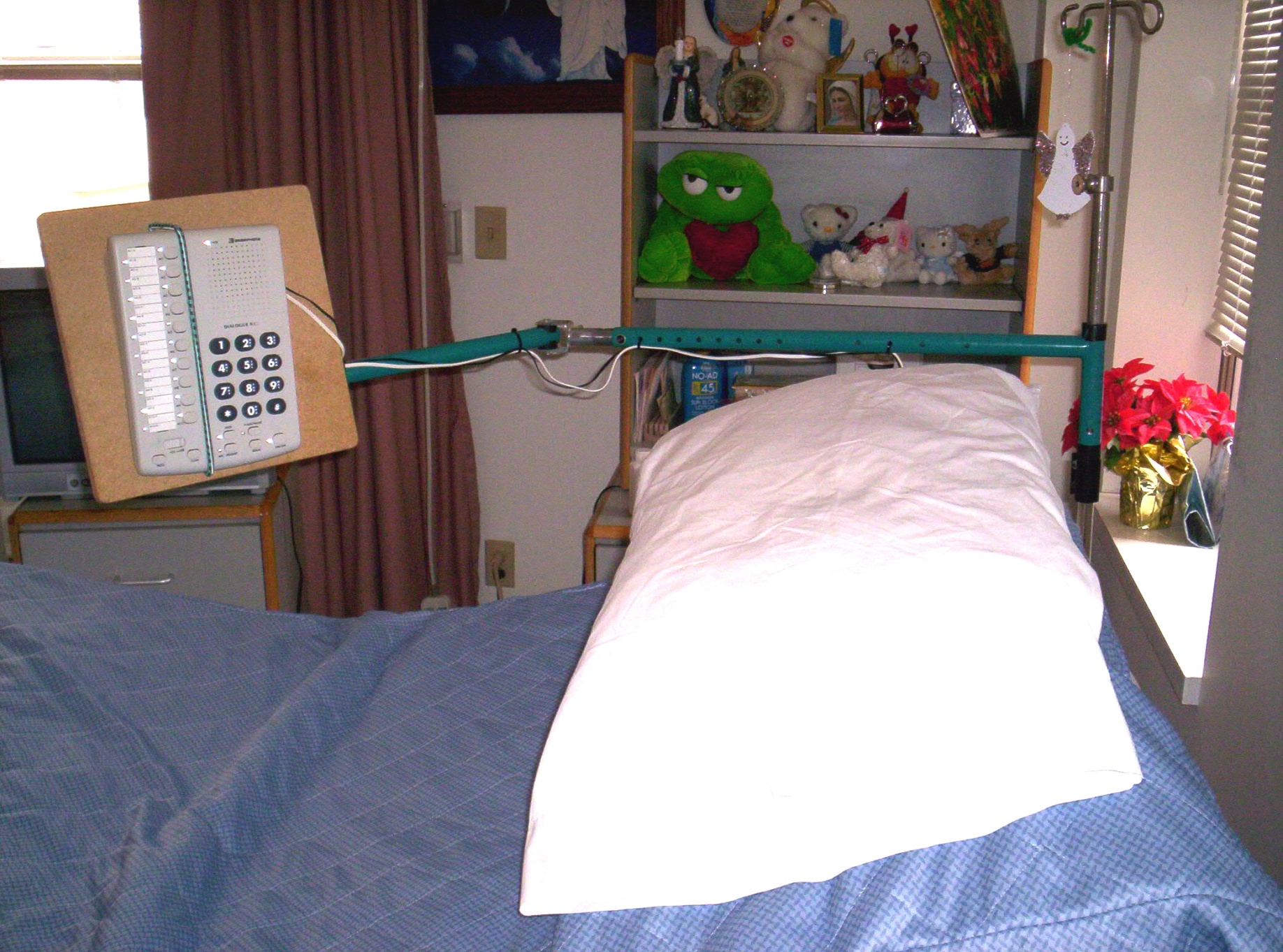 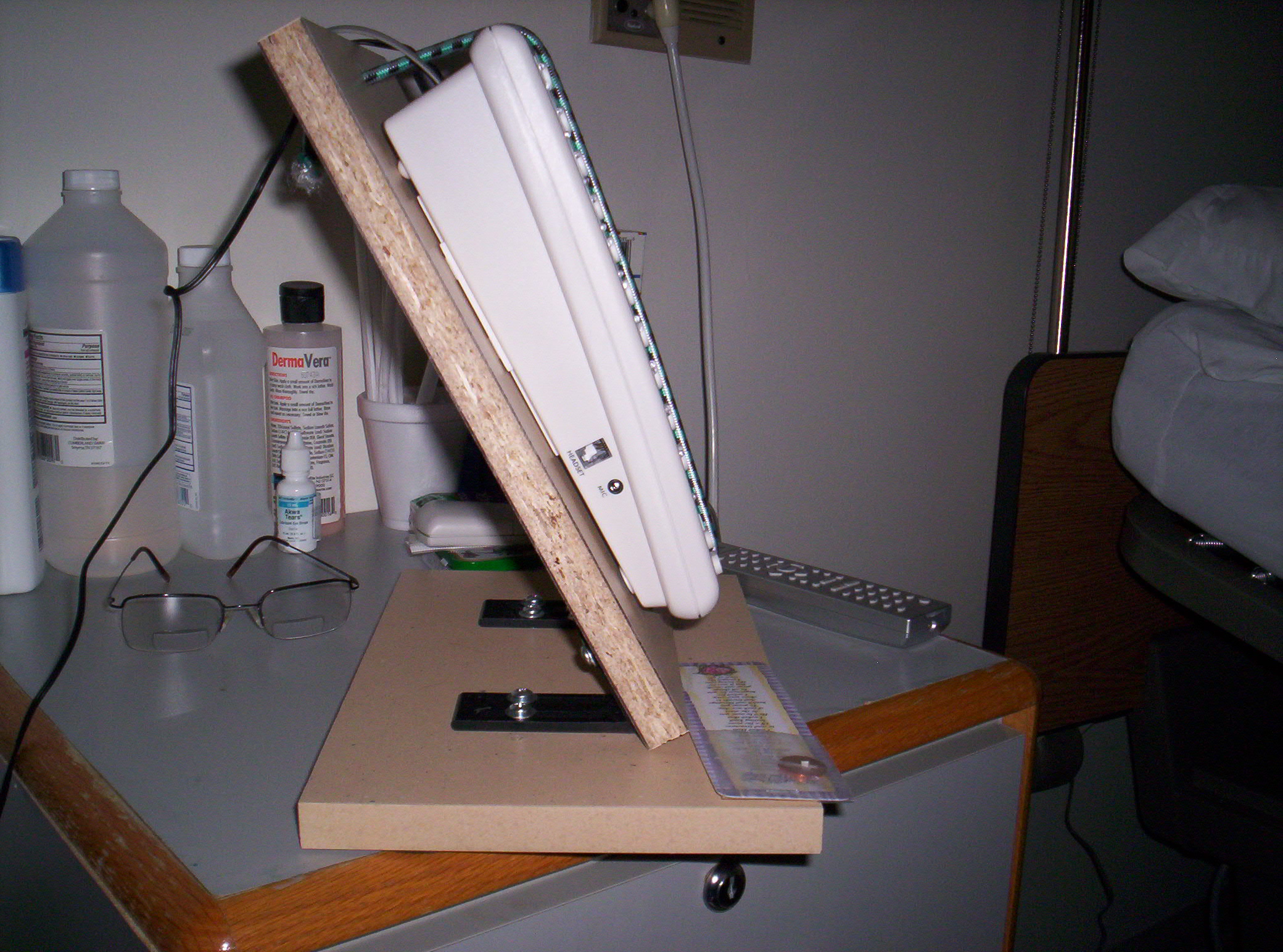 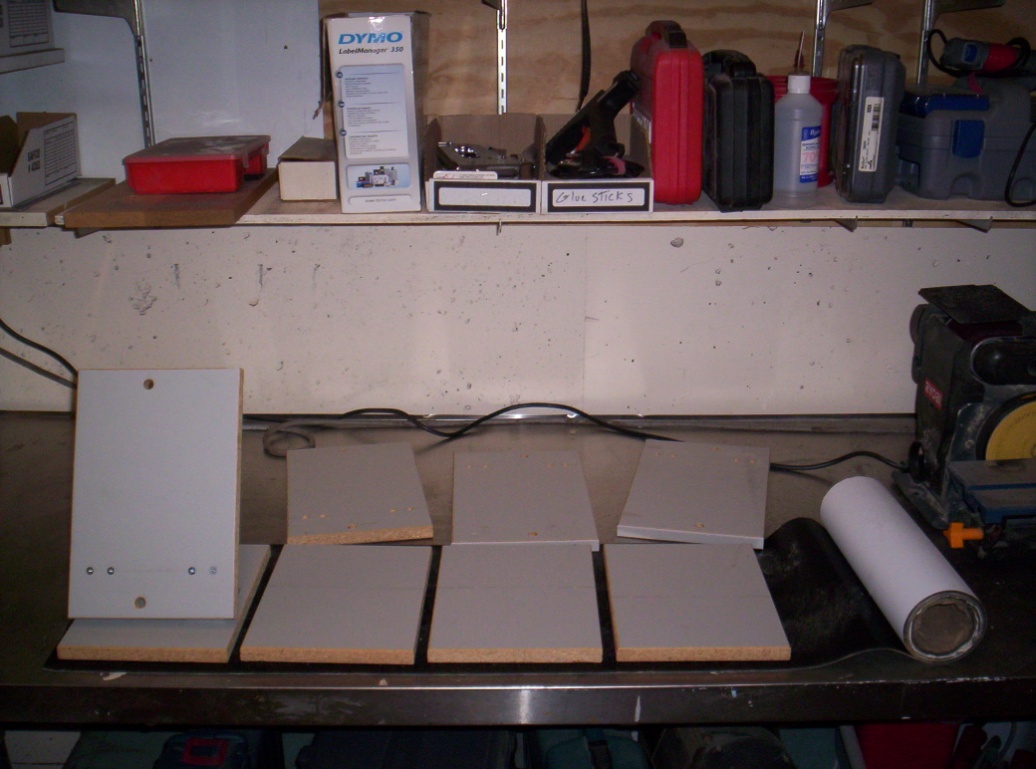 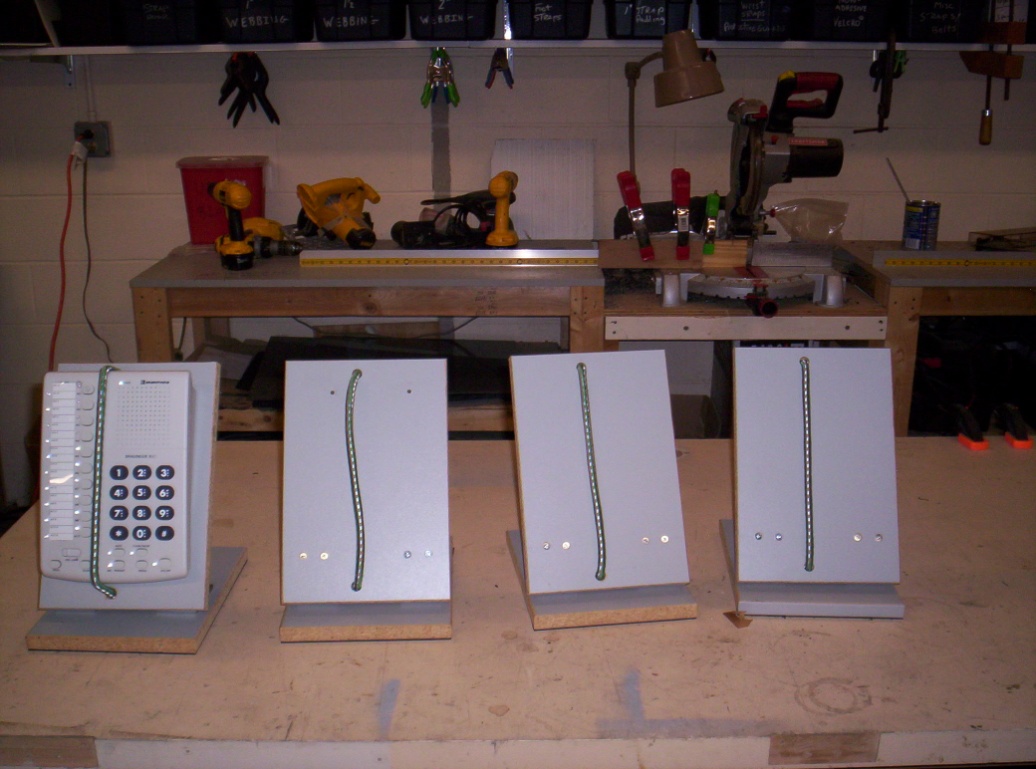 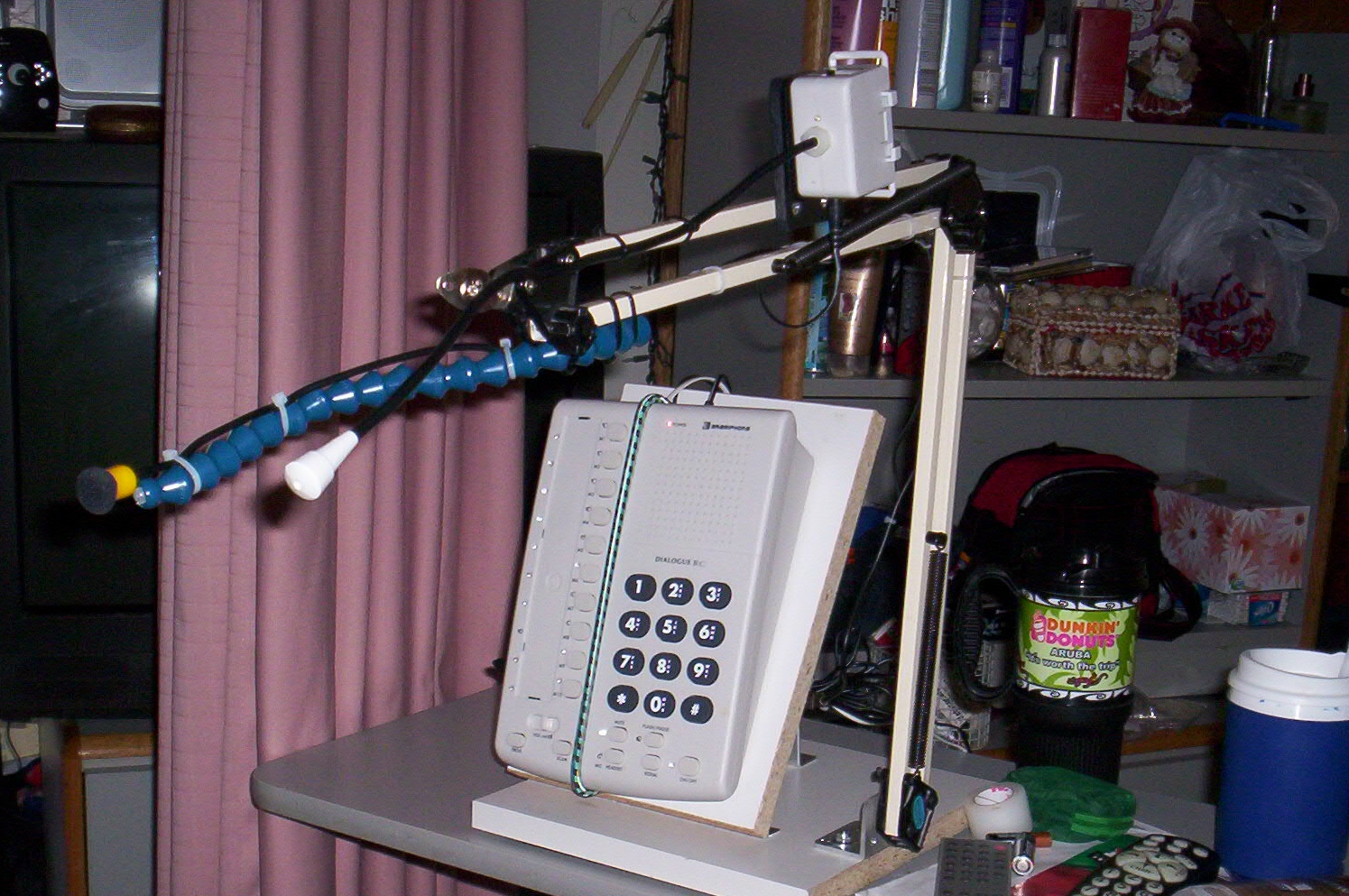 Phase I
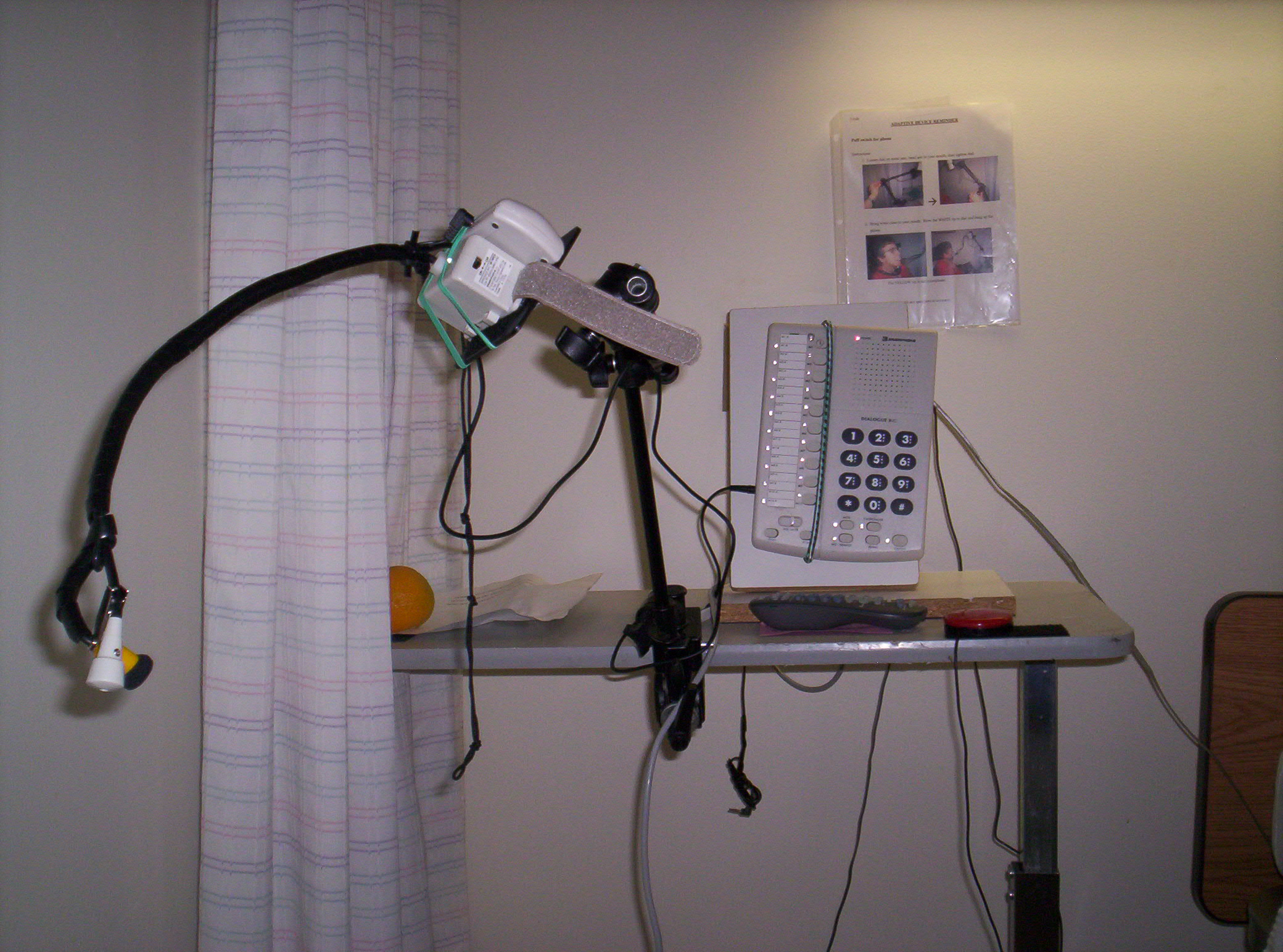 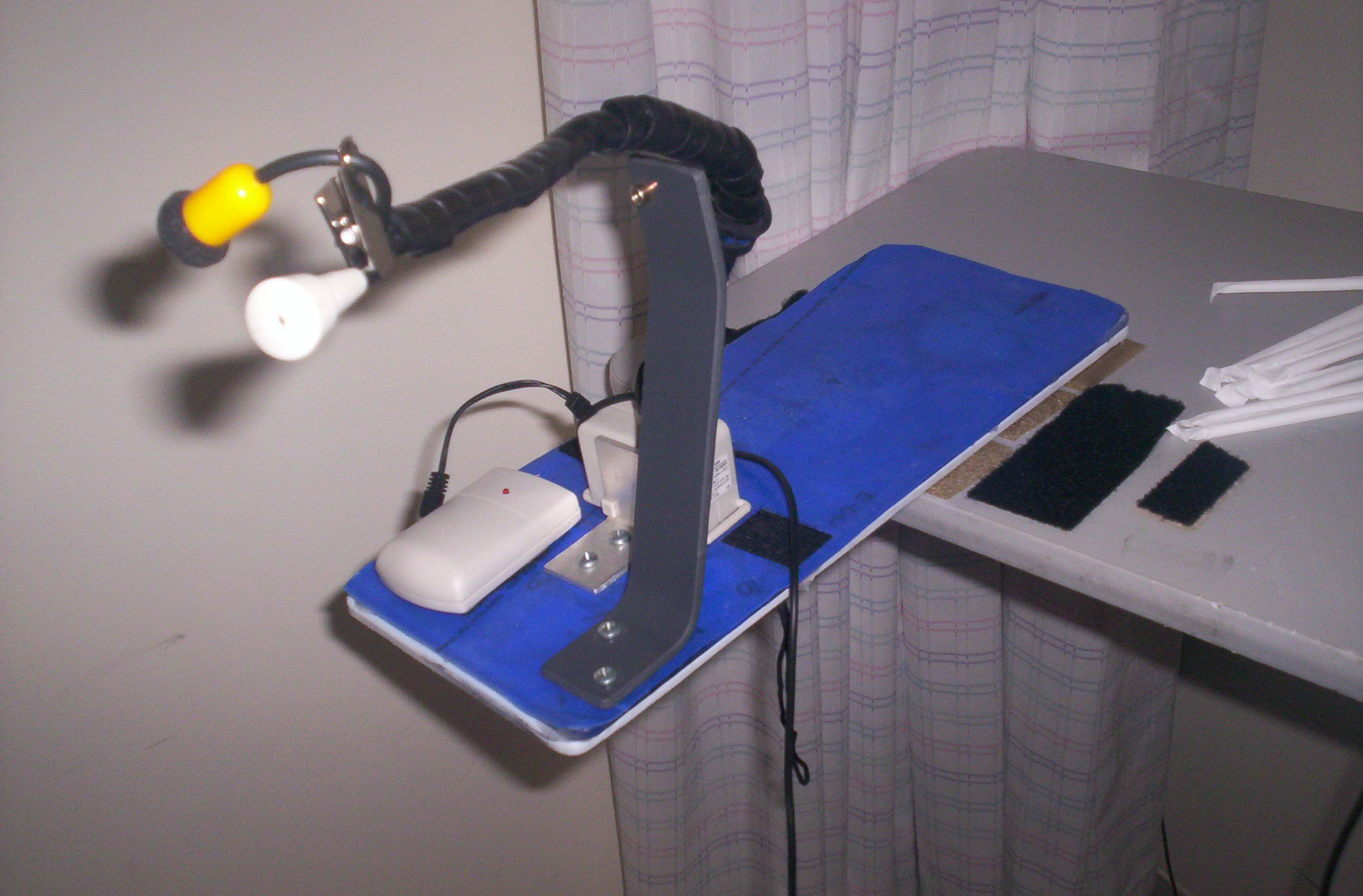 Phase II
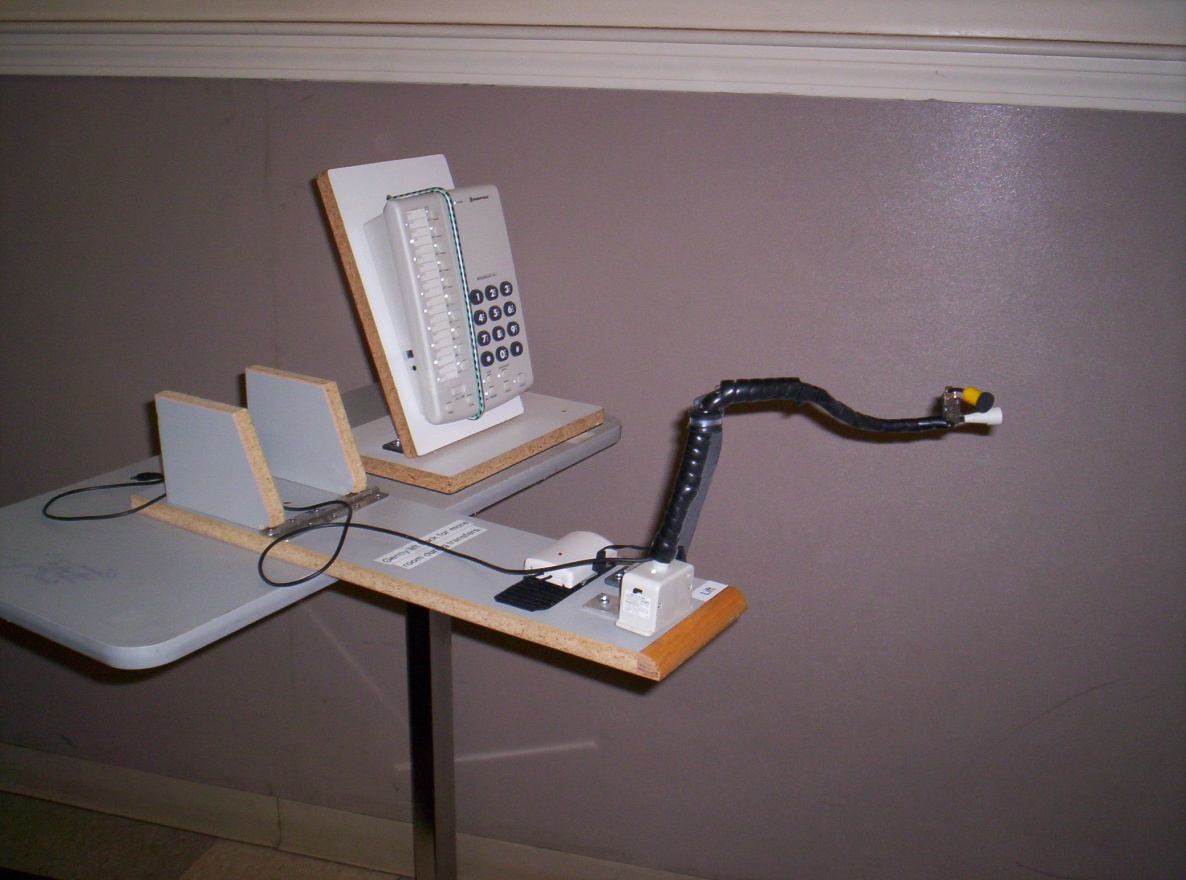 Phase III
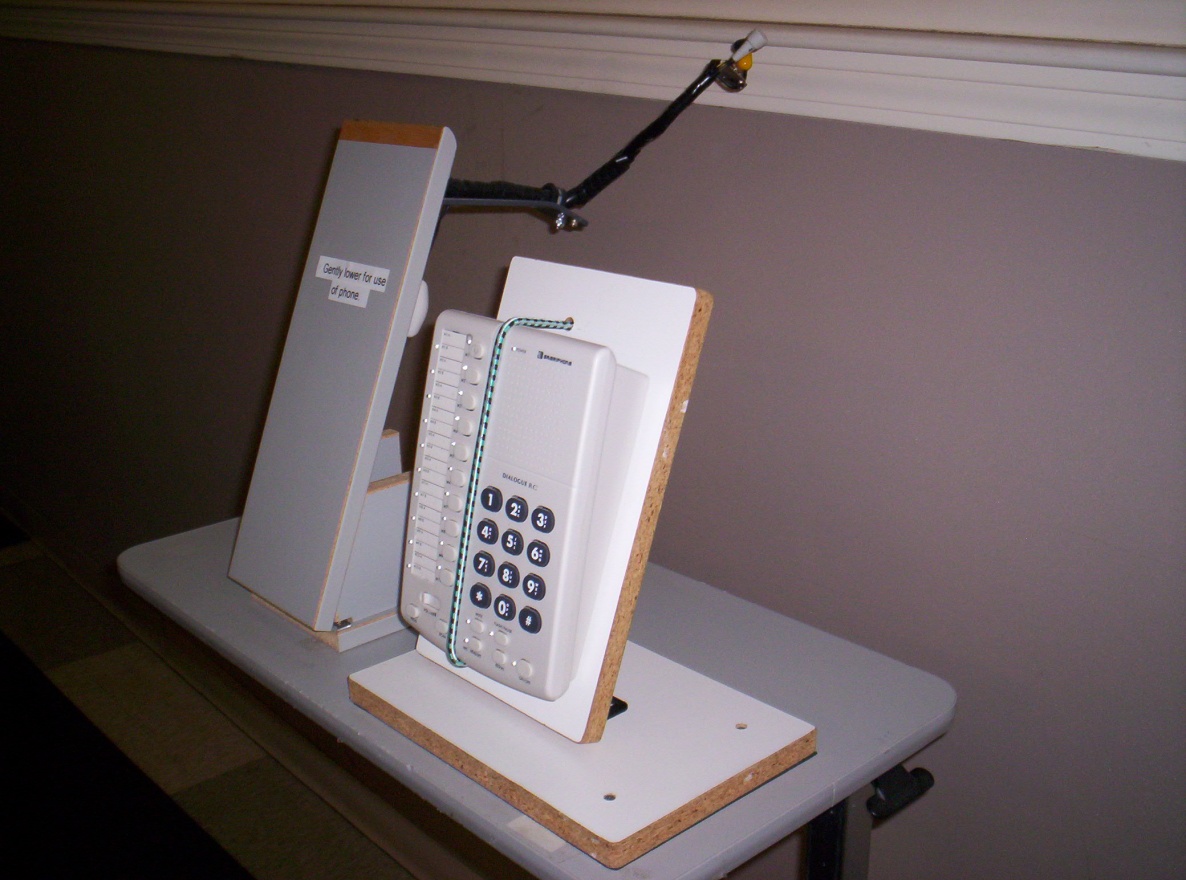 Computer Access
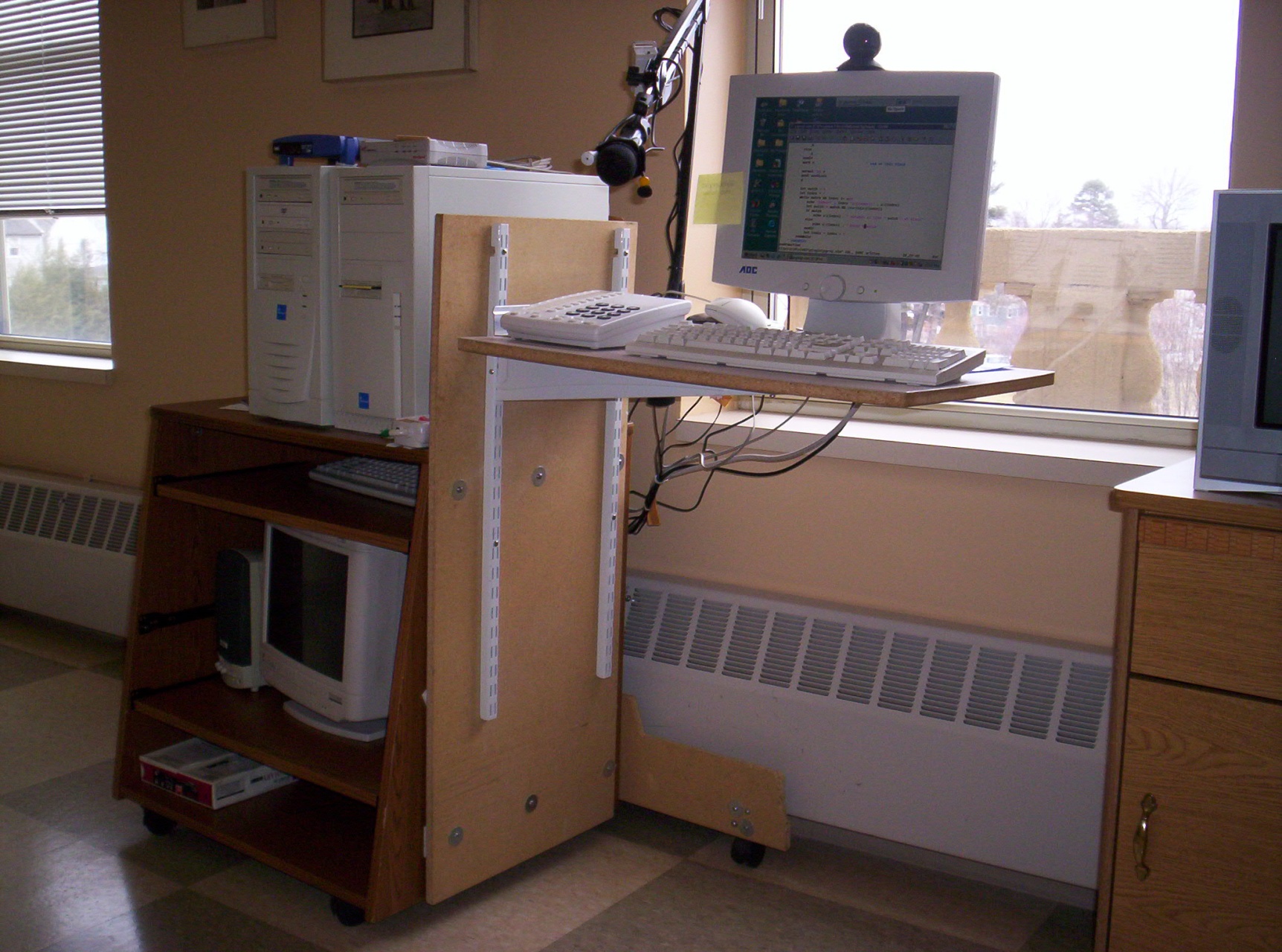 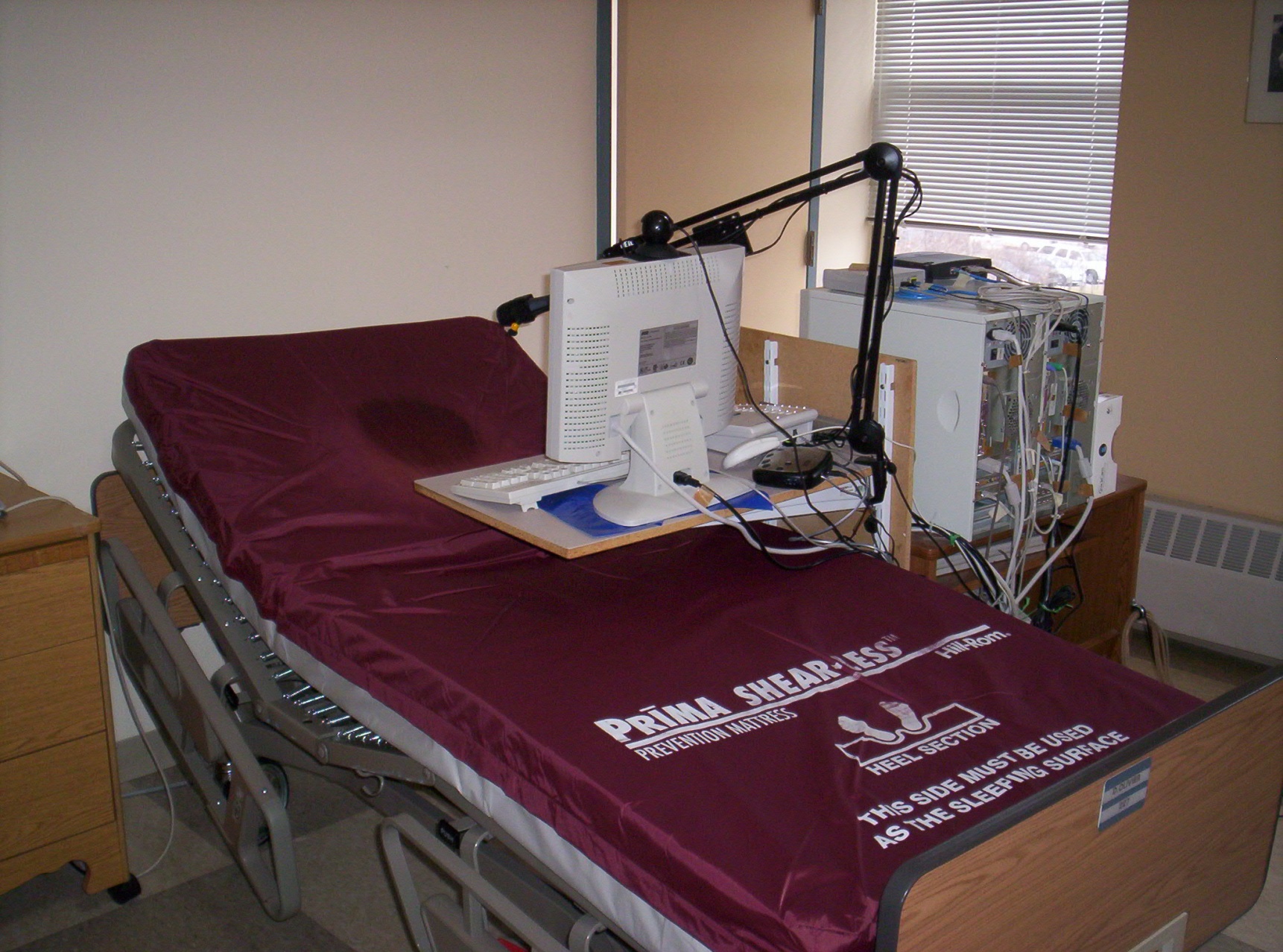 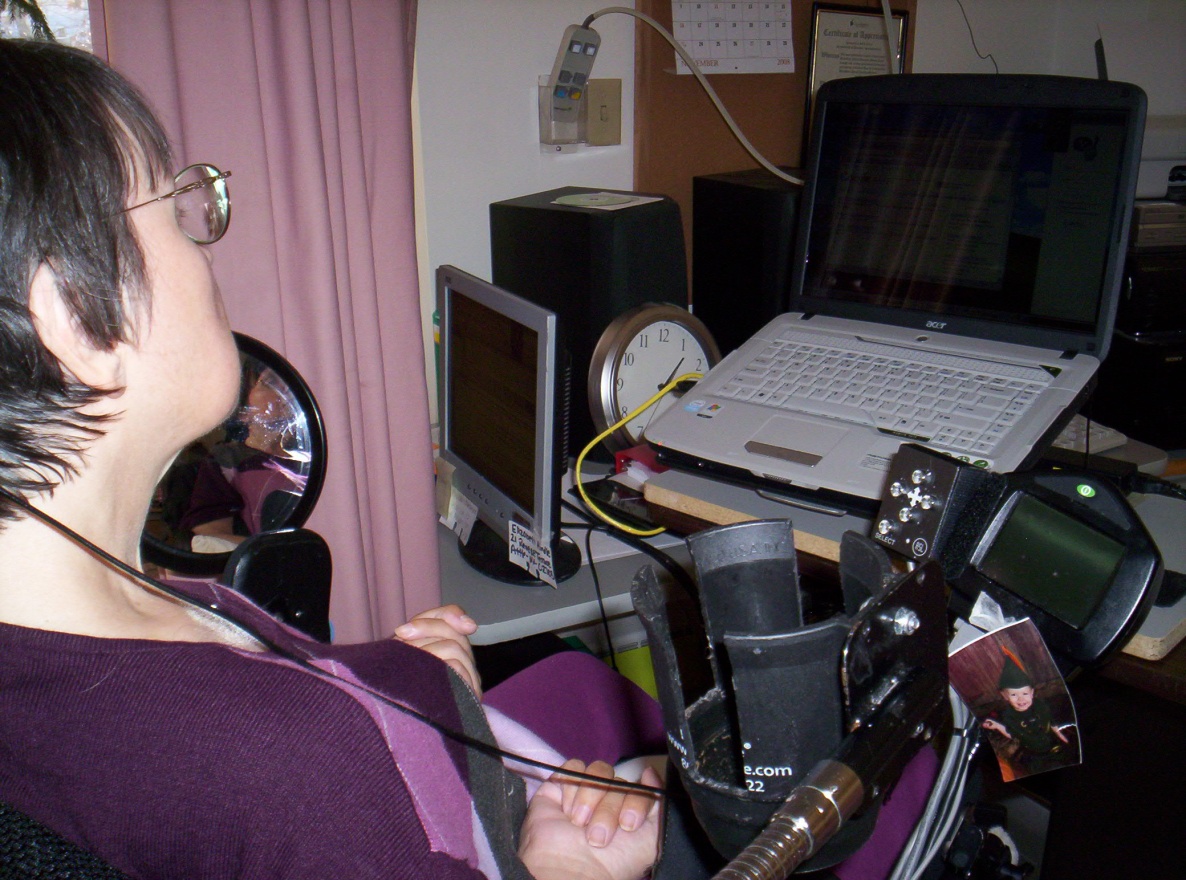 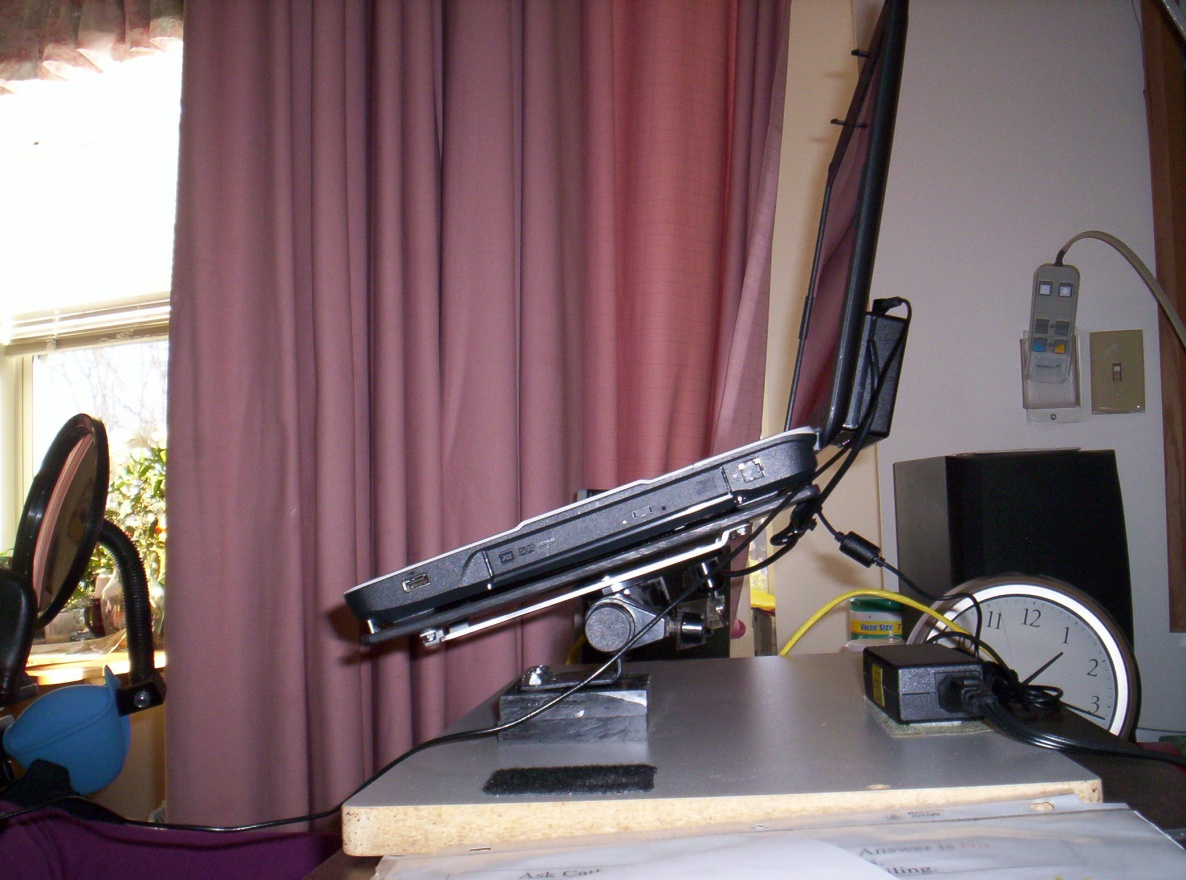 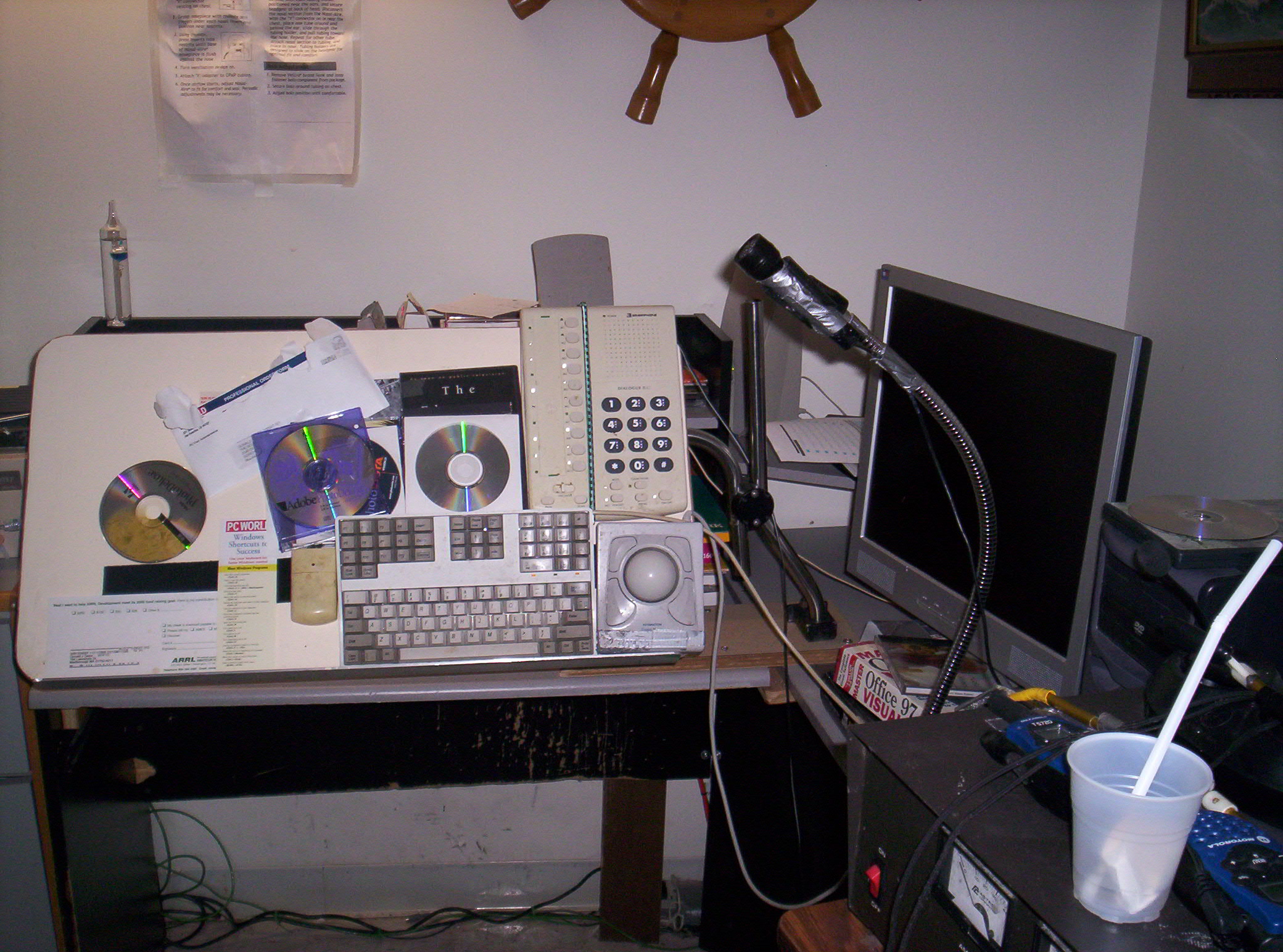 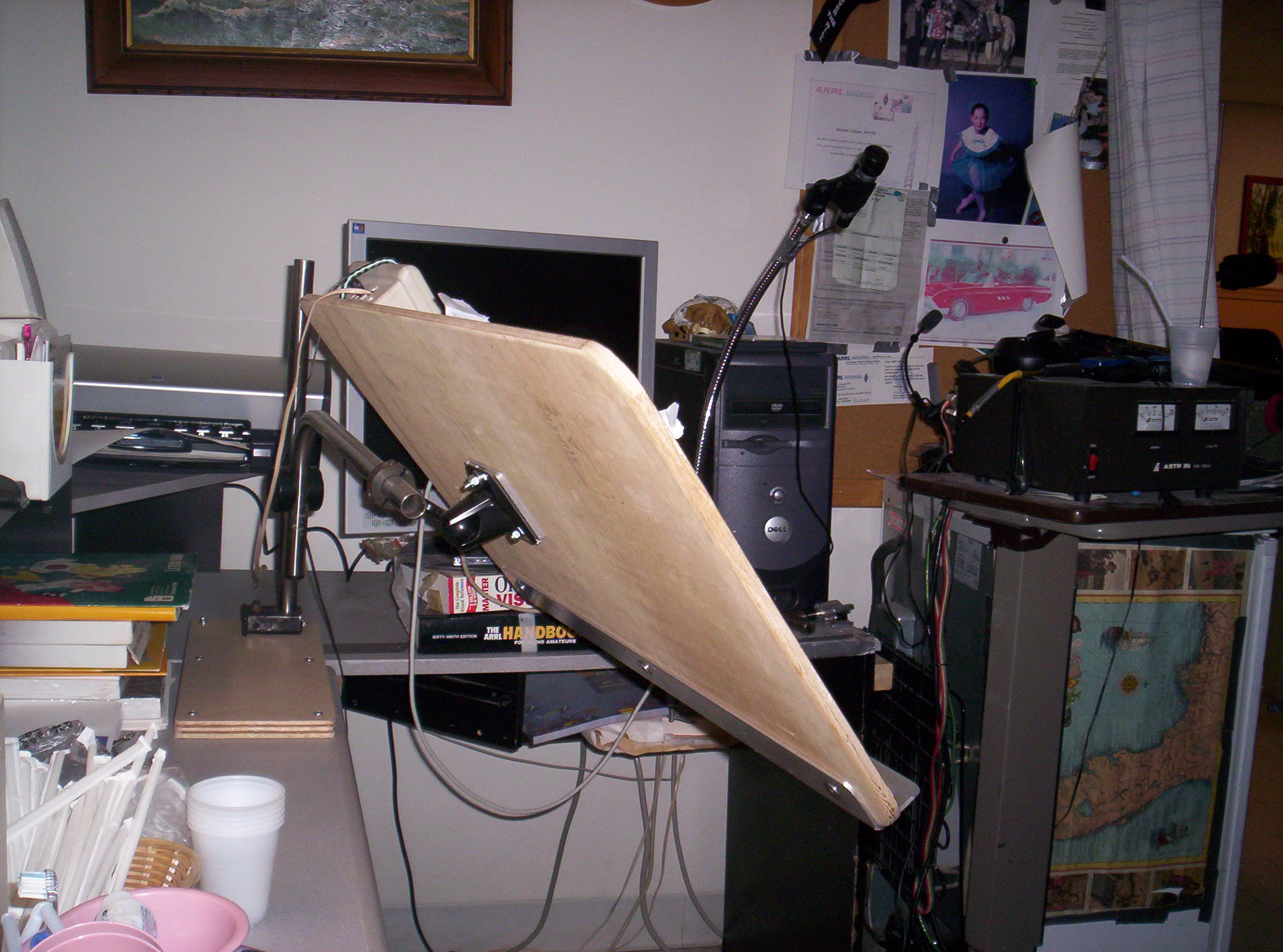 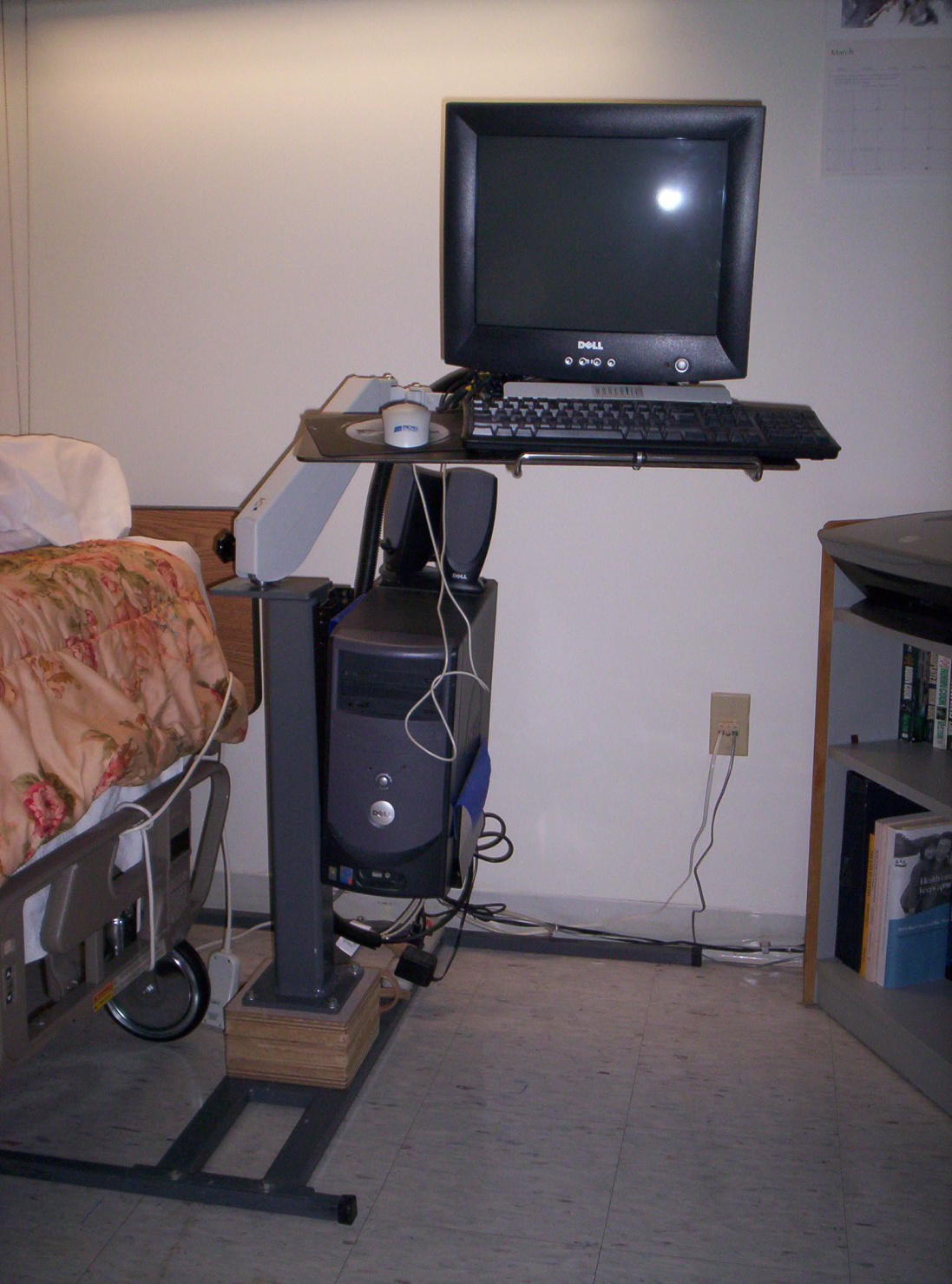 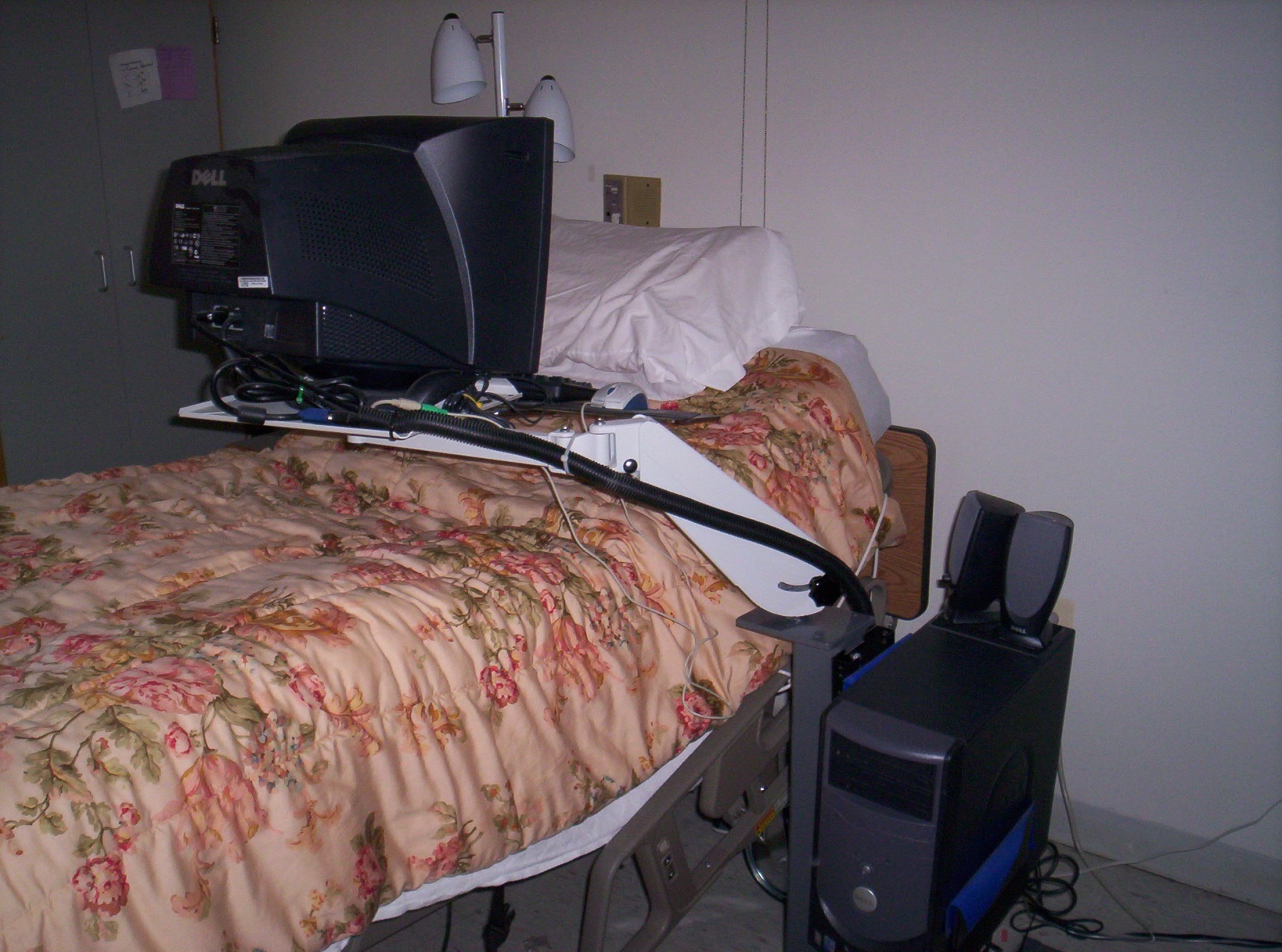 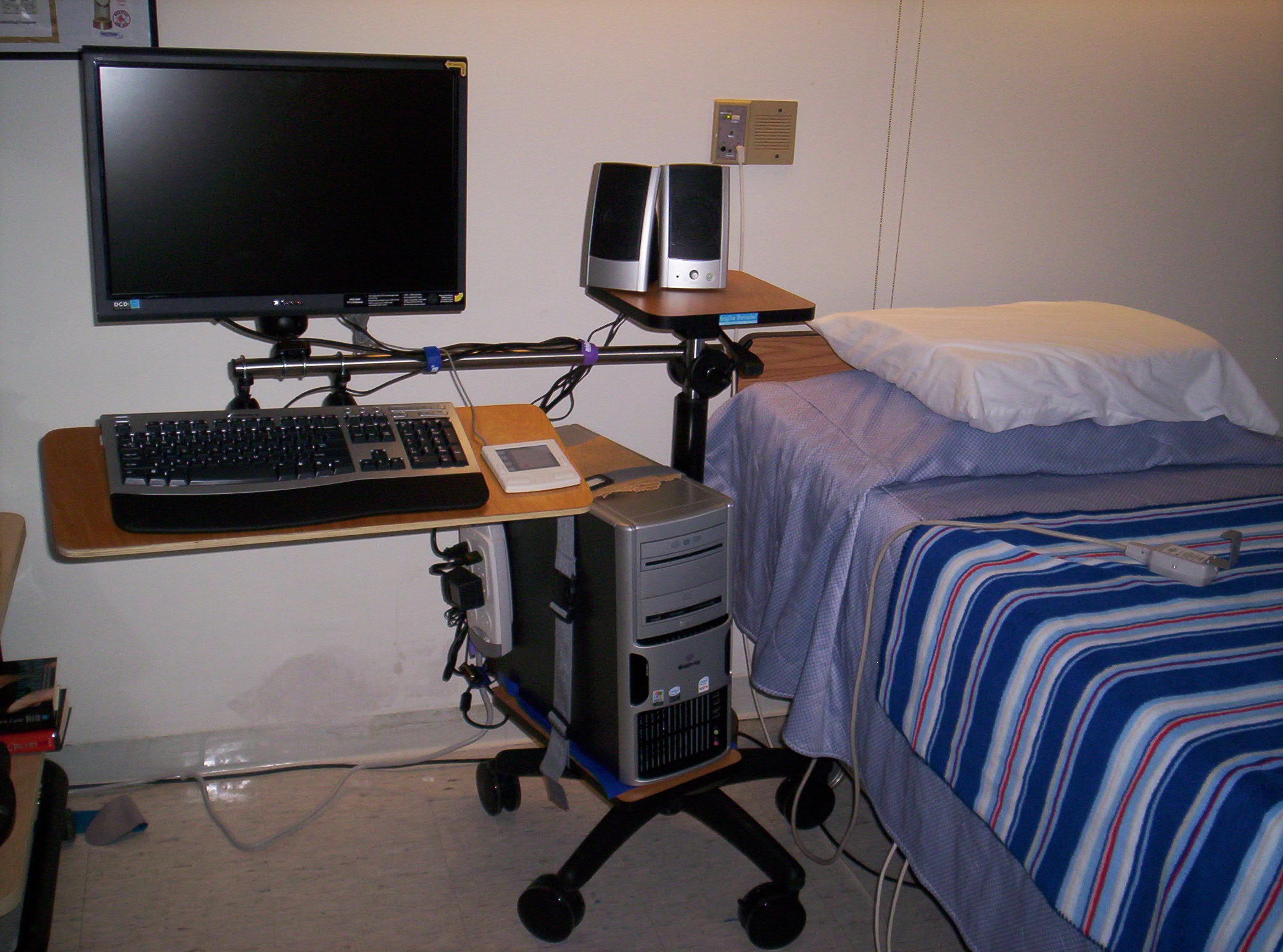 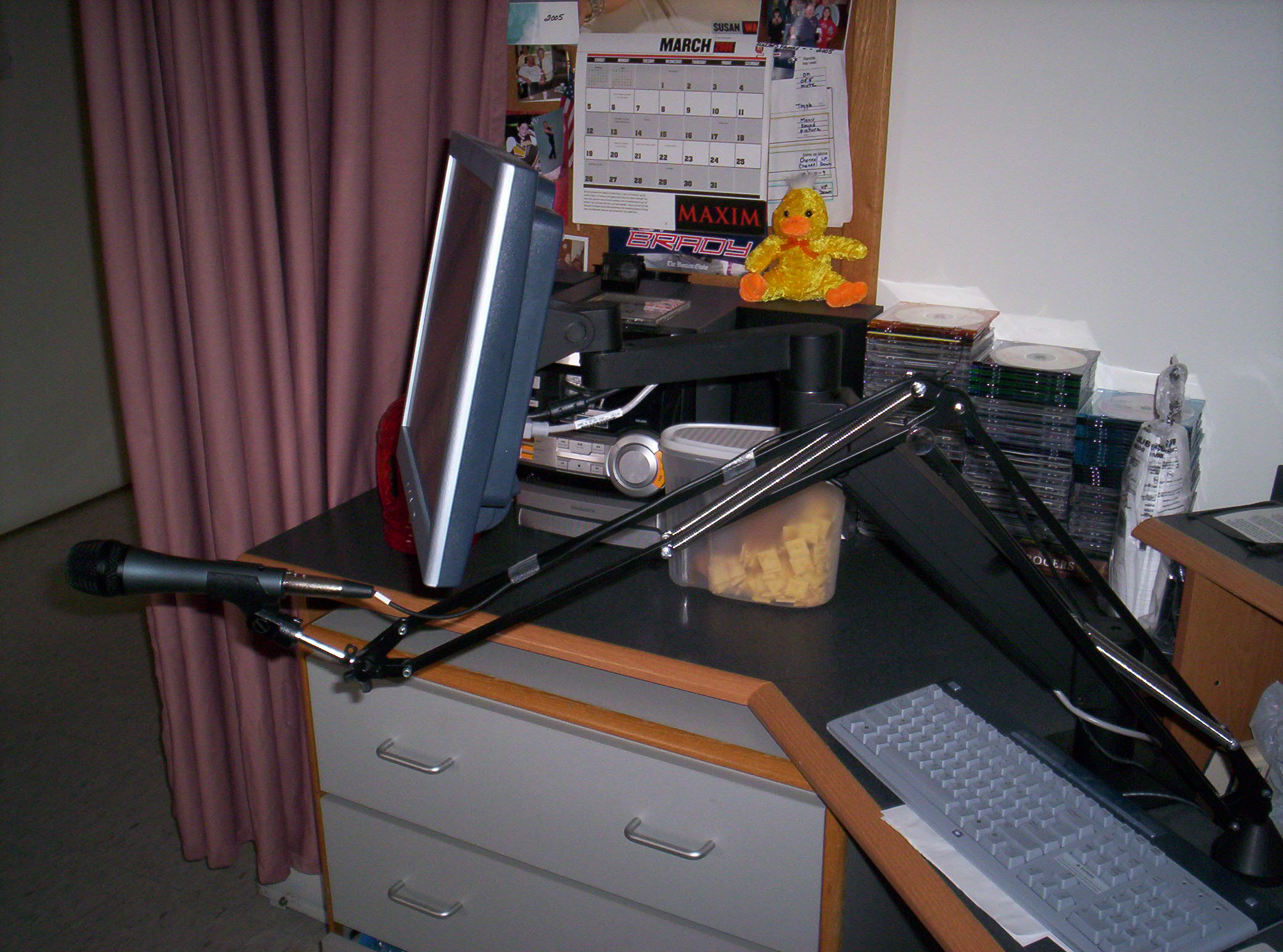 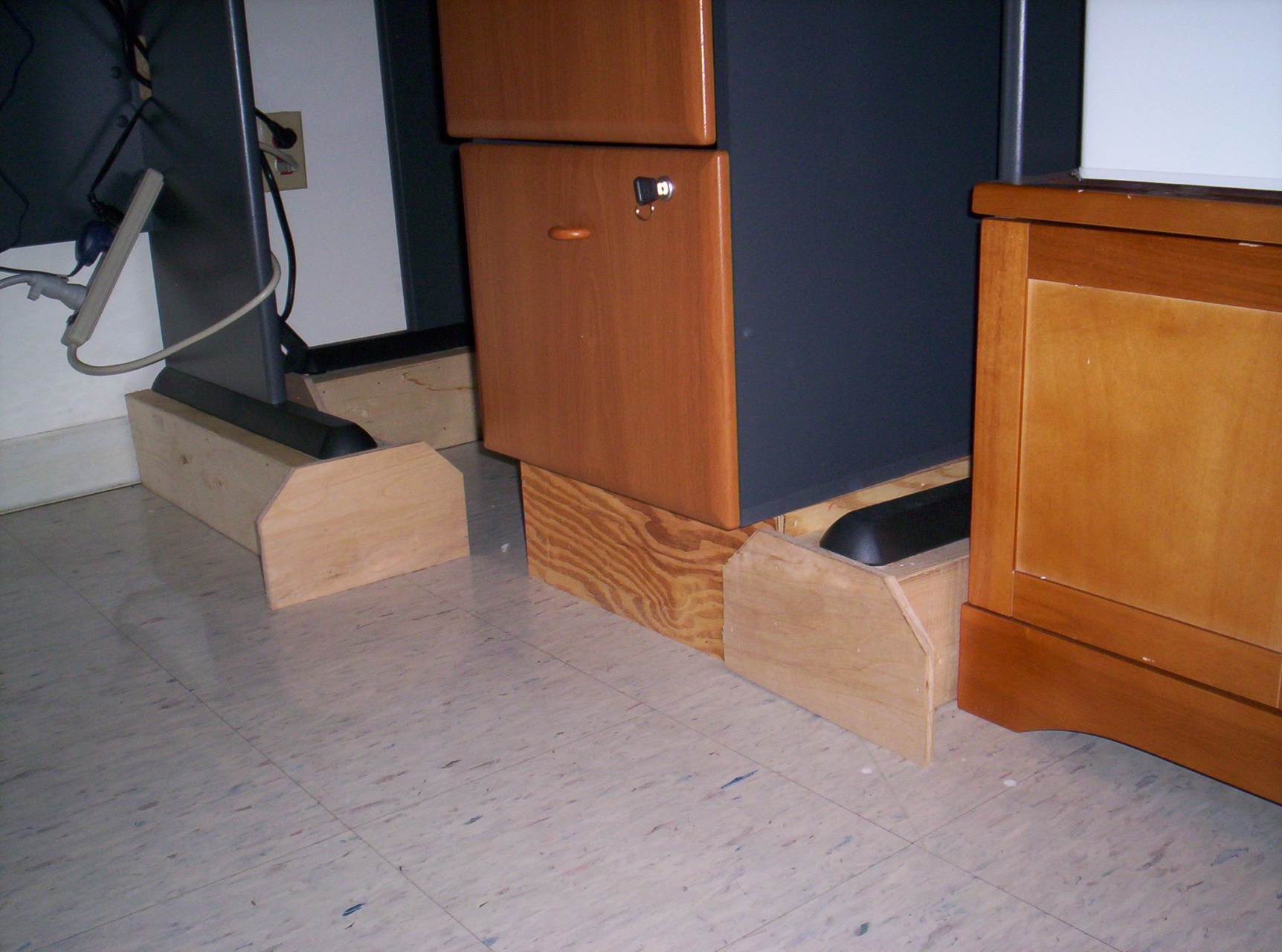 Desk Mounted Kindle
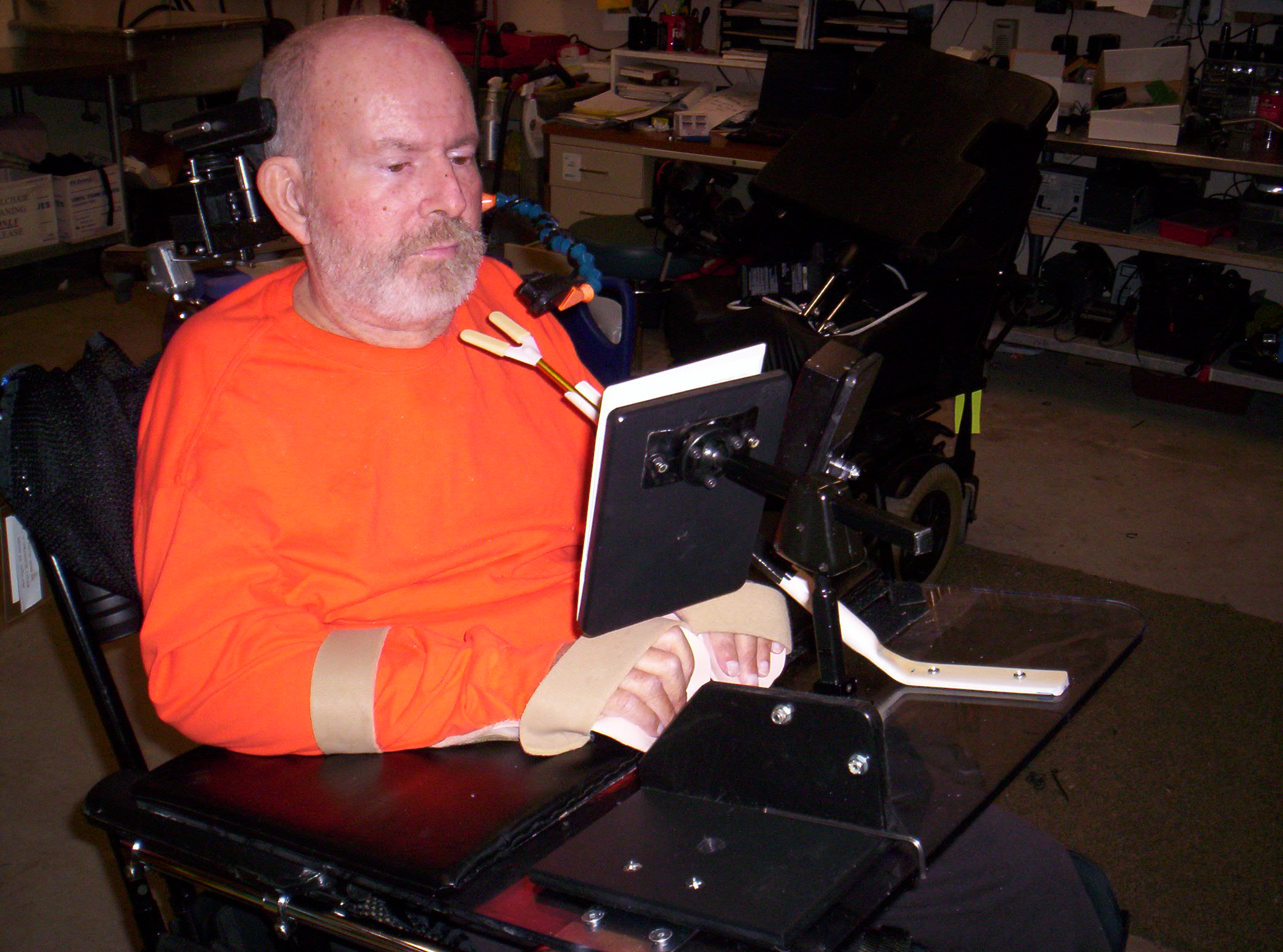 Kindle Reader
Environmental Control(ECU) Electronic Aids to Daily Living(EADL)
Quartet
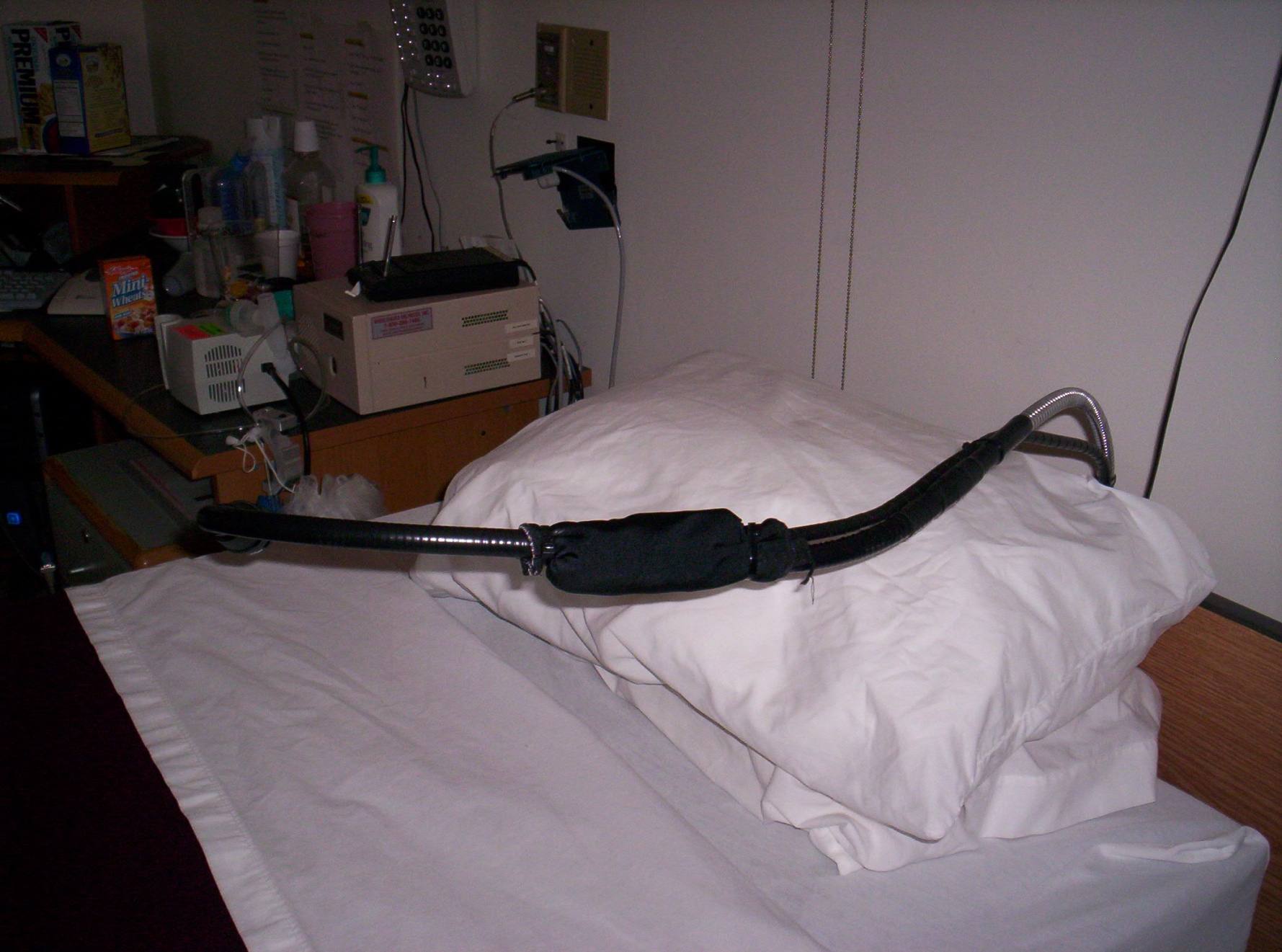 Imperium
Art at the Boston Home
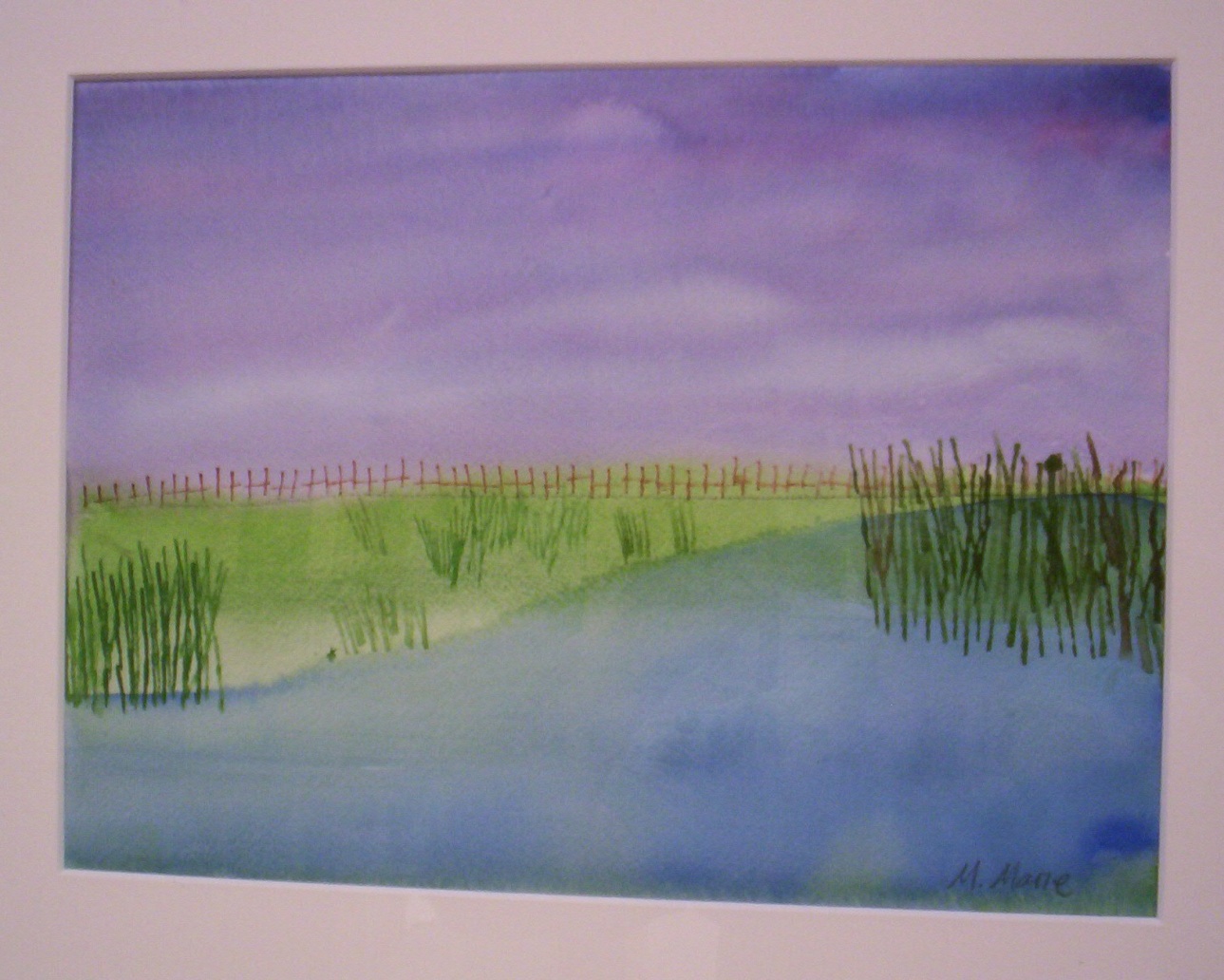 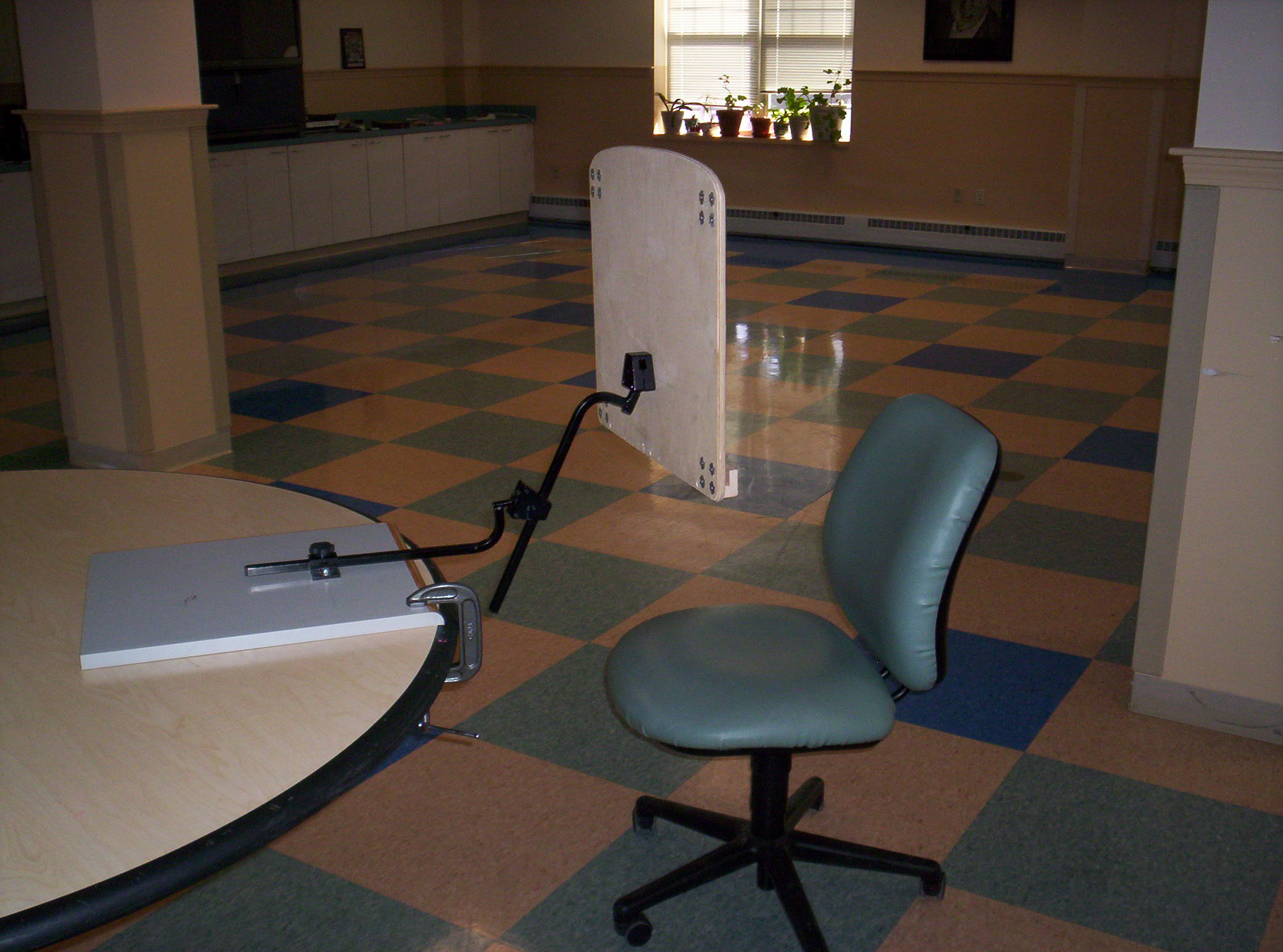 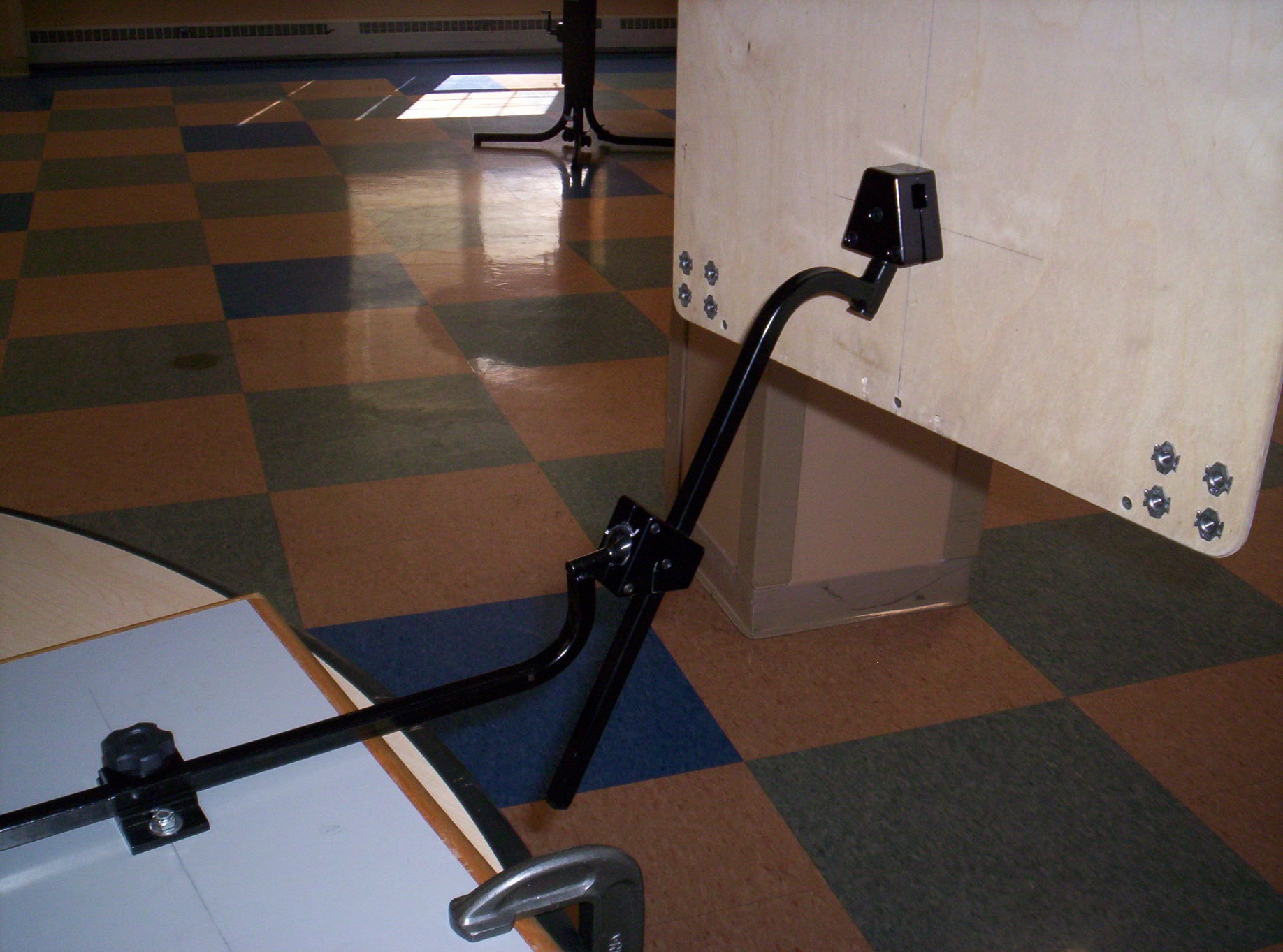 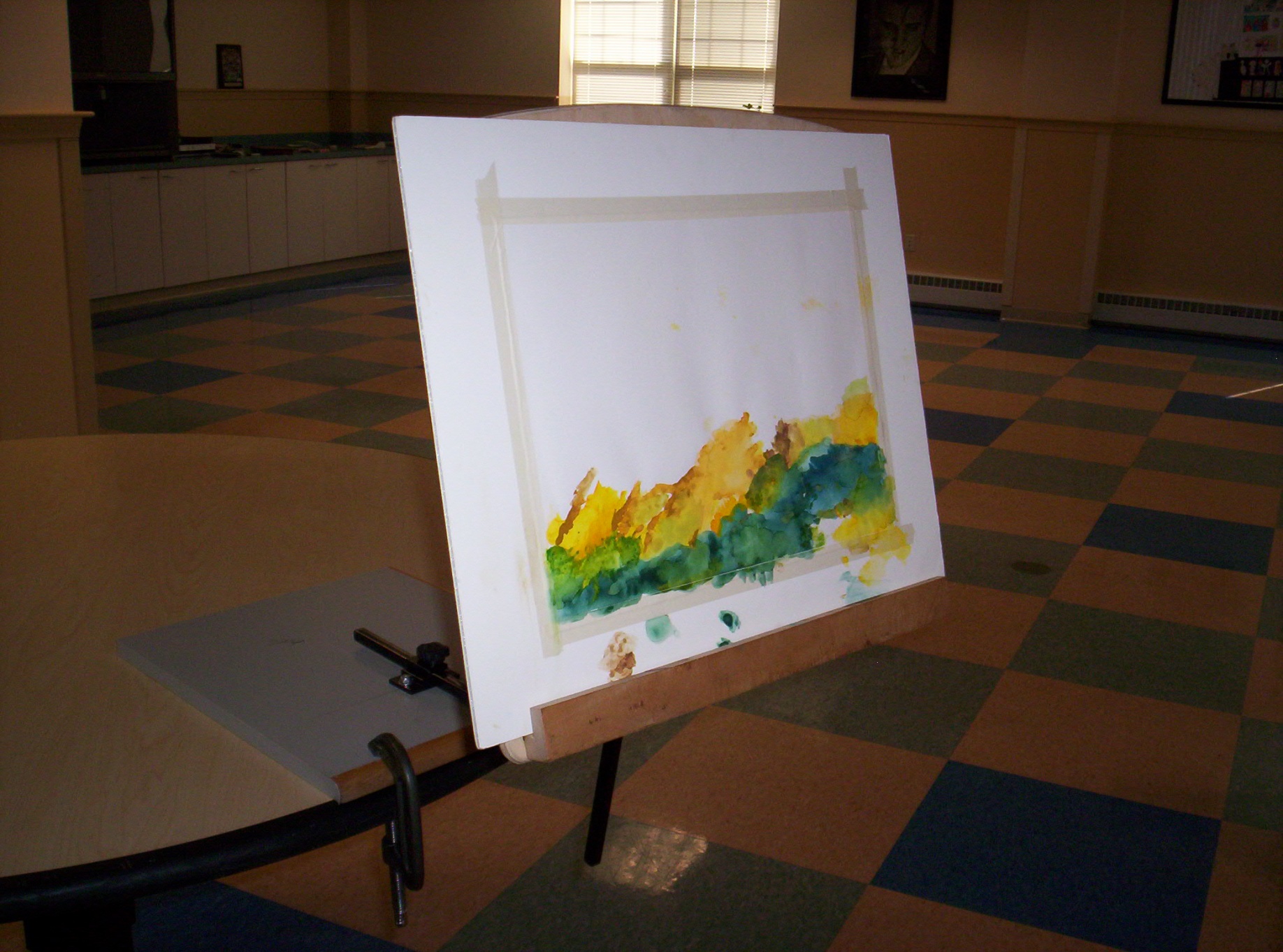 MIT Collaborations“Hobby Shop”
[Speaker Notes: Achieving creative solutions through coolborative processes. 
MIT
BU]
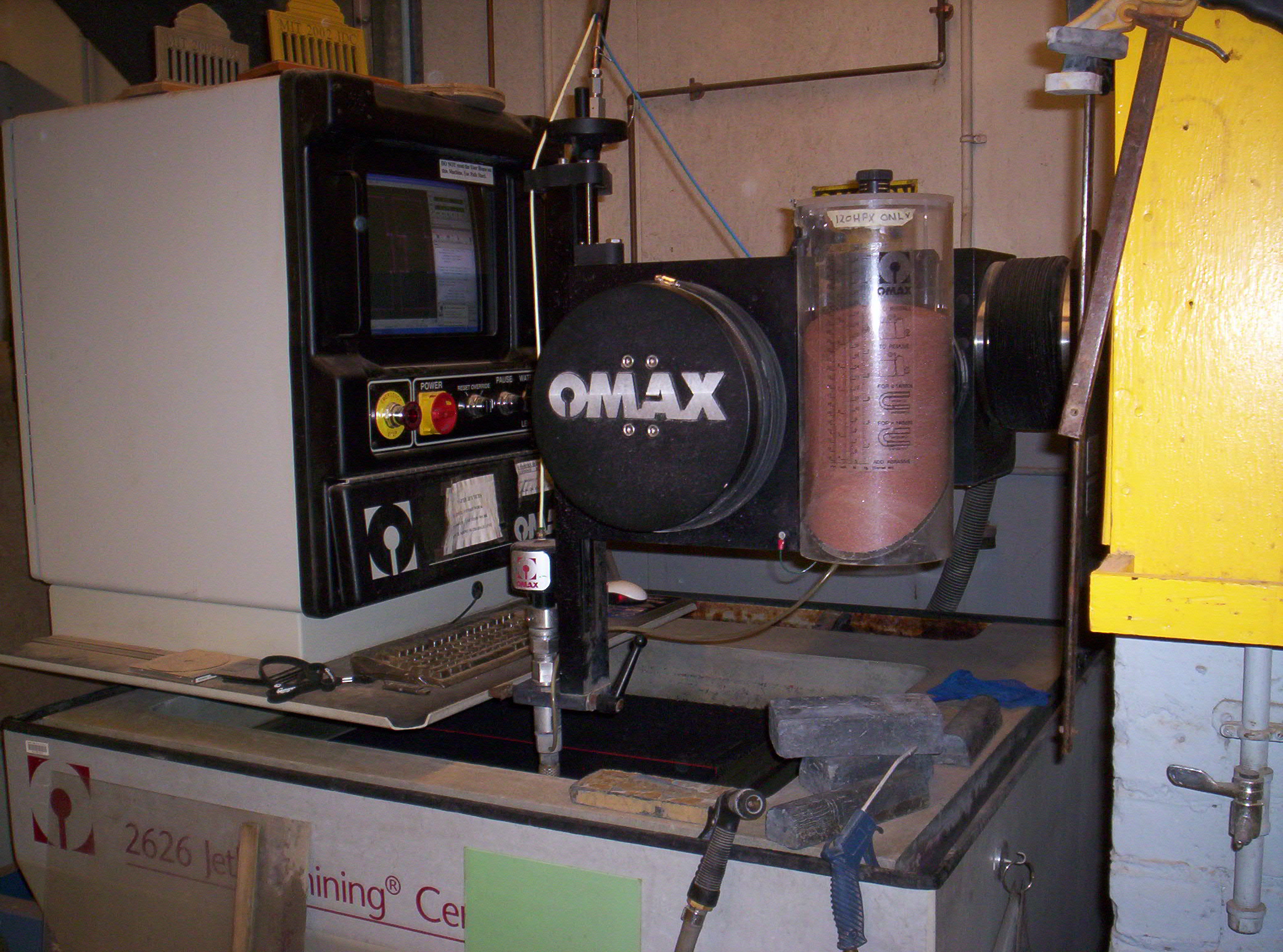 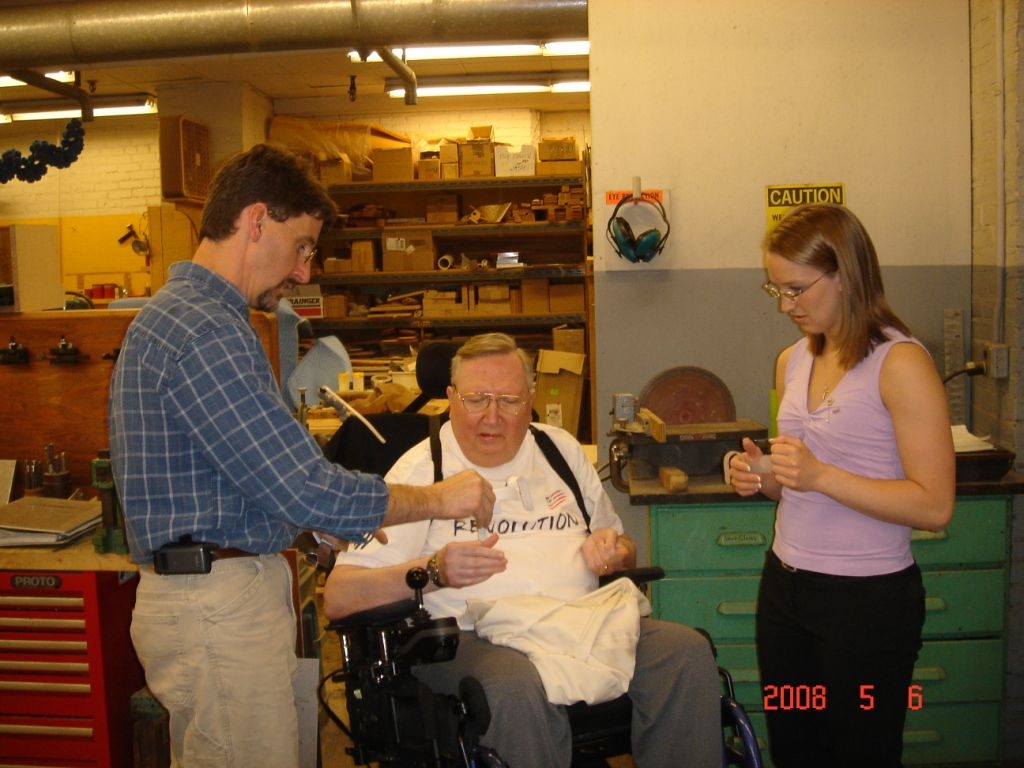 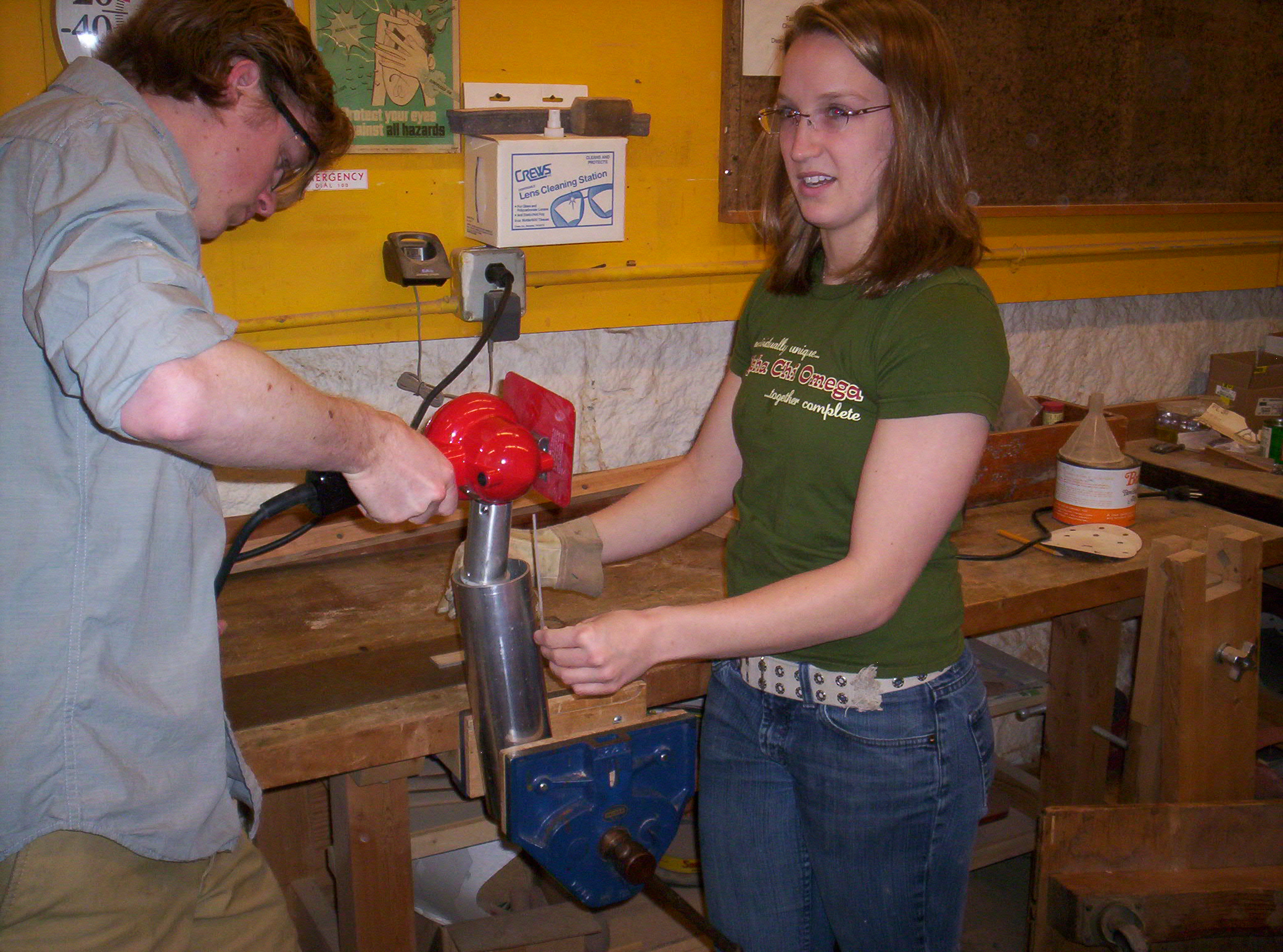 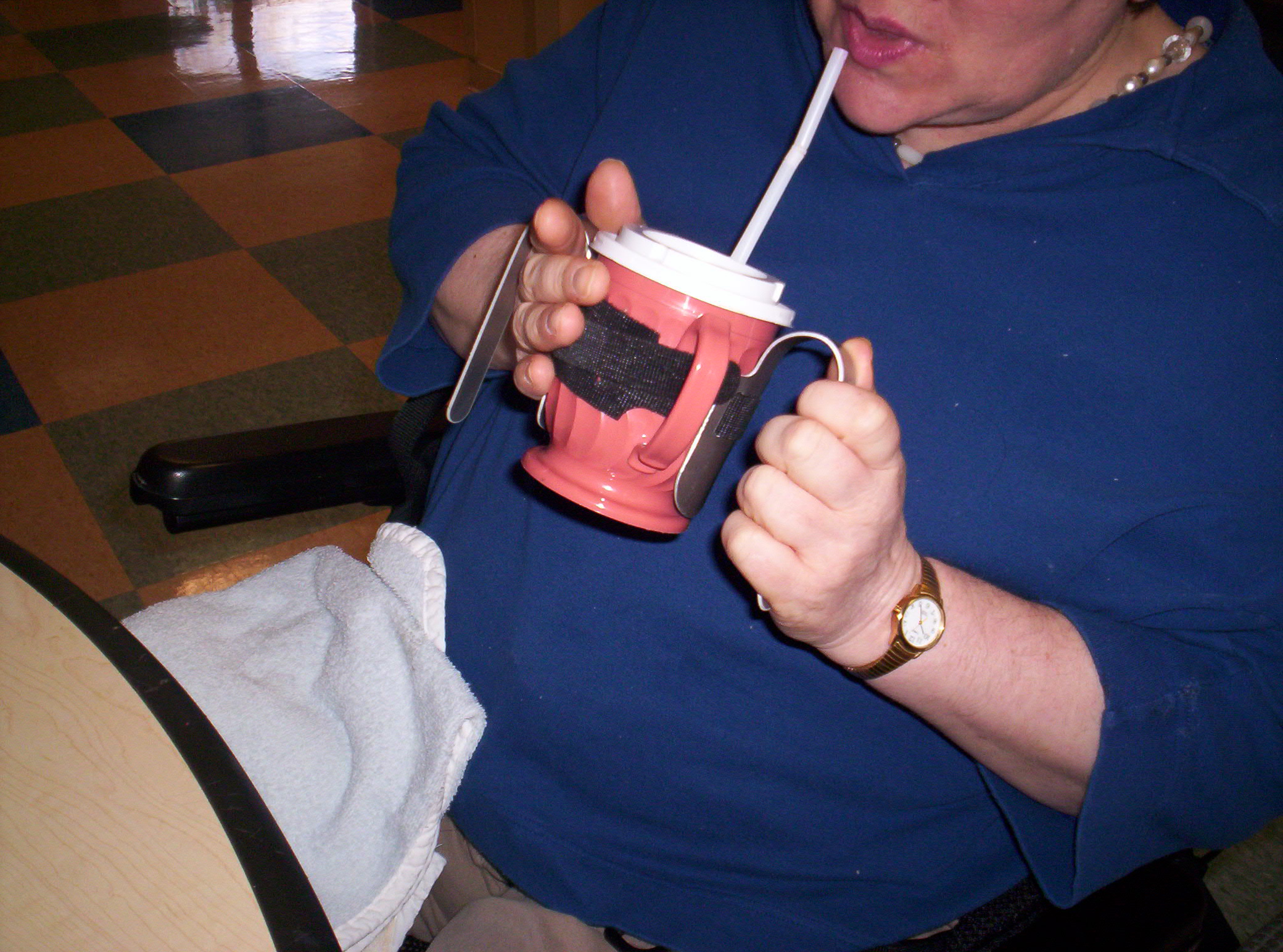 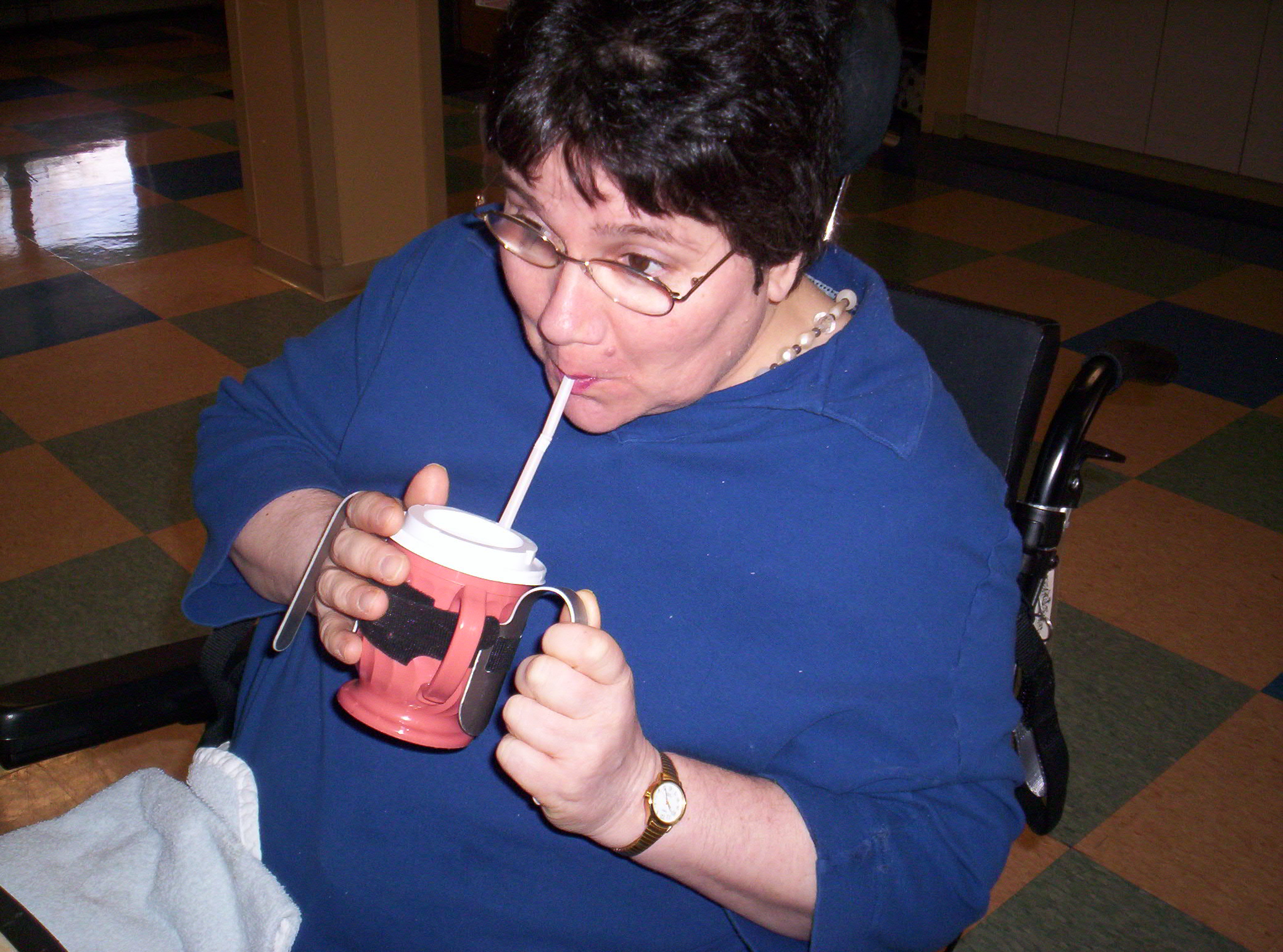 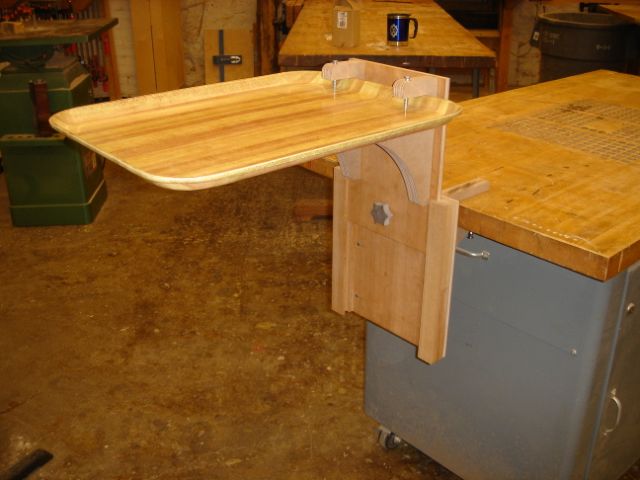 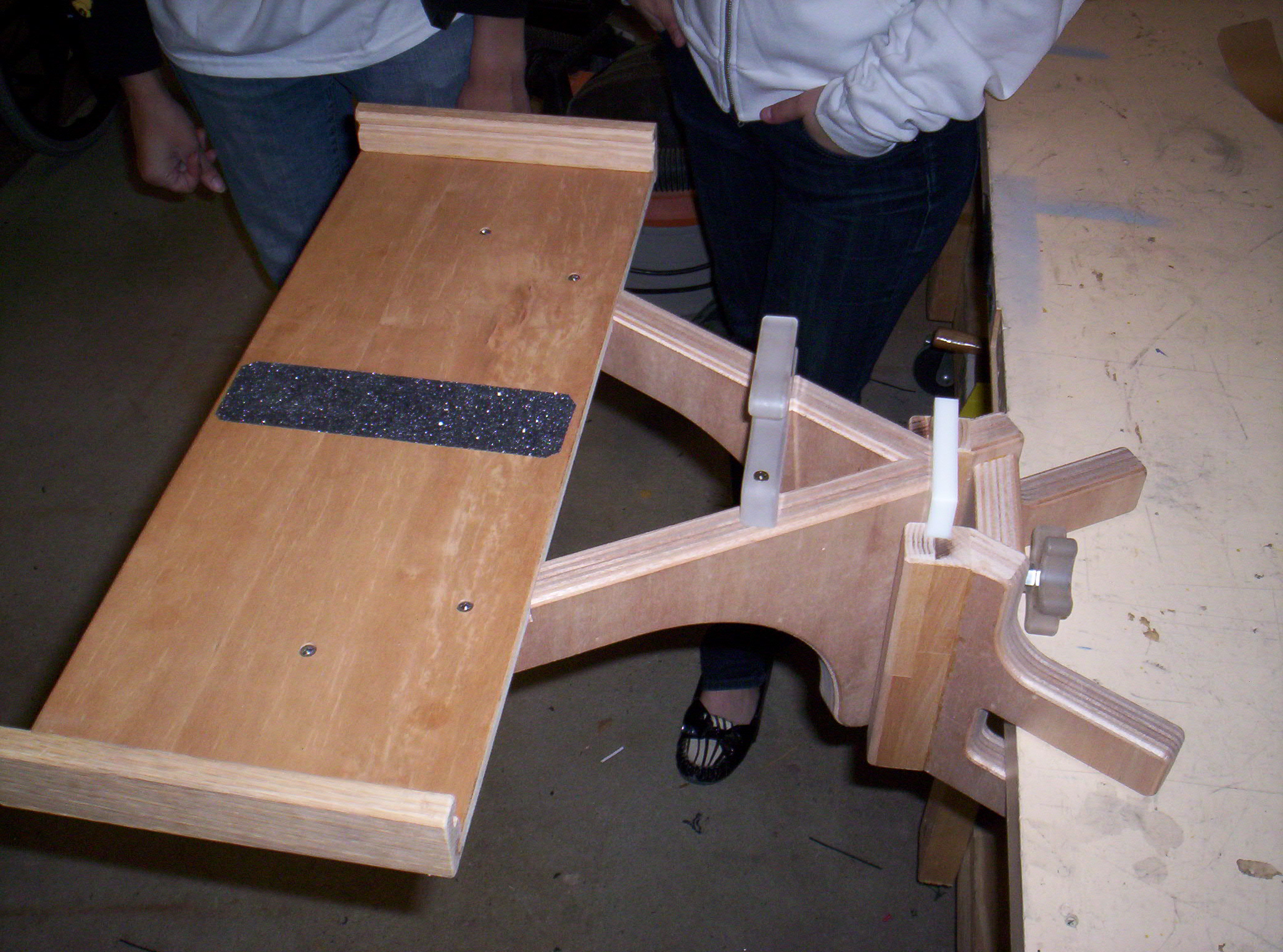 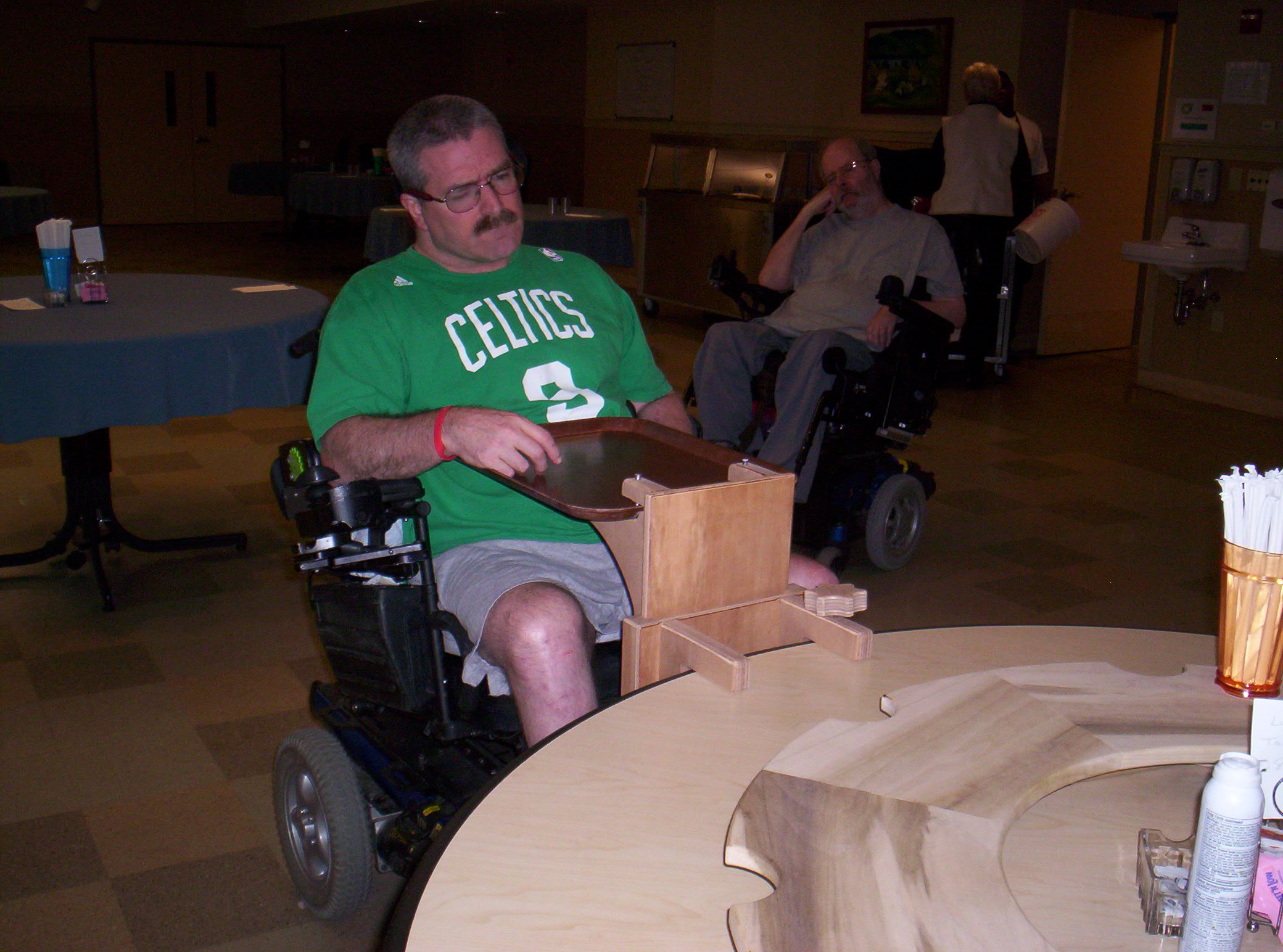 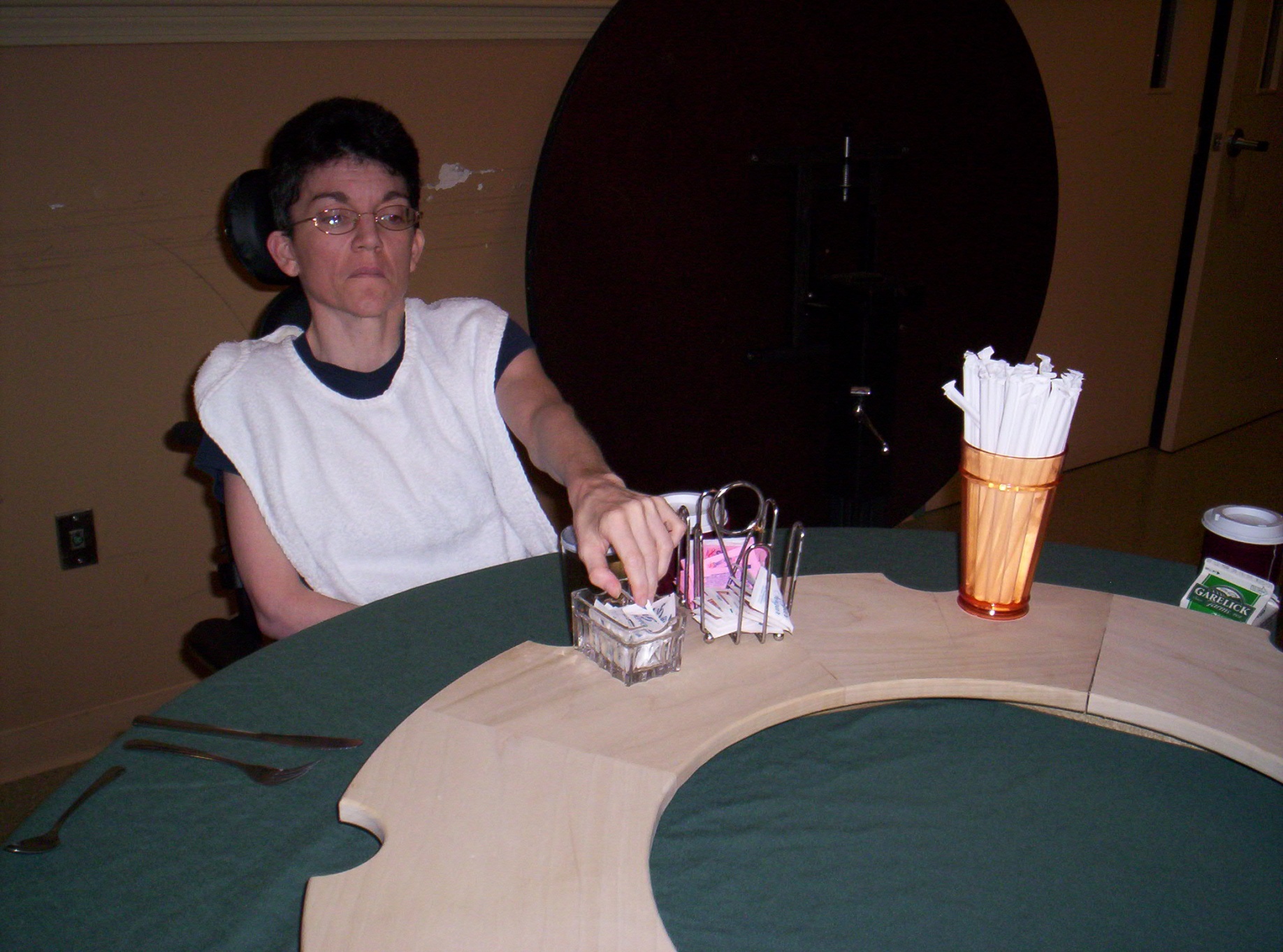 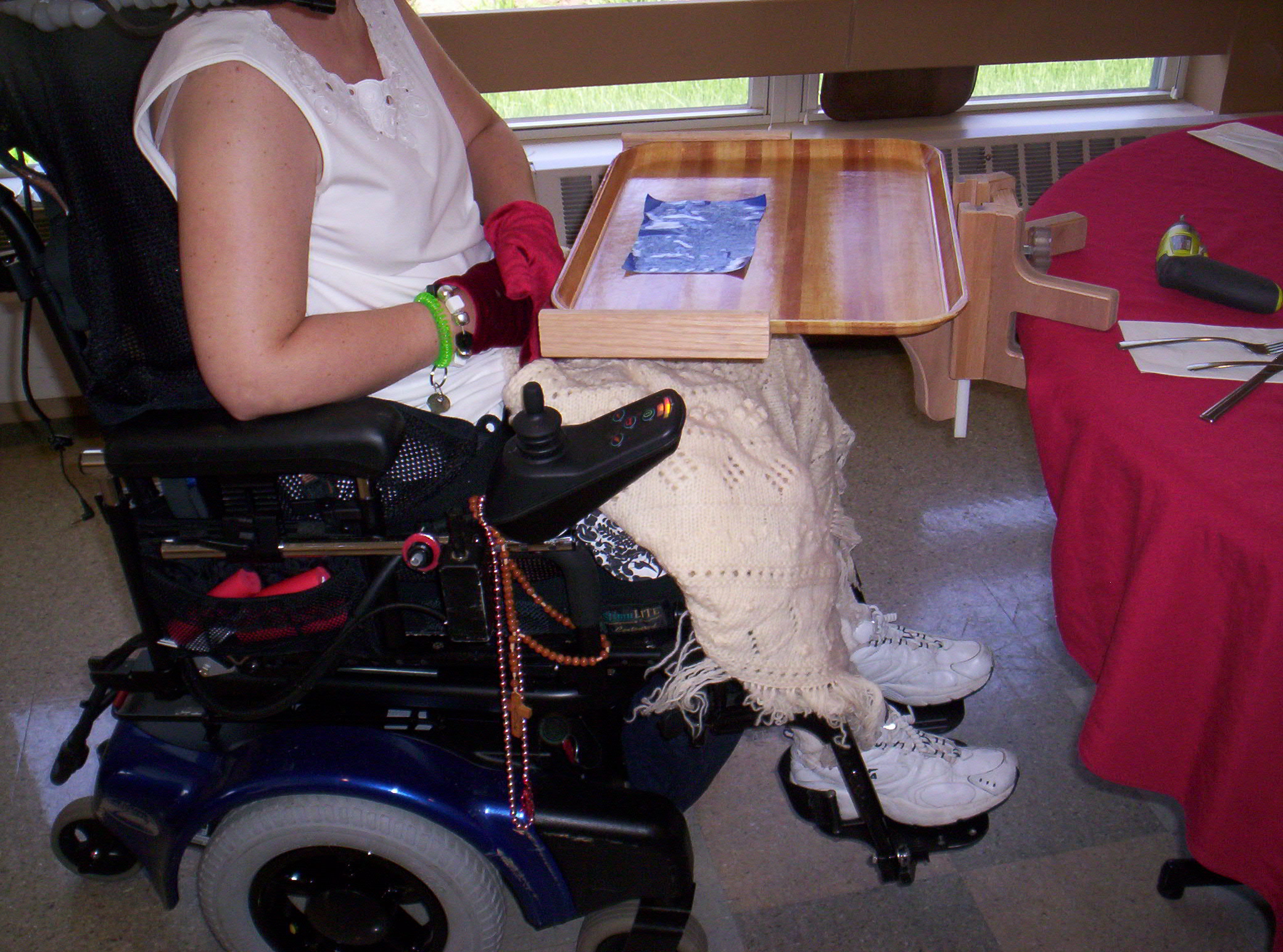 Miscellaneous Projects
Cell Phone Access
Entertainment
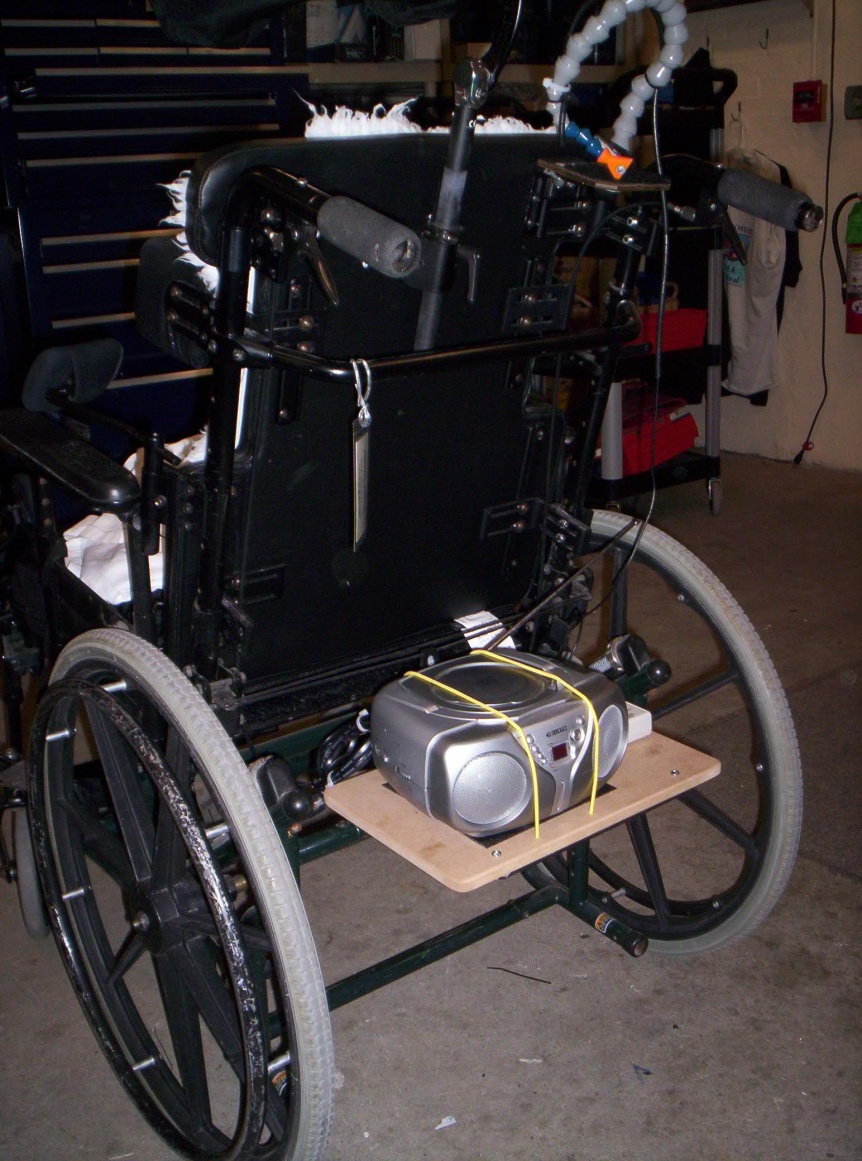 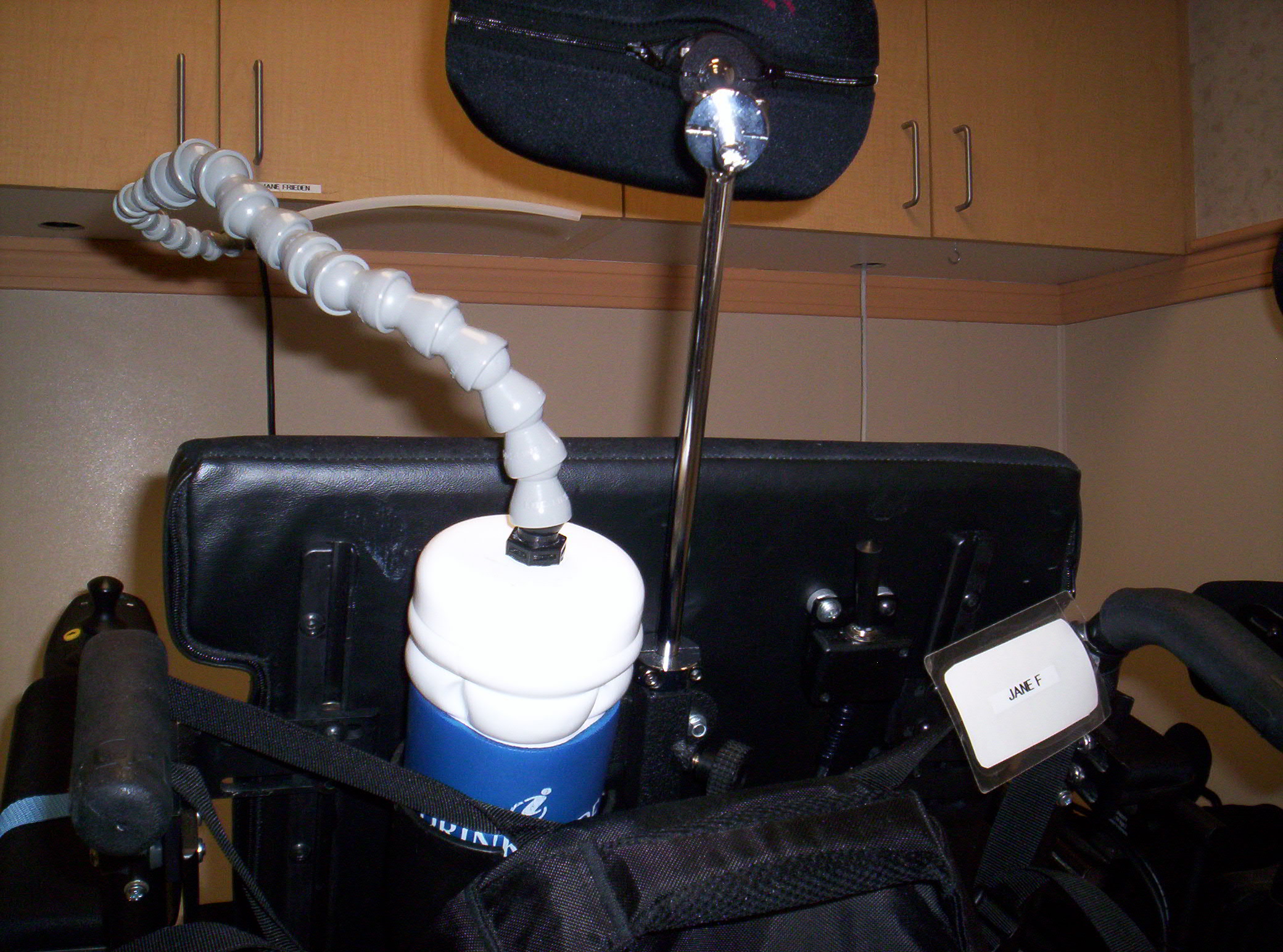 Proper Hydration
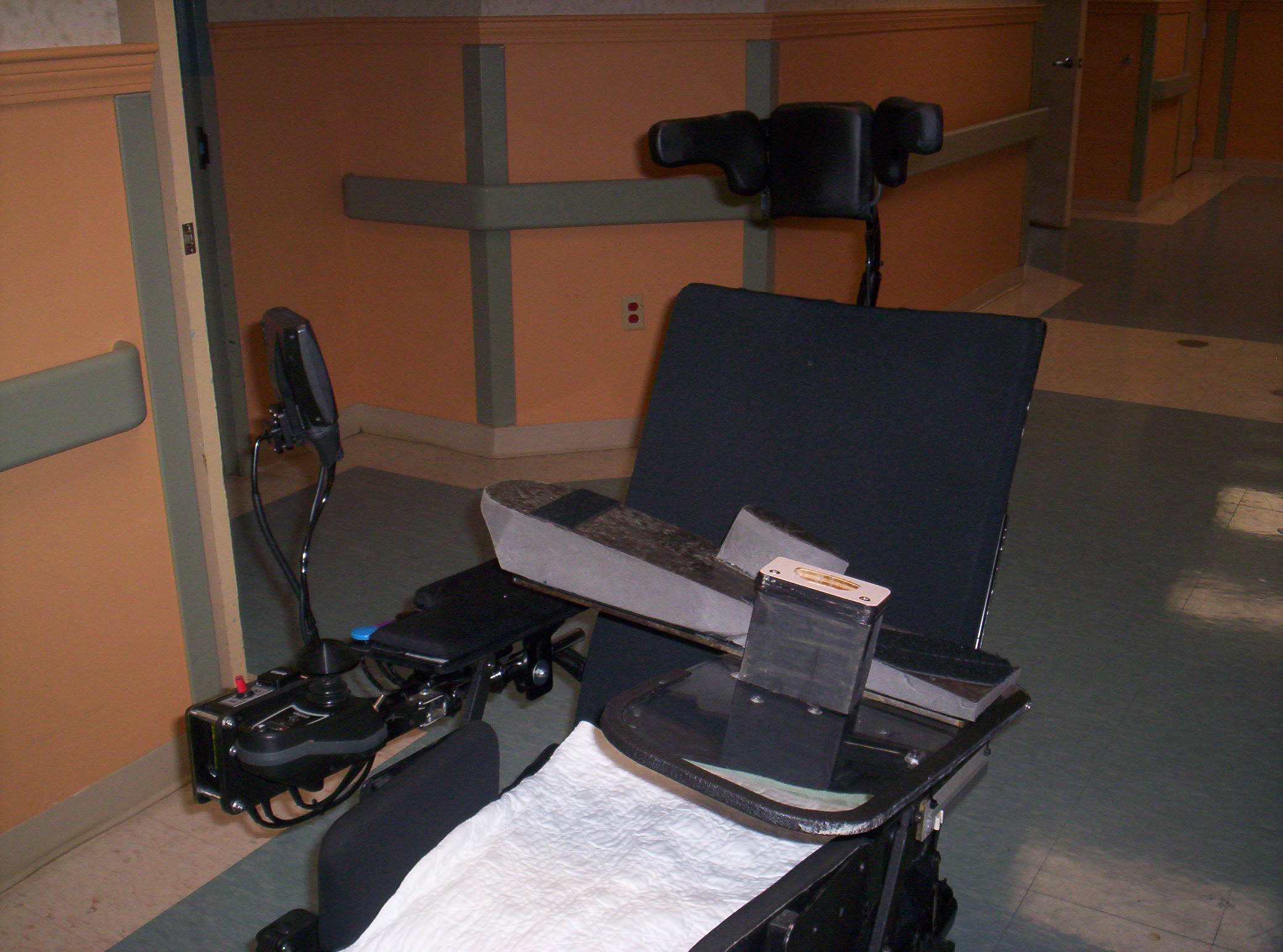 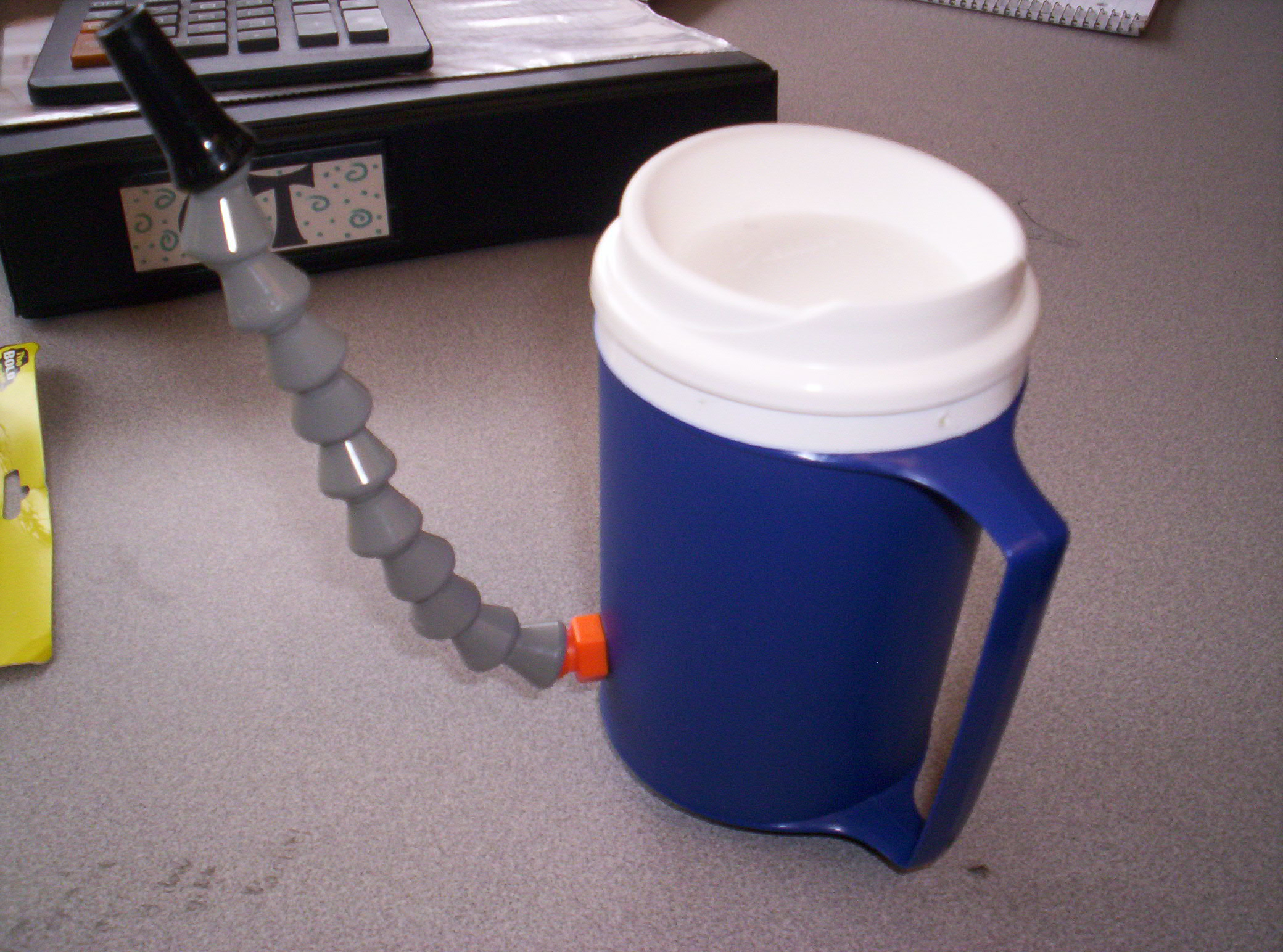 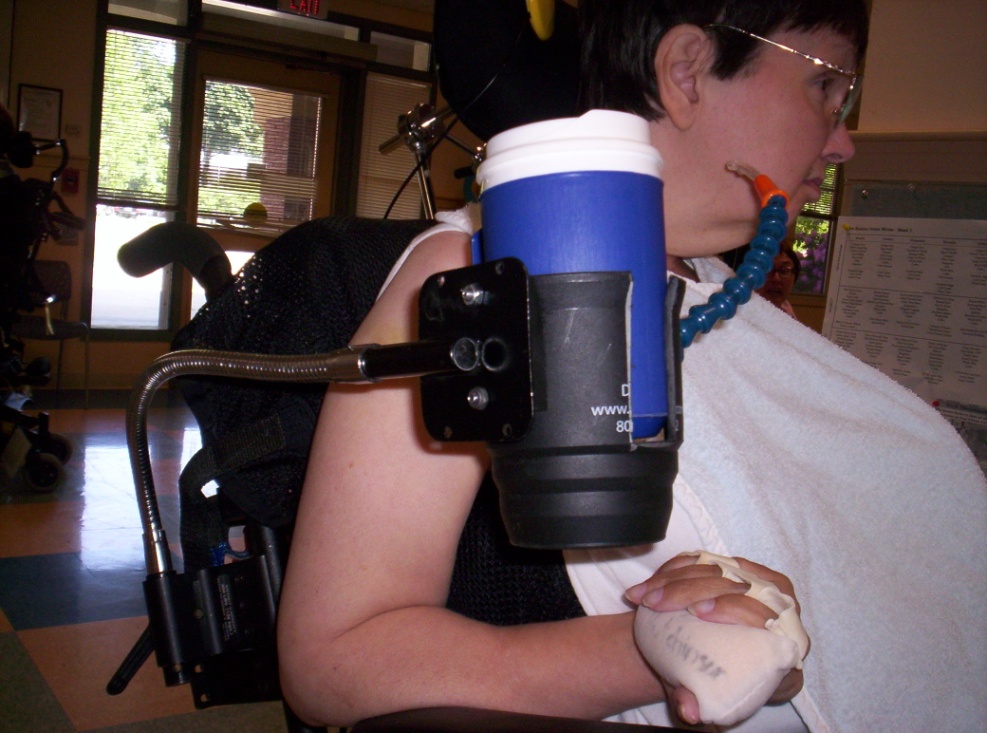 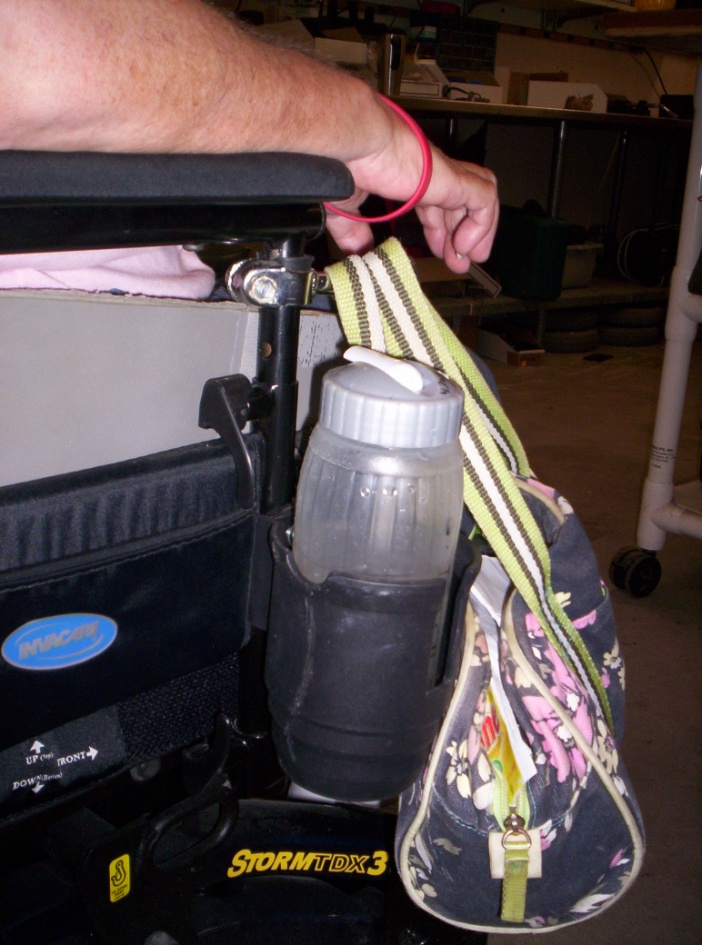 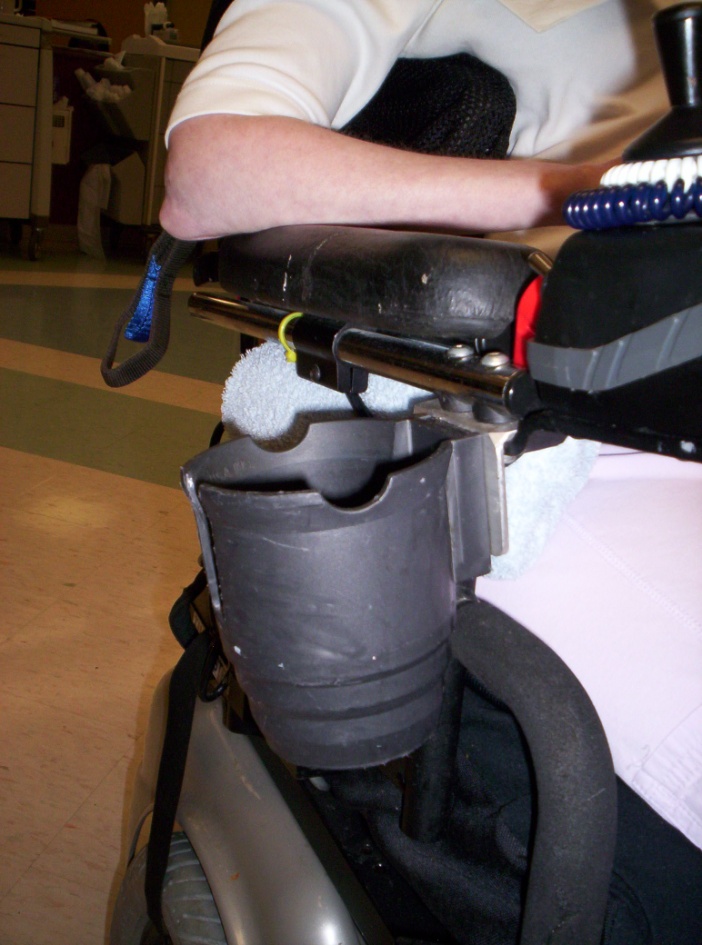 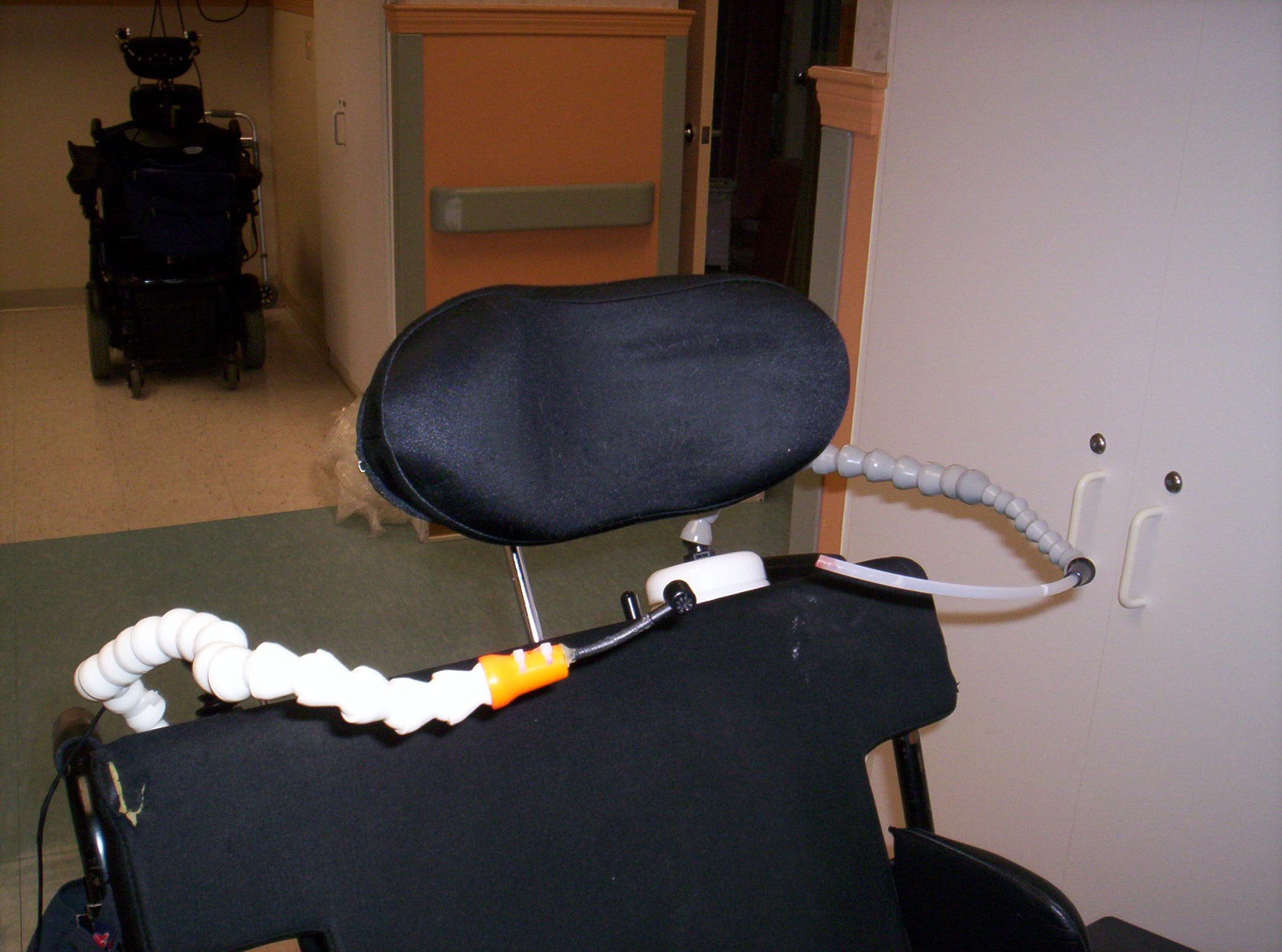 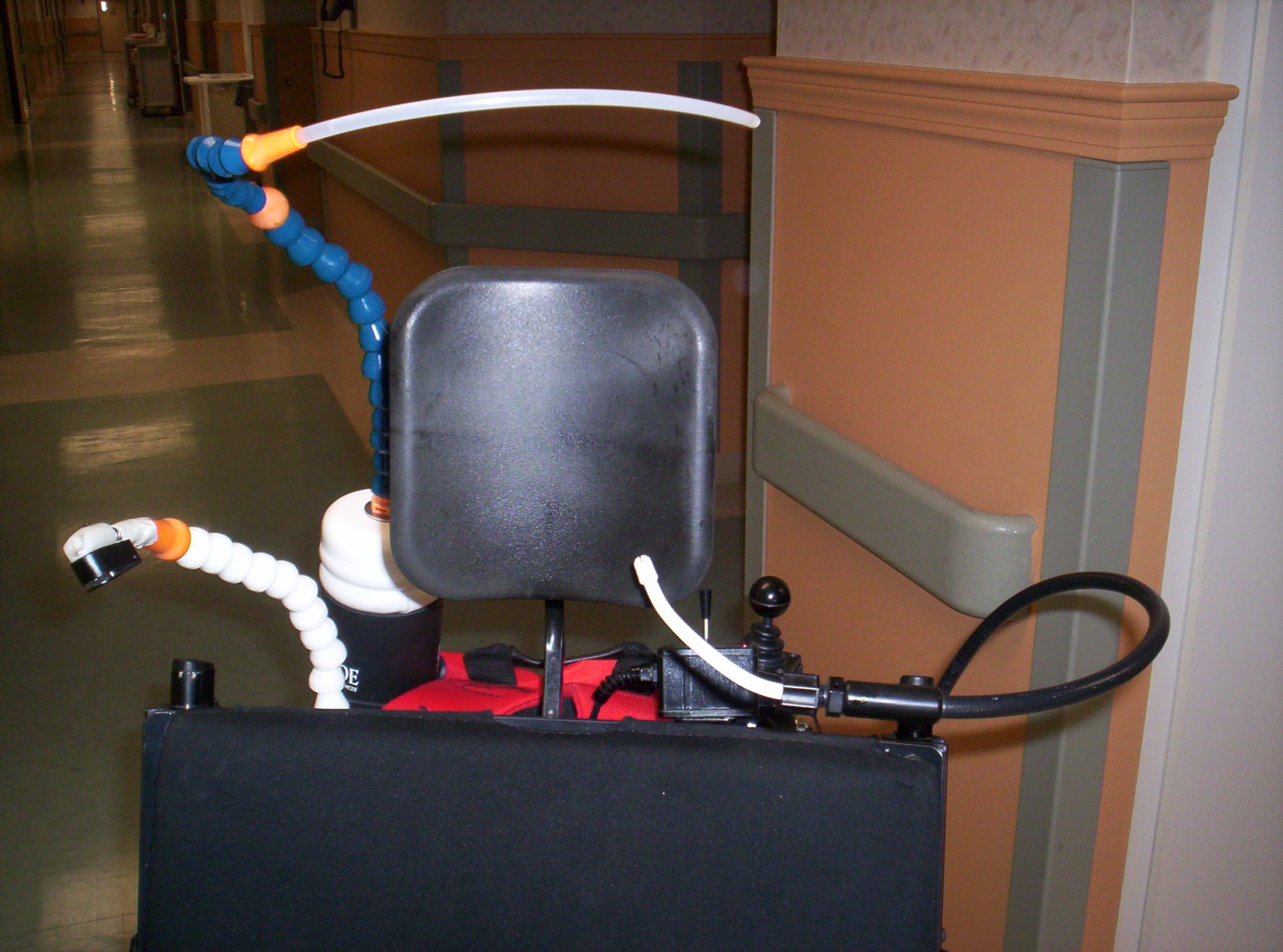 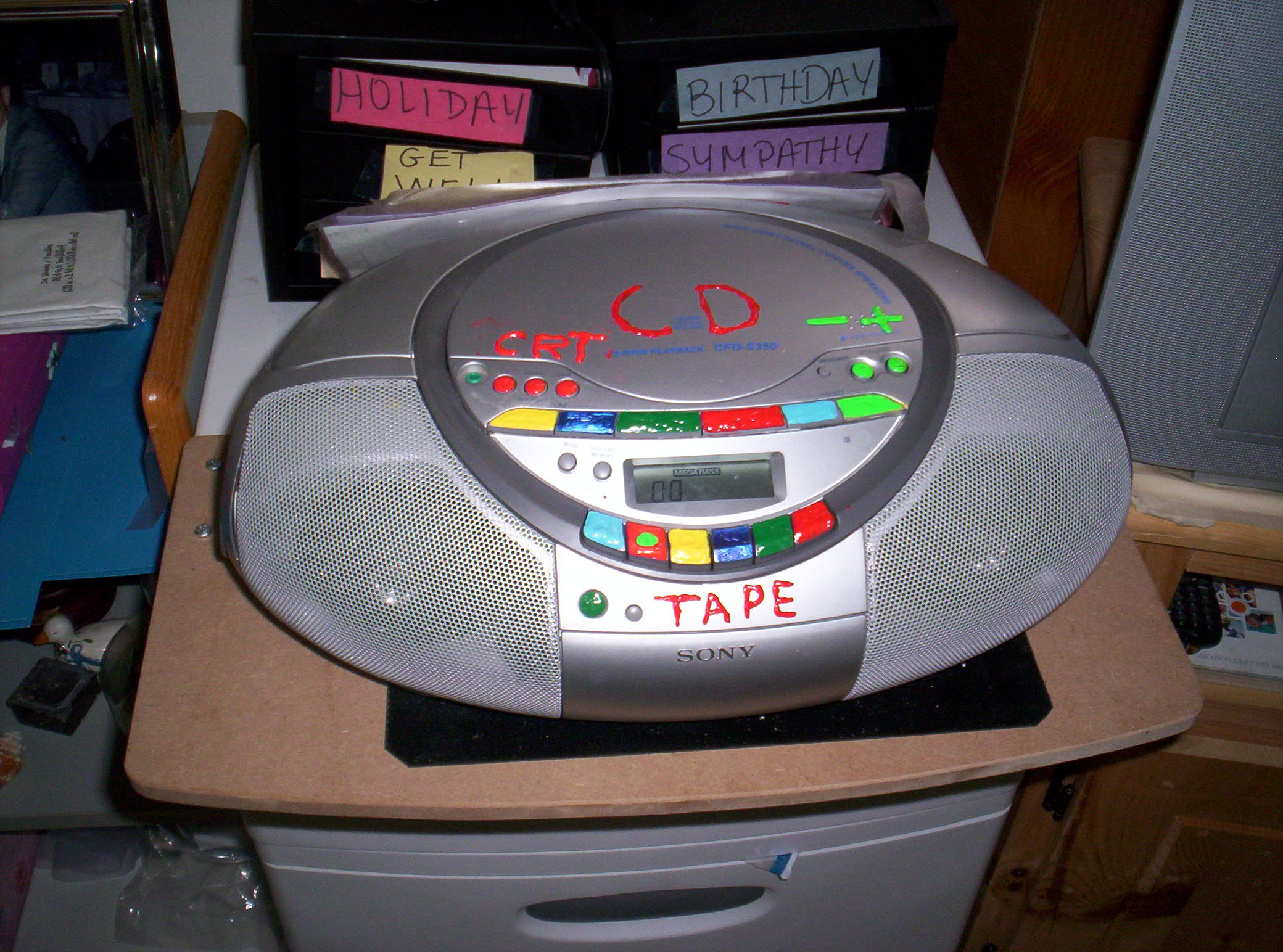 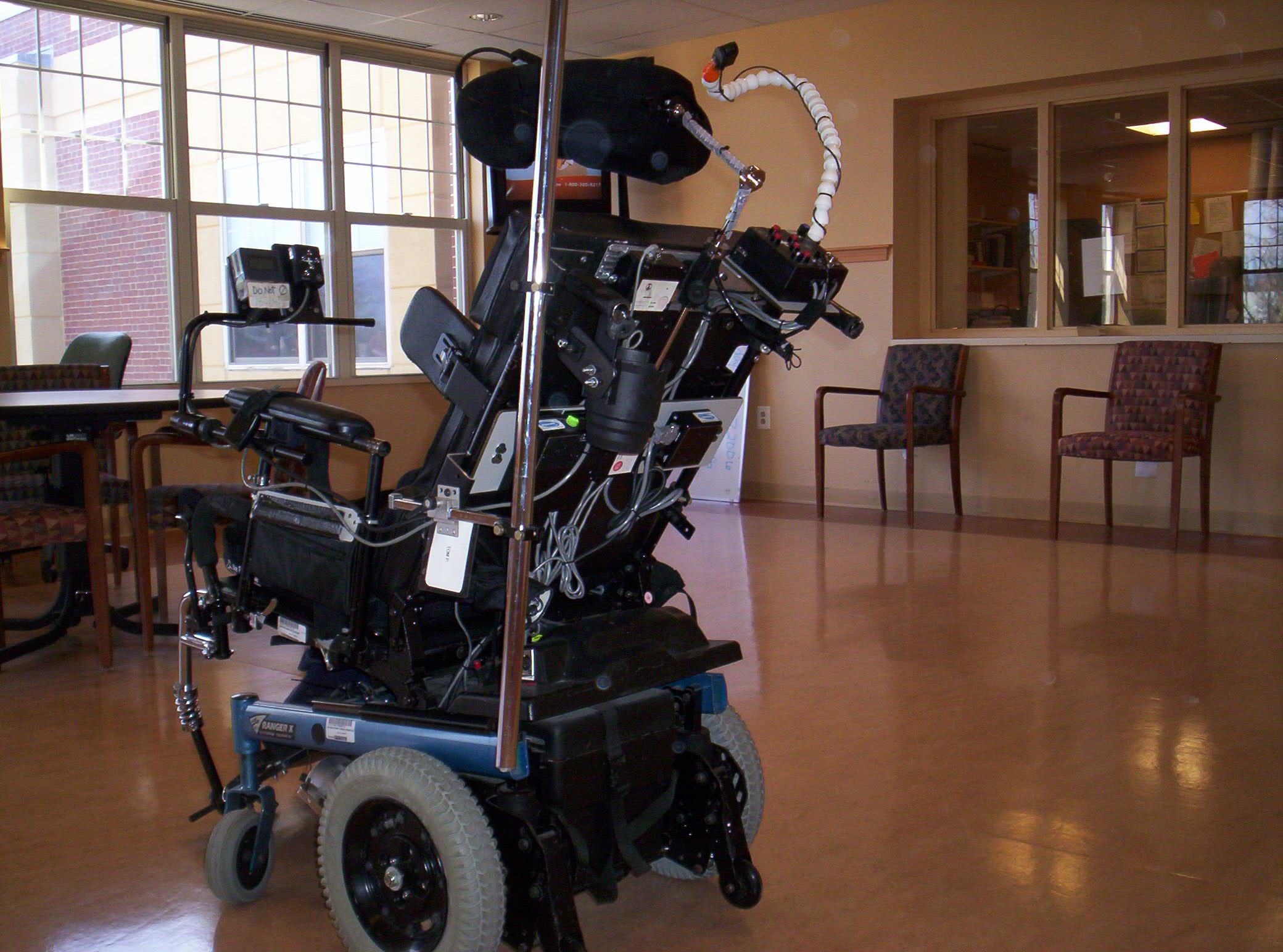 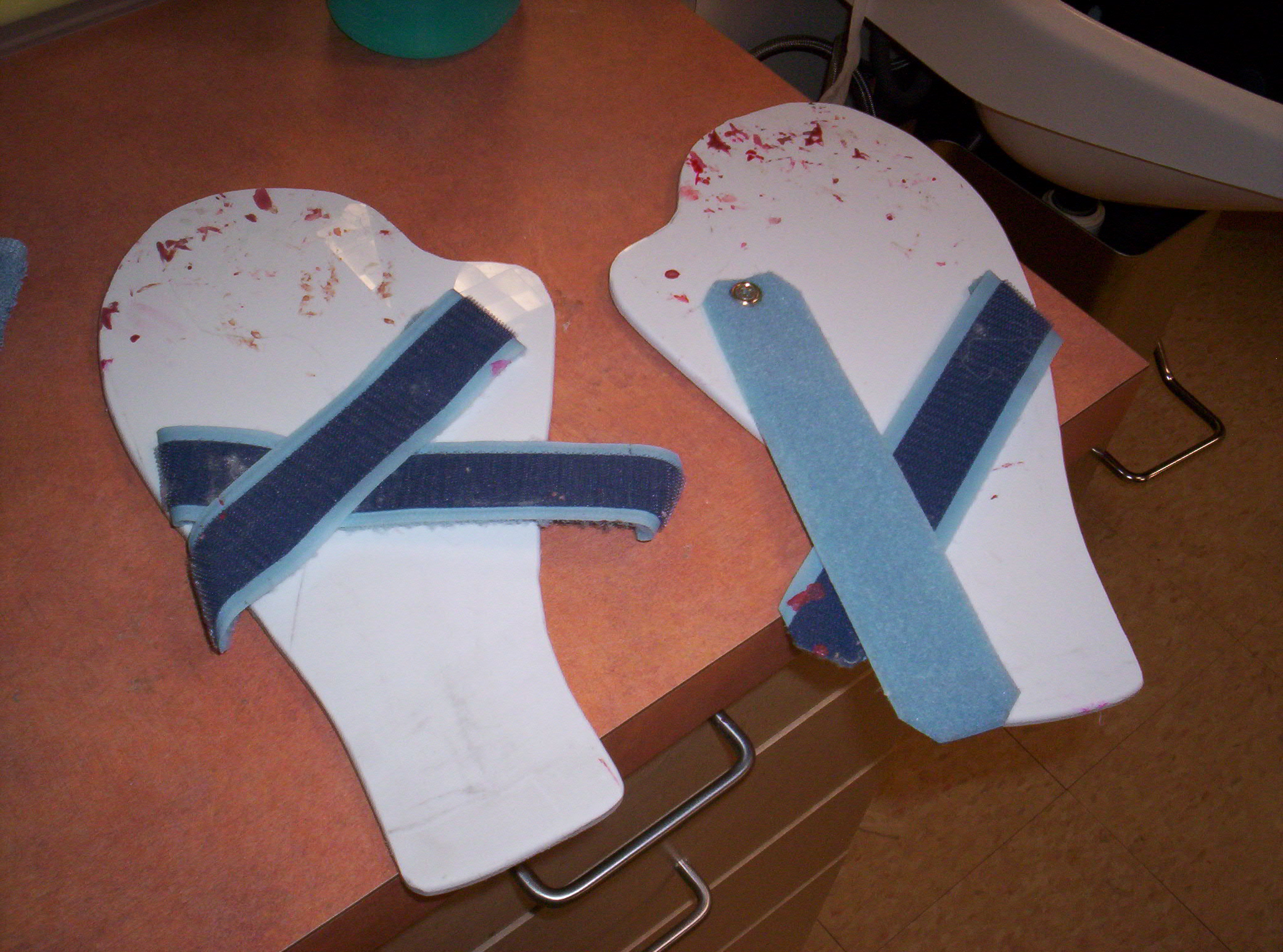 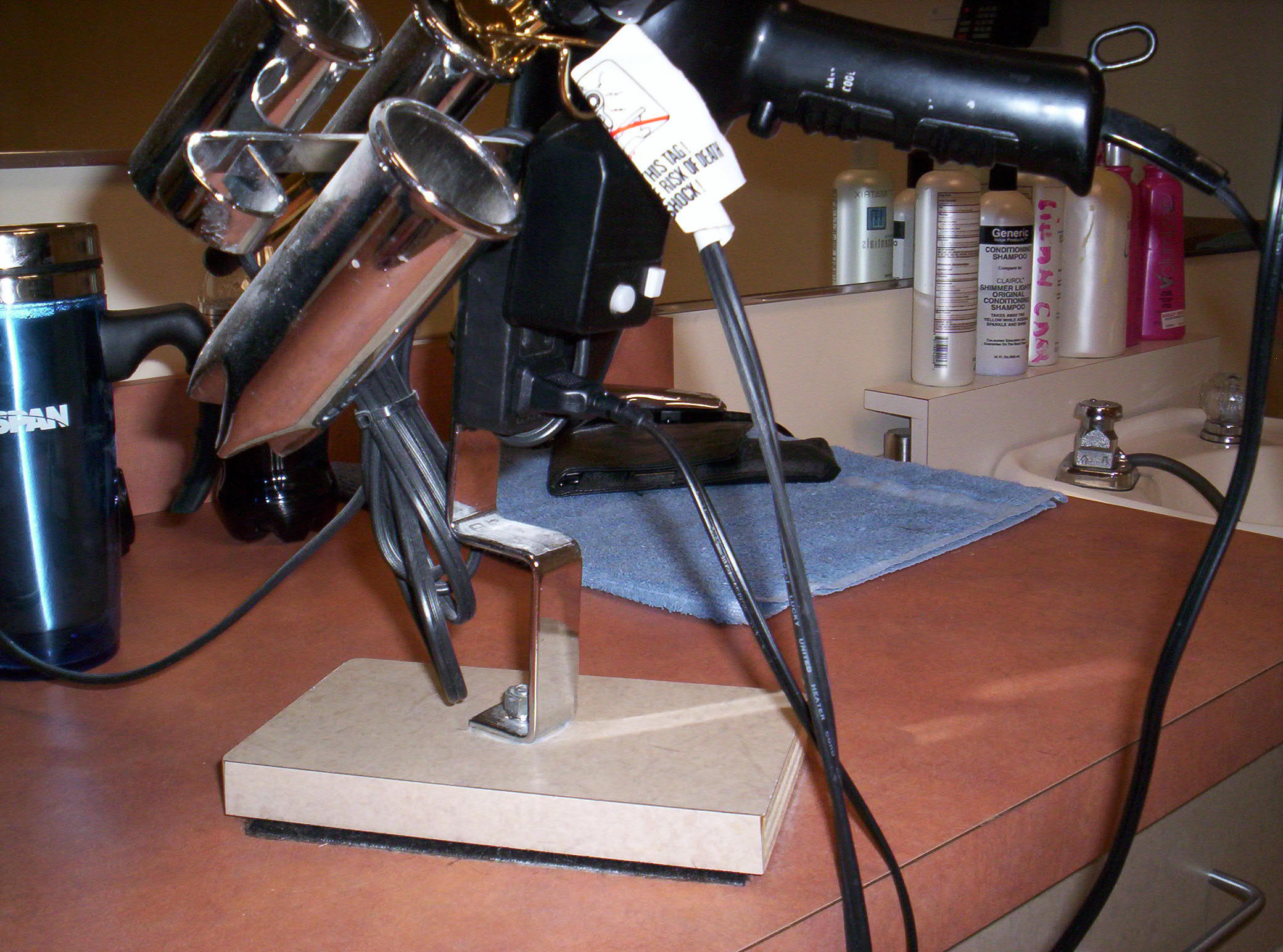